TIẾT 57
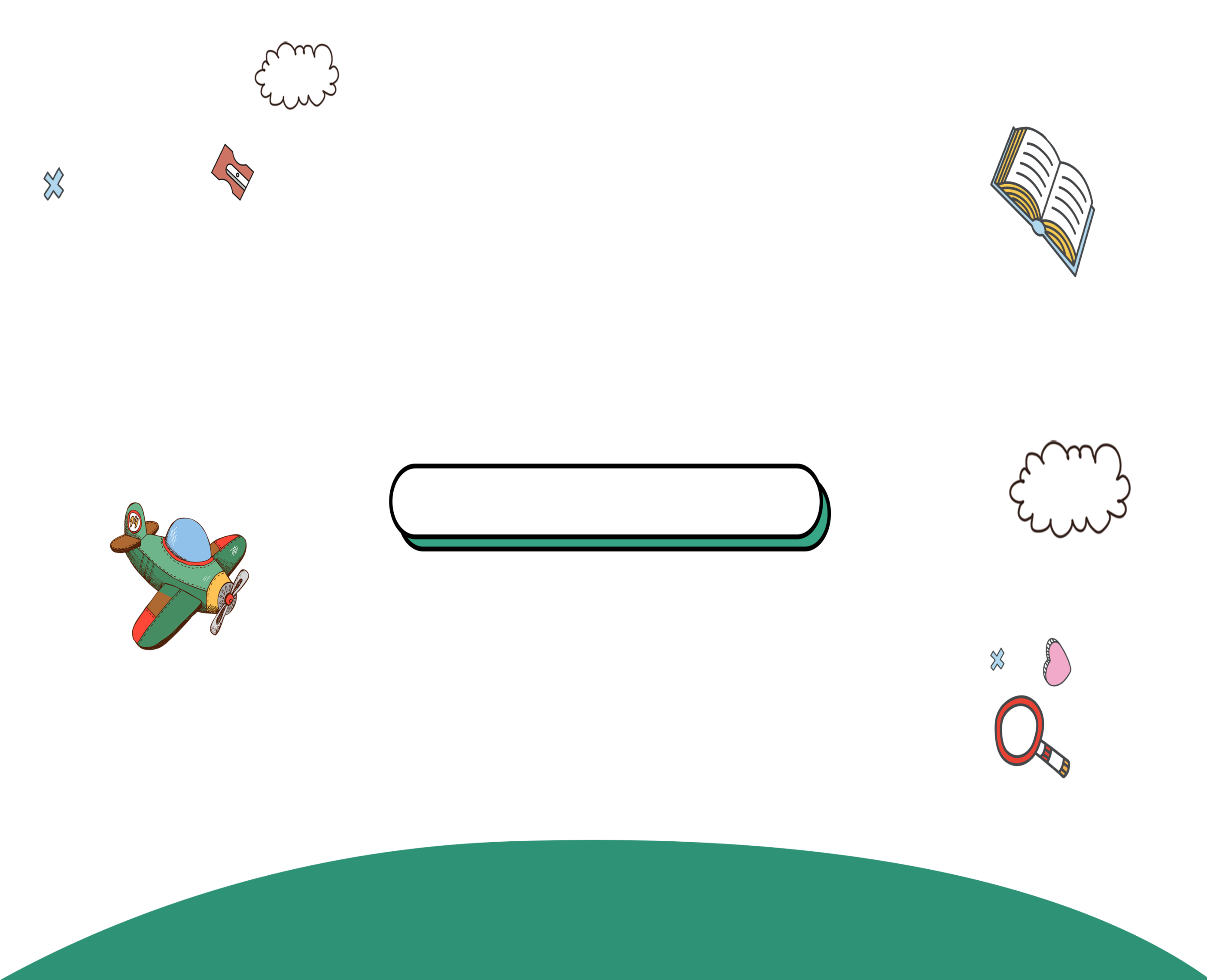 Thực hành tiếng Việt
CÂU RÚT GỌN
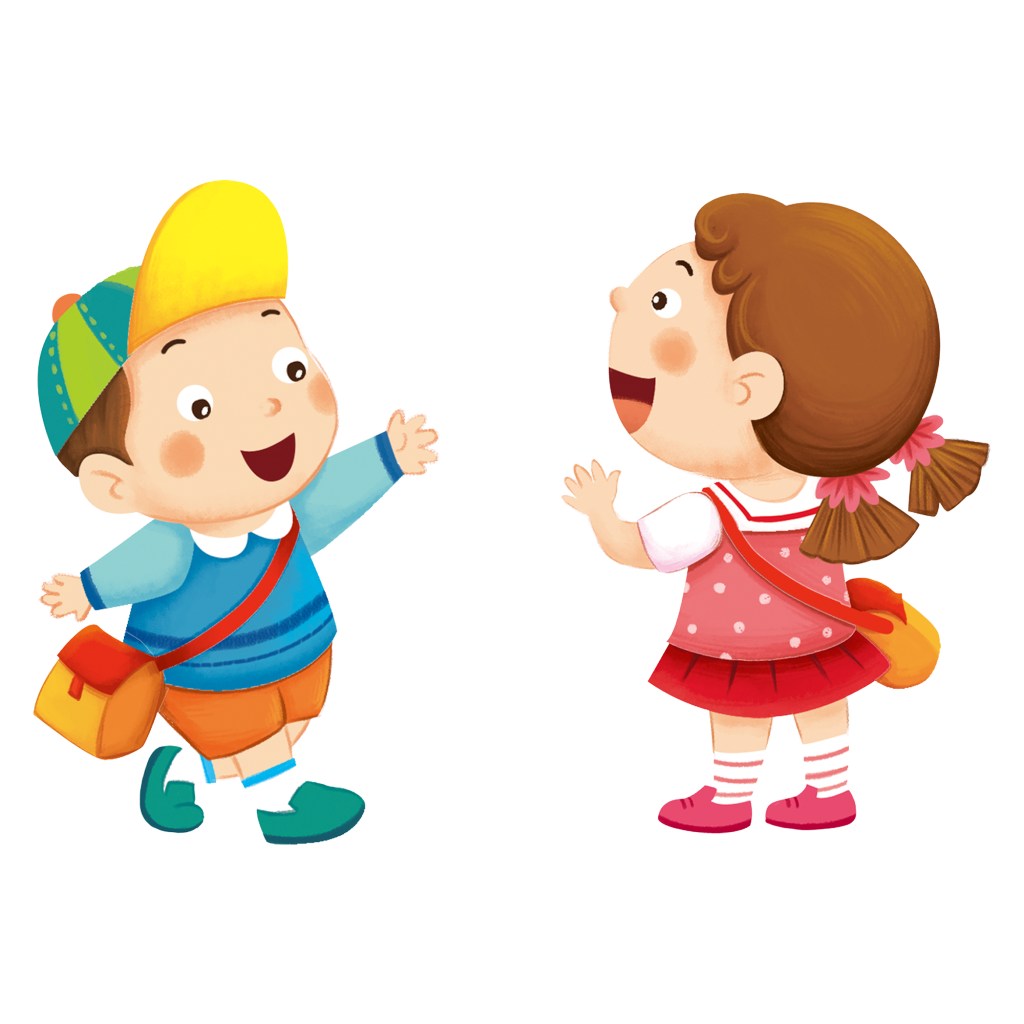 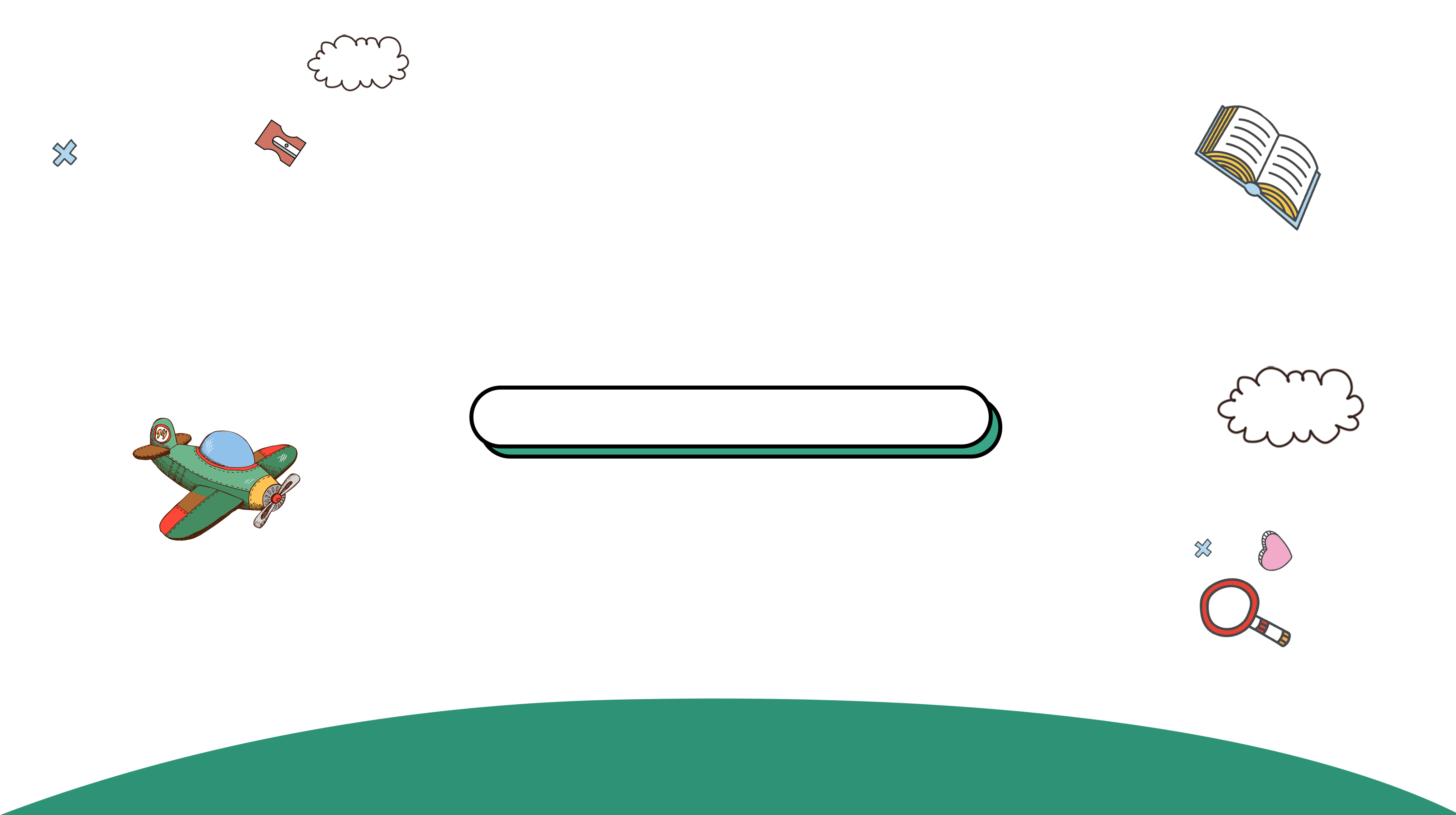 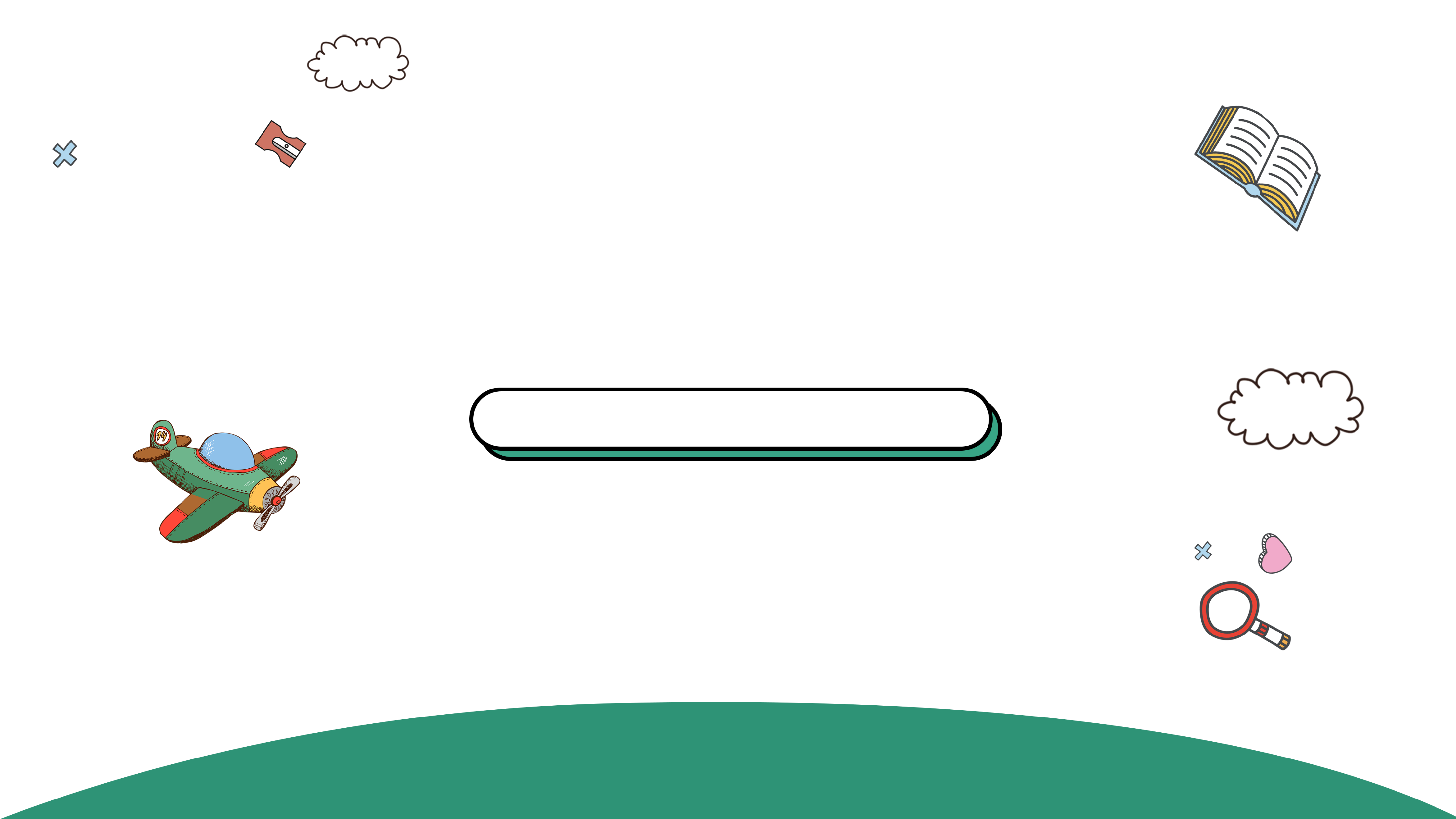 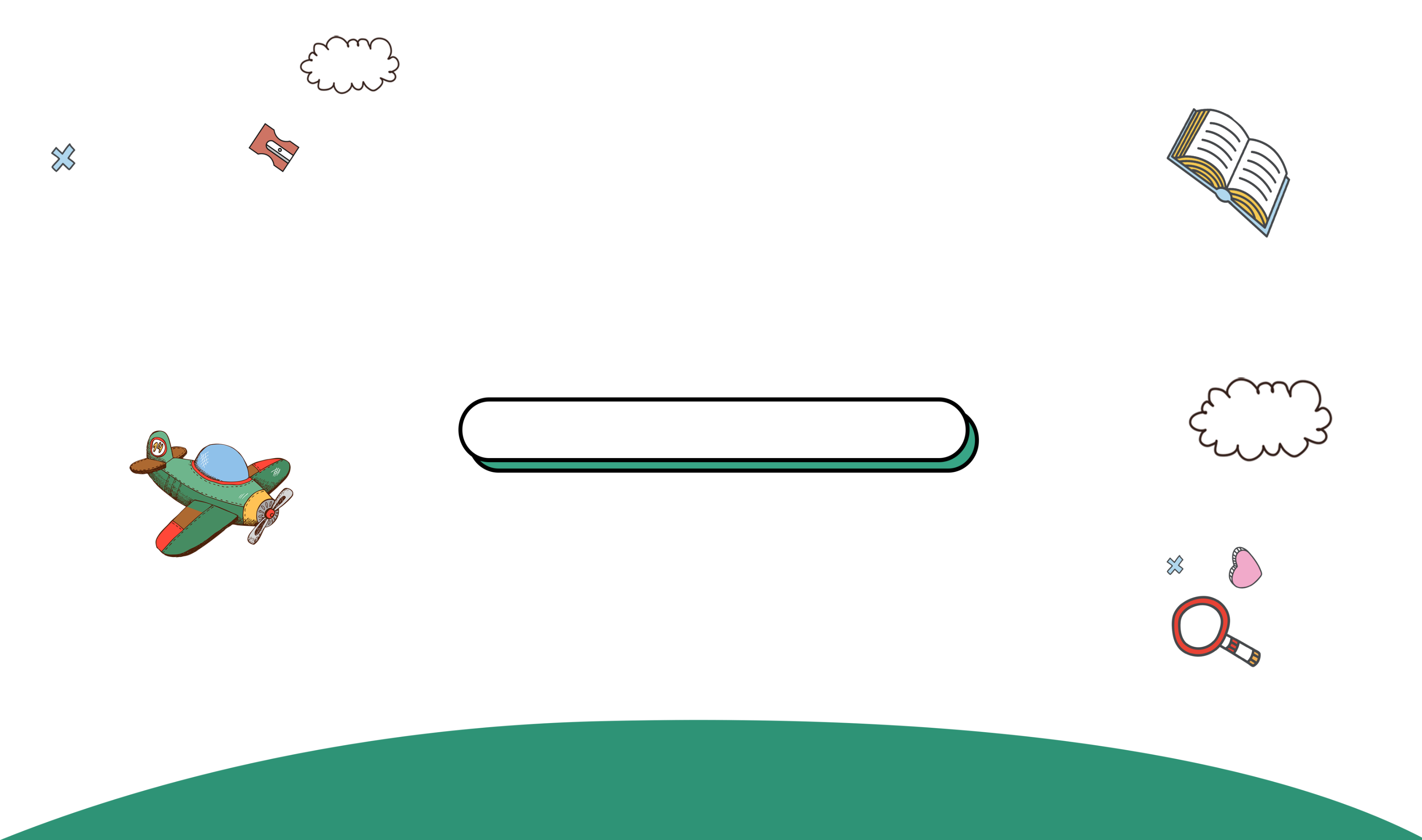 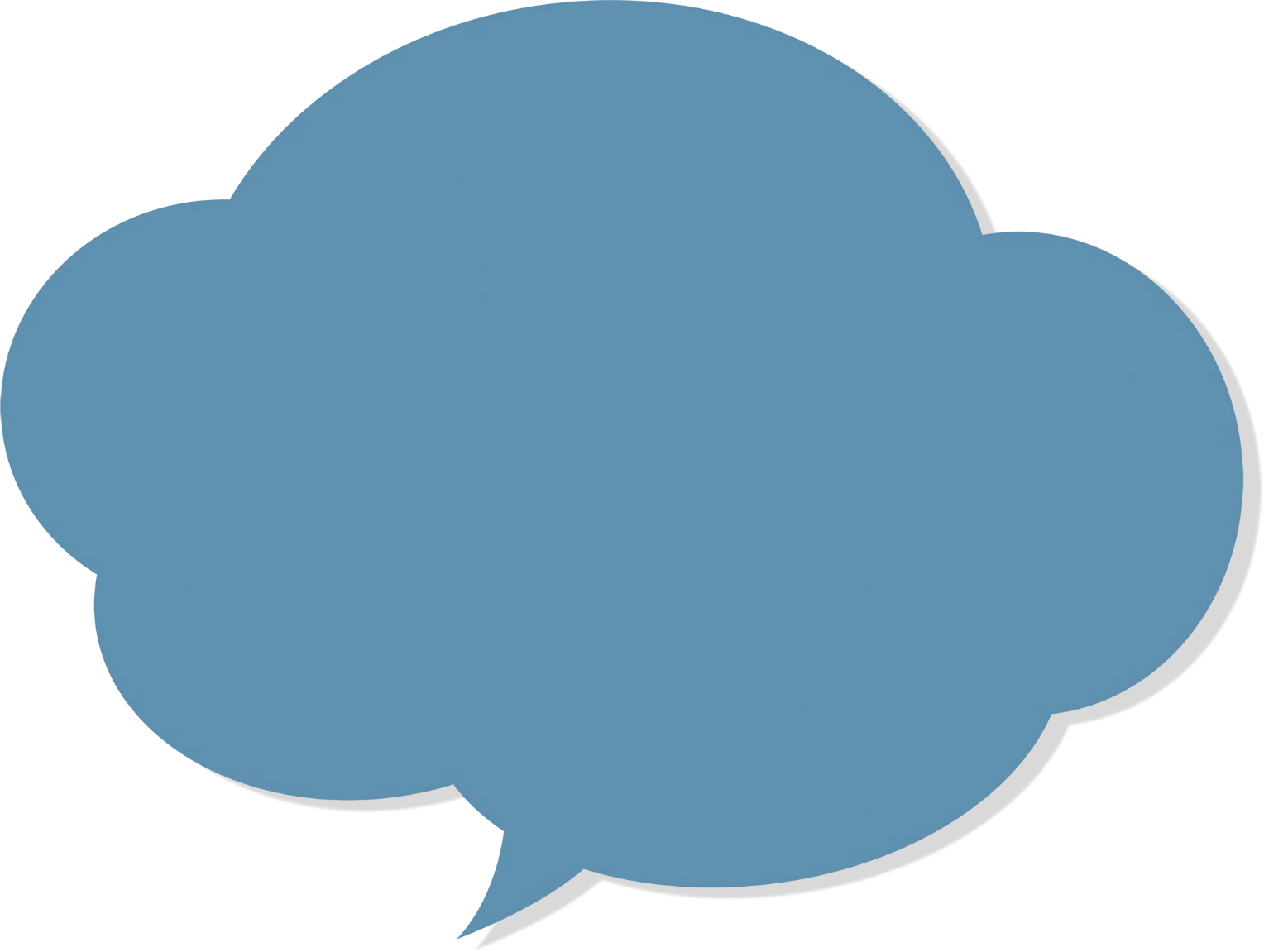 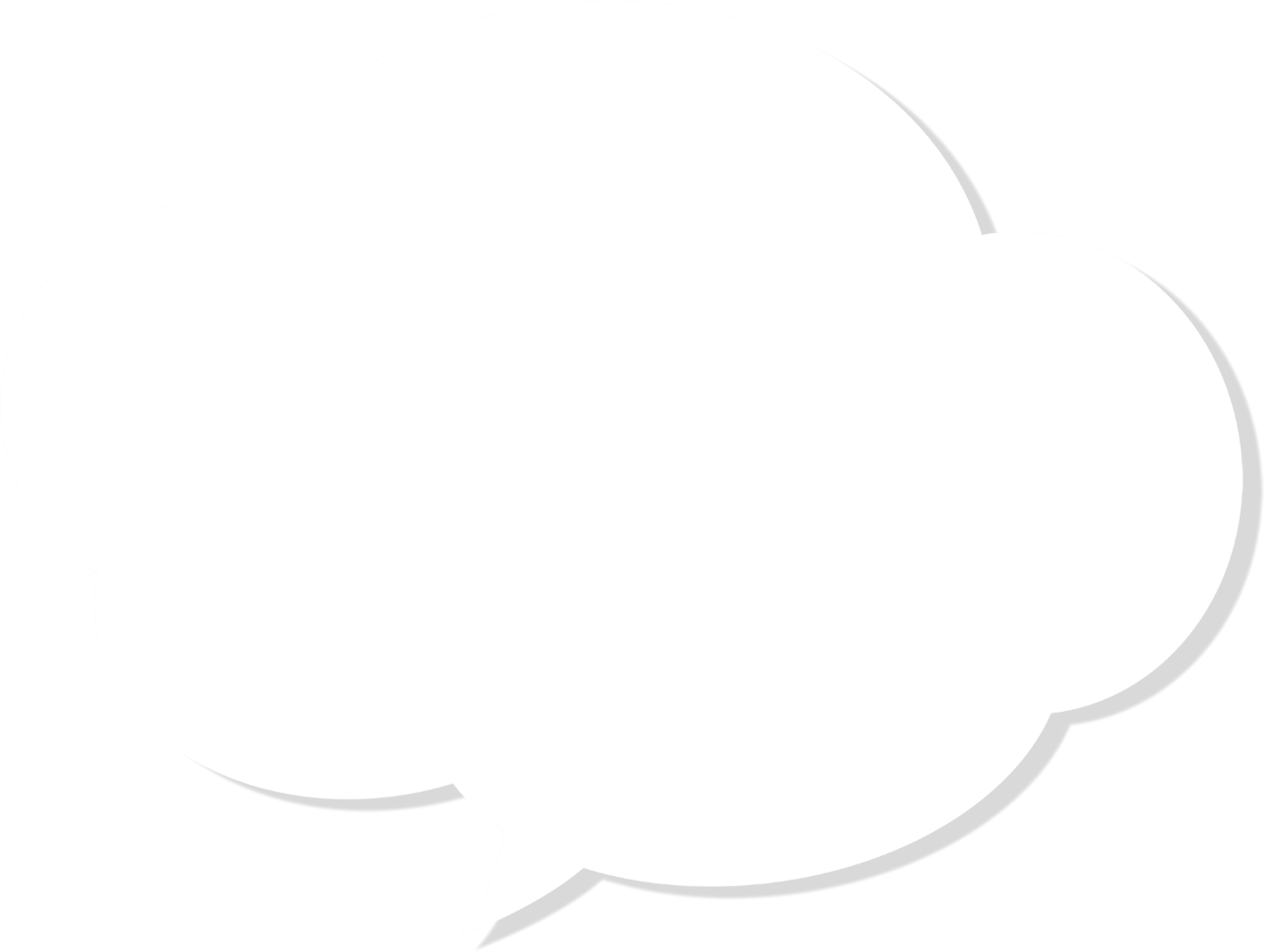 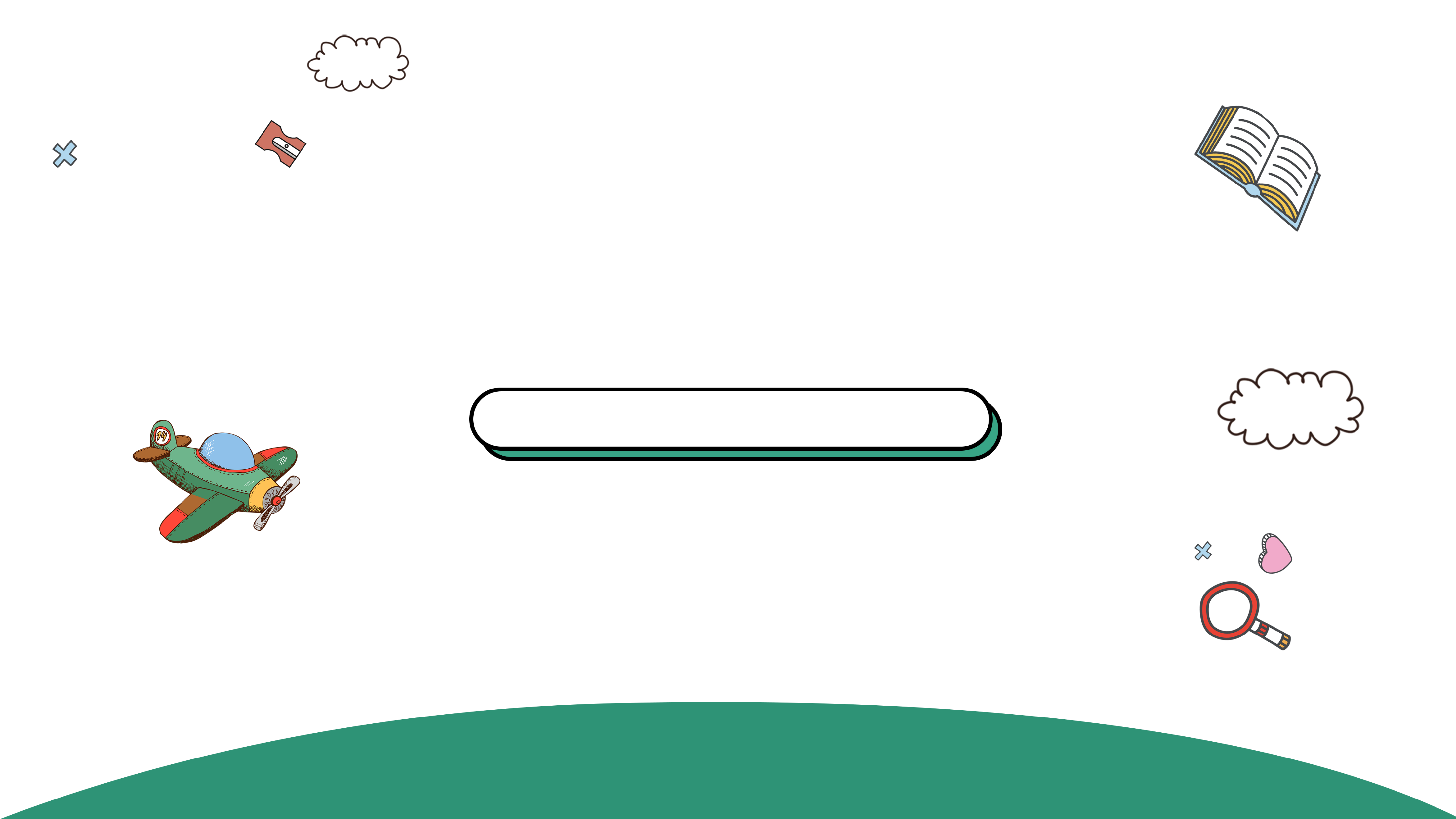 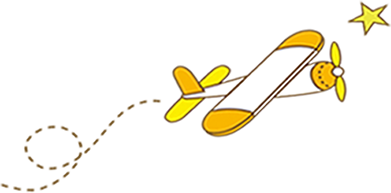 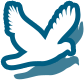 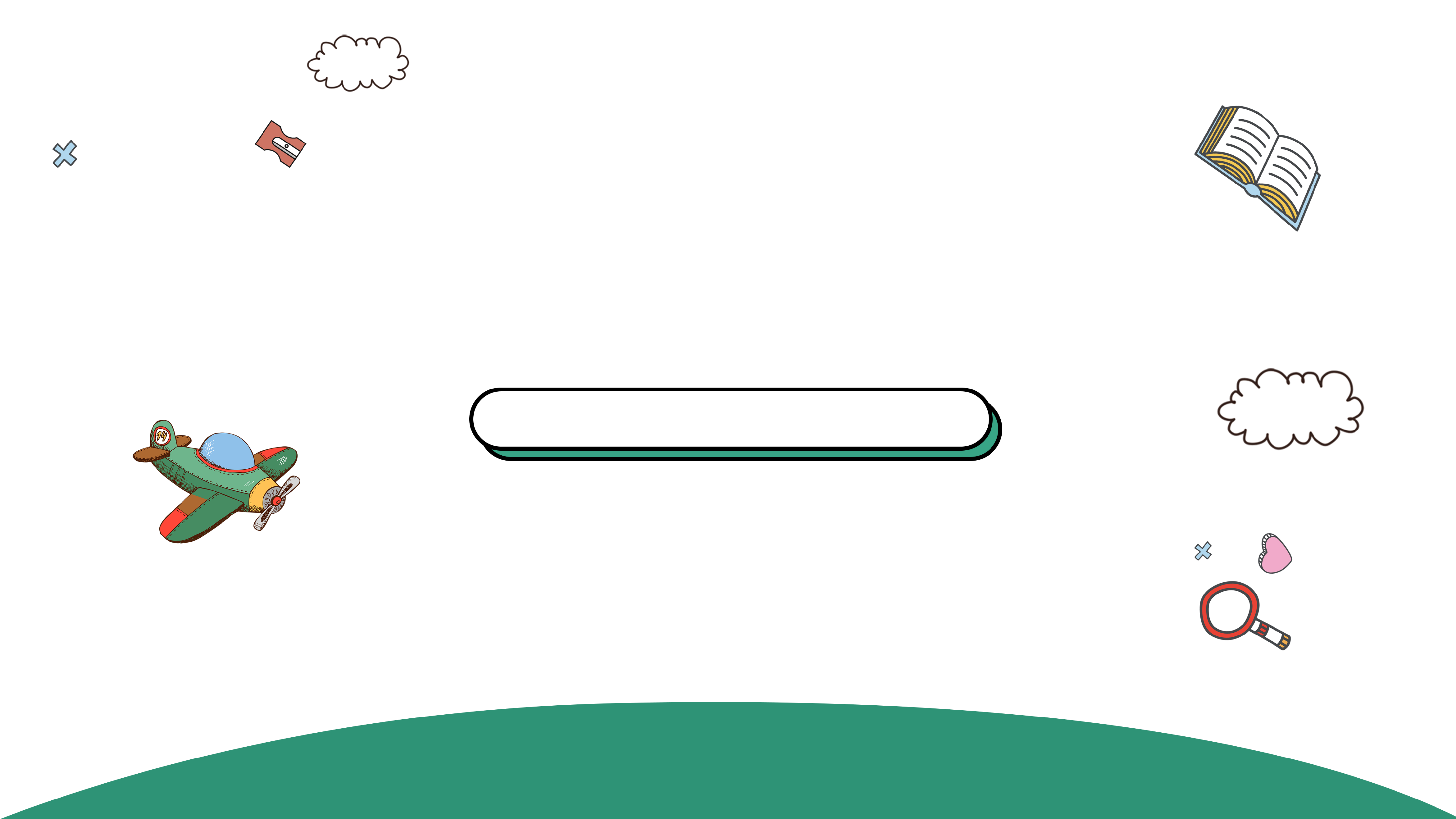 Hoạt động 
khởi động
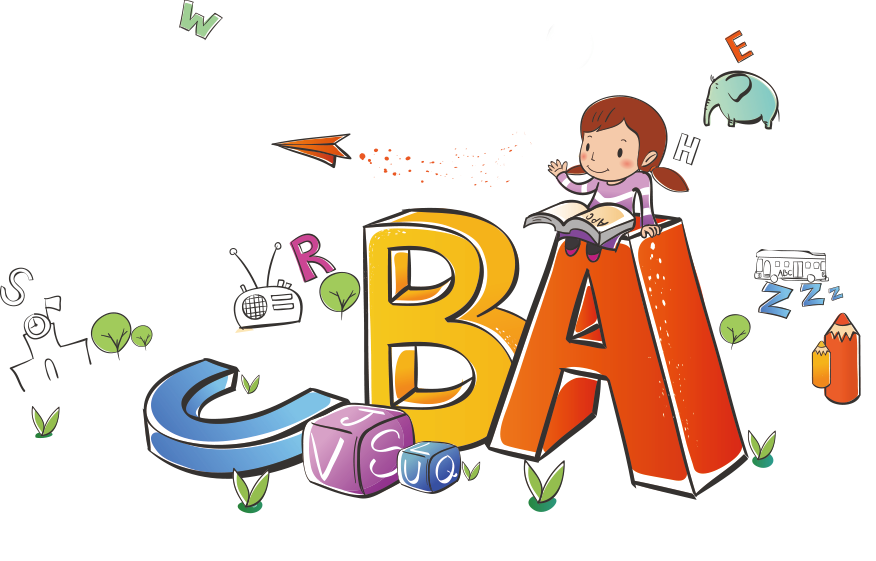 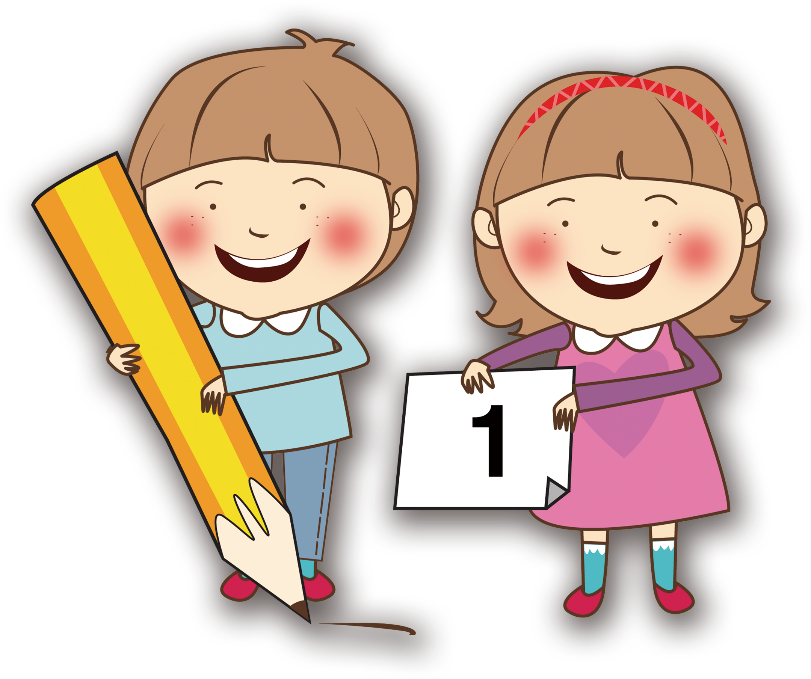 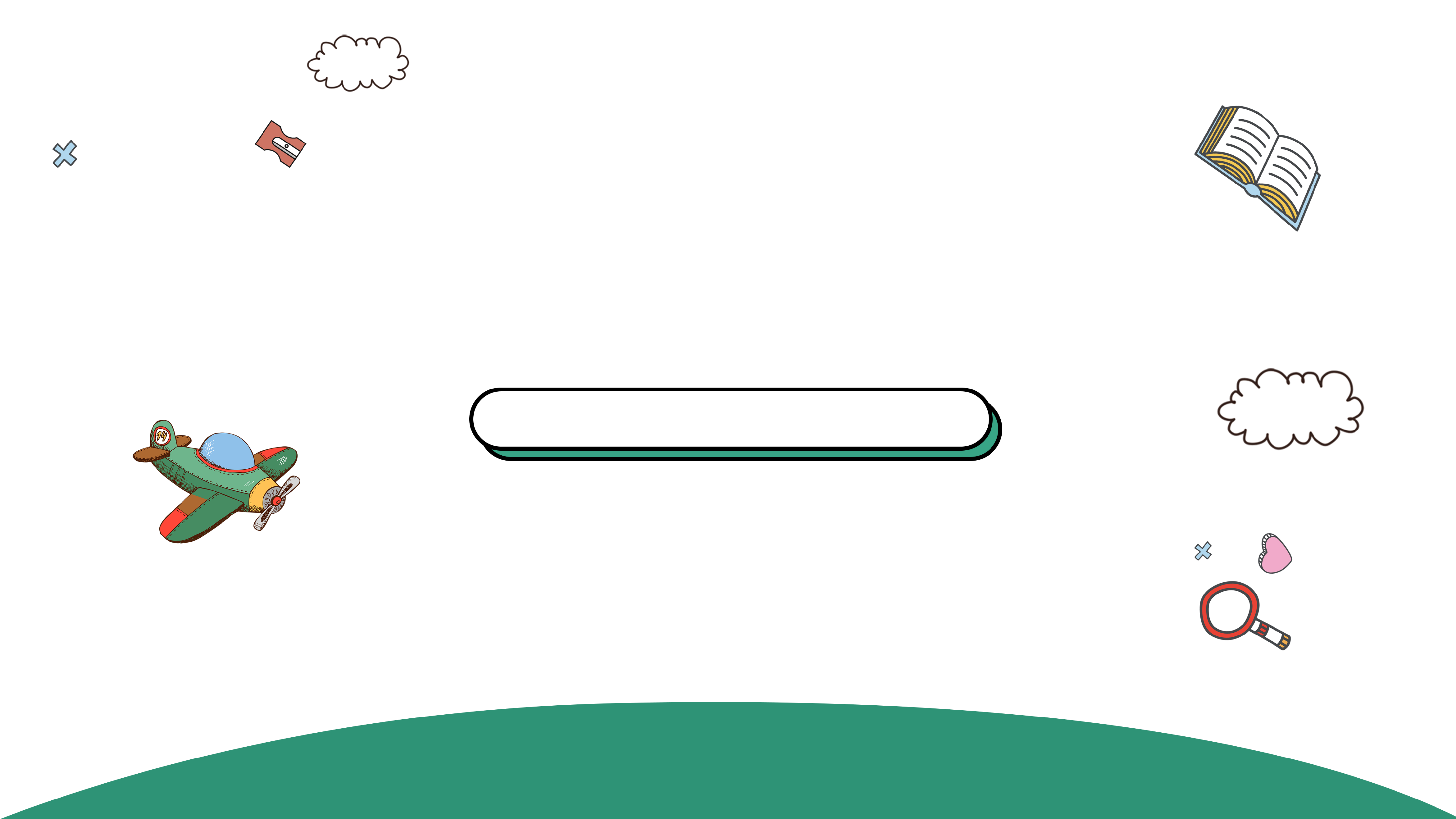 Hoạt động khởi động: làm việc nhóm cặp đôi, thảo luận:
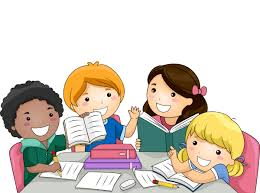 So sánh hai câu in đậm sau:
- Ai đã trồng những cây hoa này?
Mẹ tôi.
- Ai đã trồng những cây hoa này?
Mẹ tôi đã trồng những cây hoa này.
TL: Hai câu in đậm đều có nội dung thông tin giống nhau, nhưng câu “Mẹ tôi” ngắn gọn hơn so với câu “Mẹ tôi đã trồng những cây hoa này”.
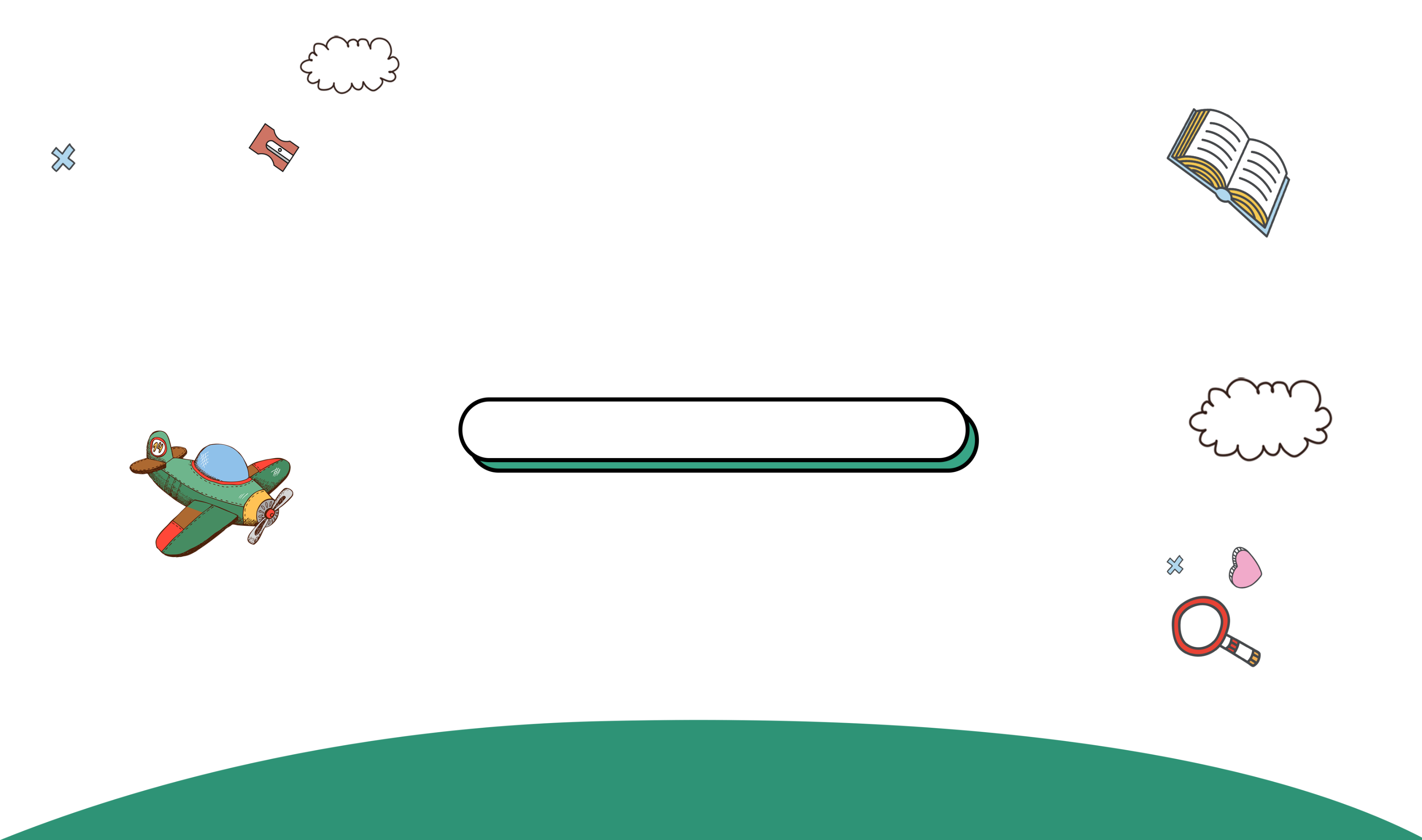 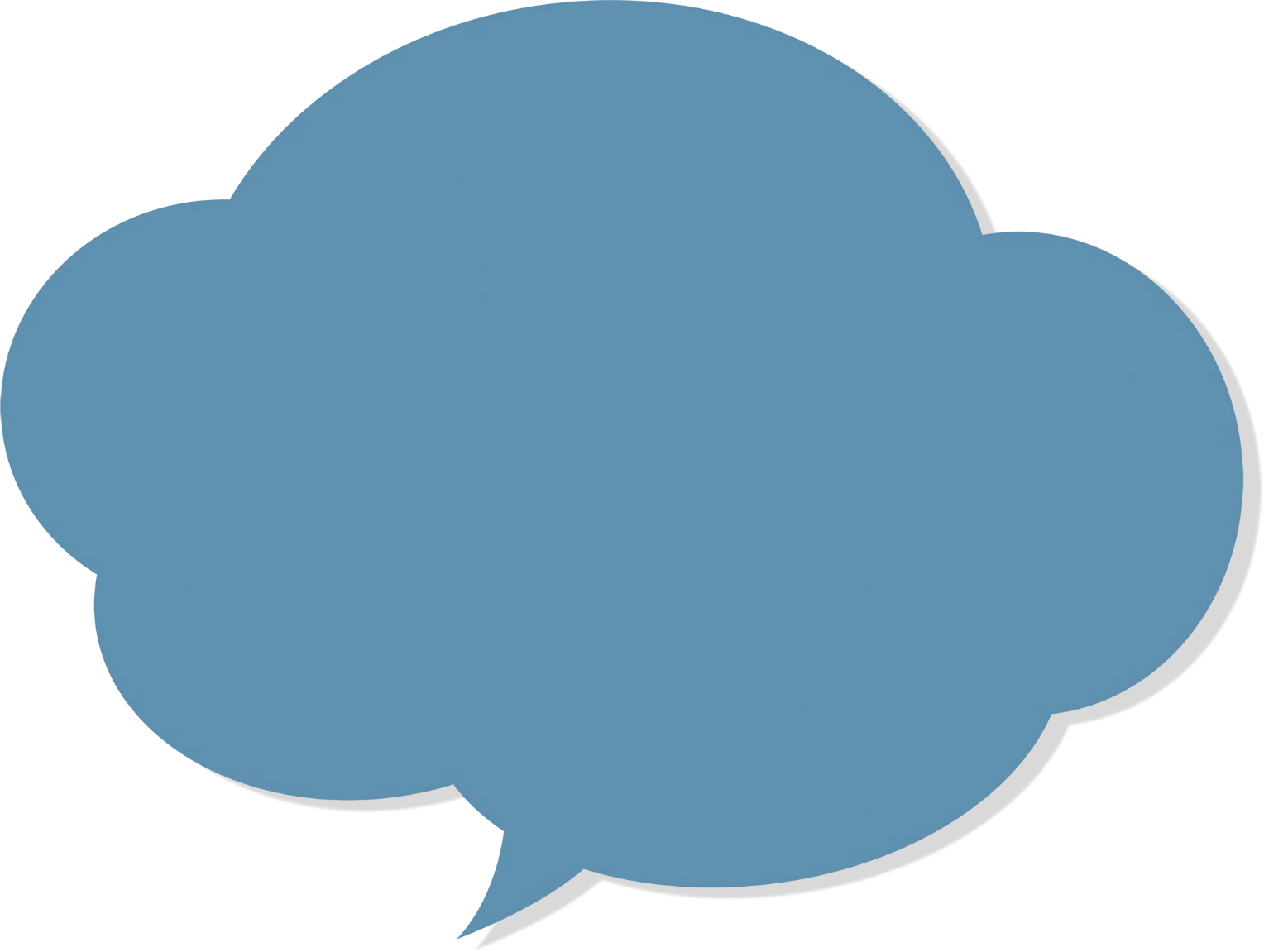 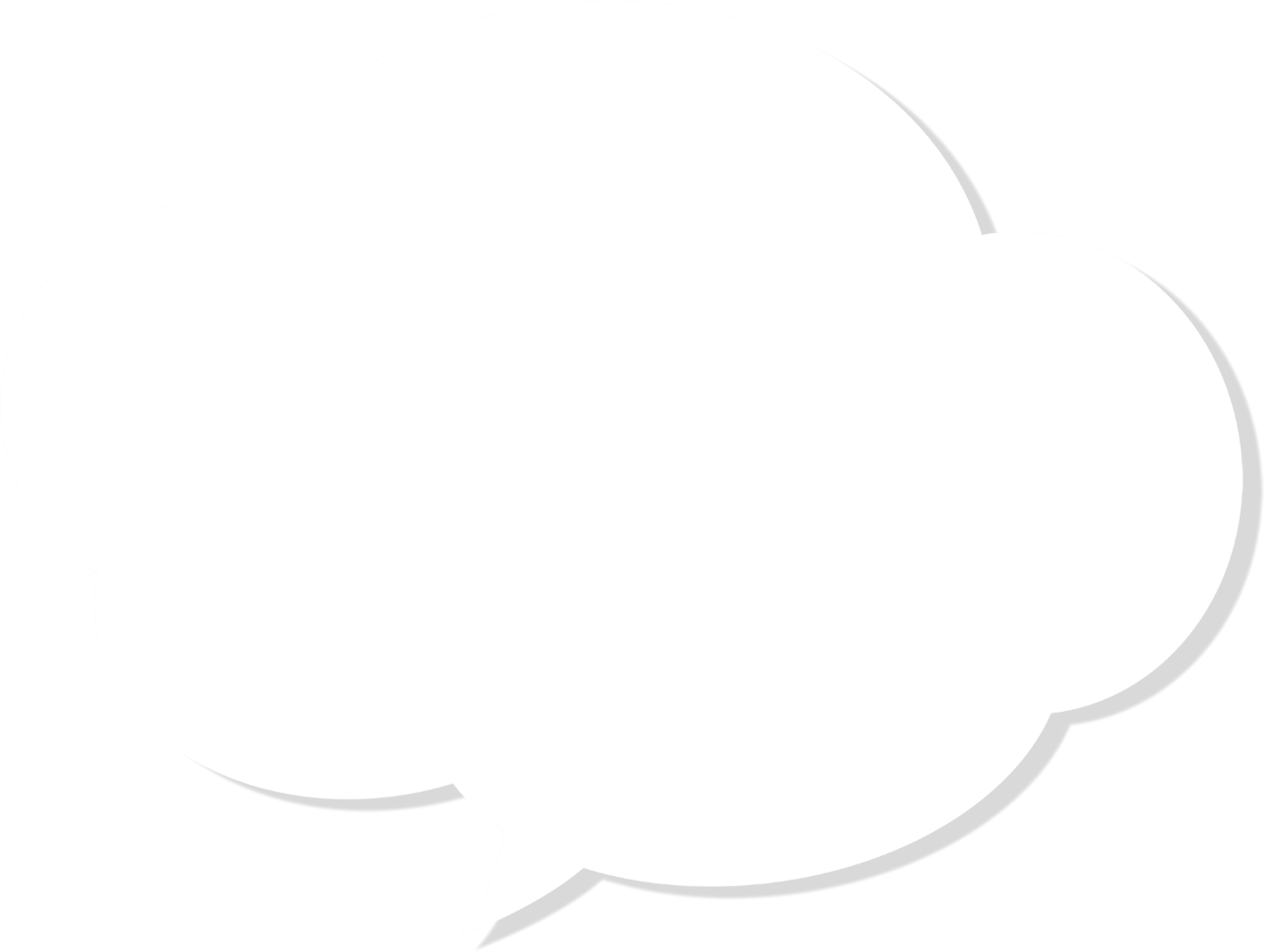 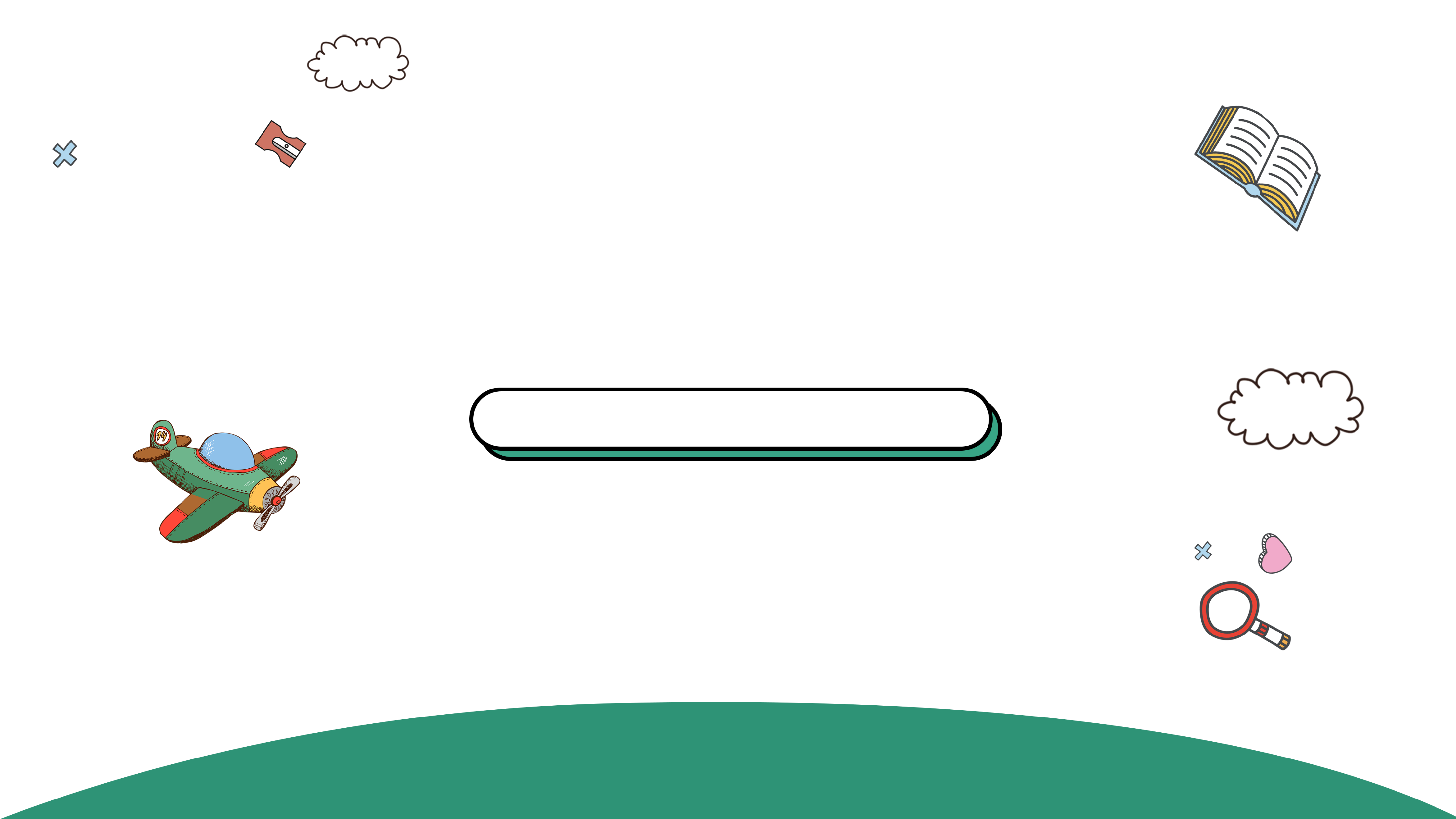 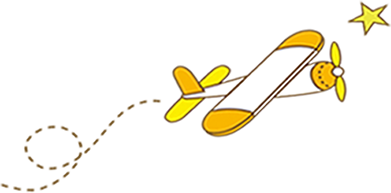 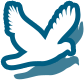 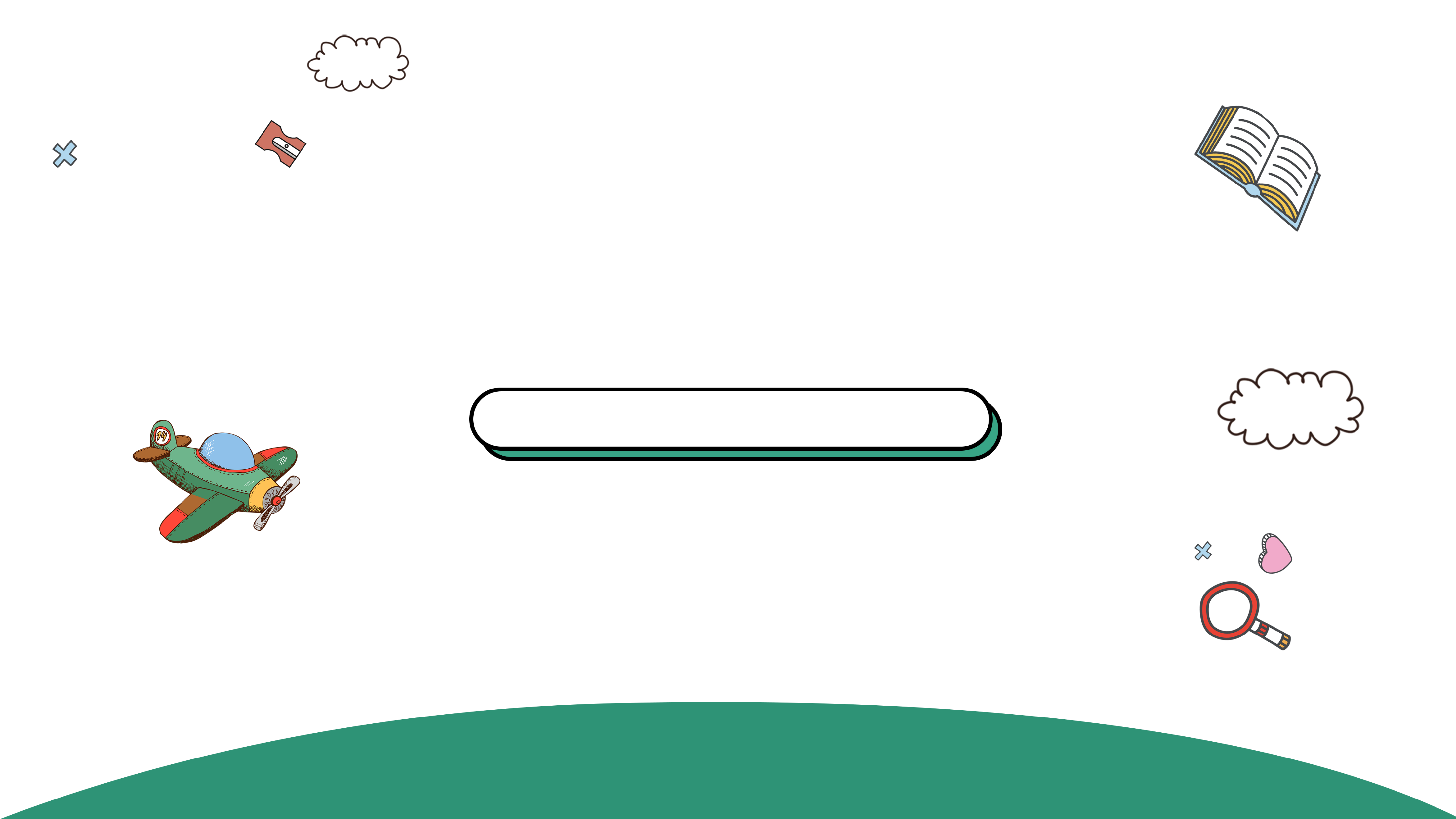 Hình thành kiến thức
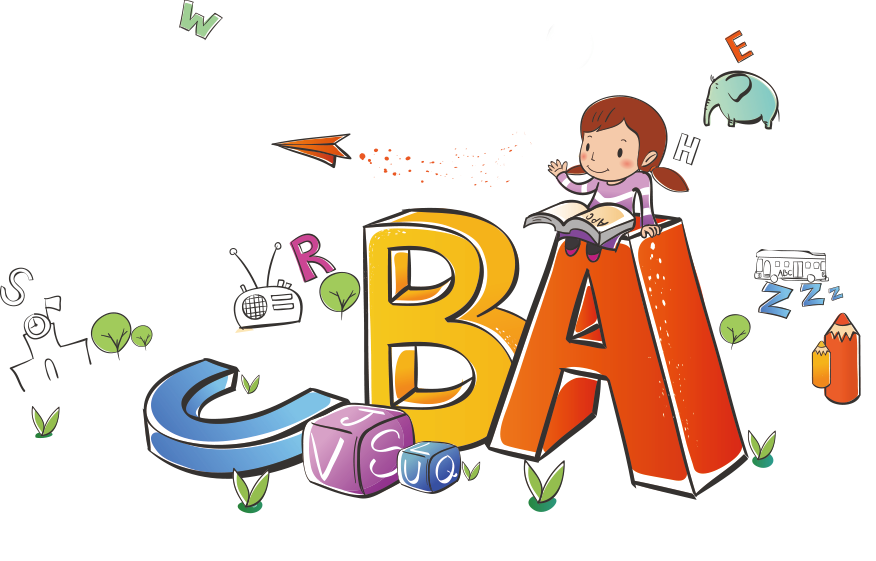 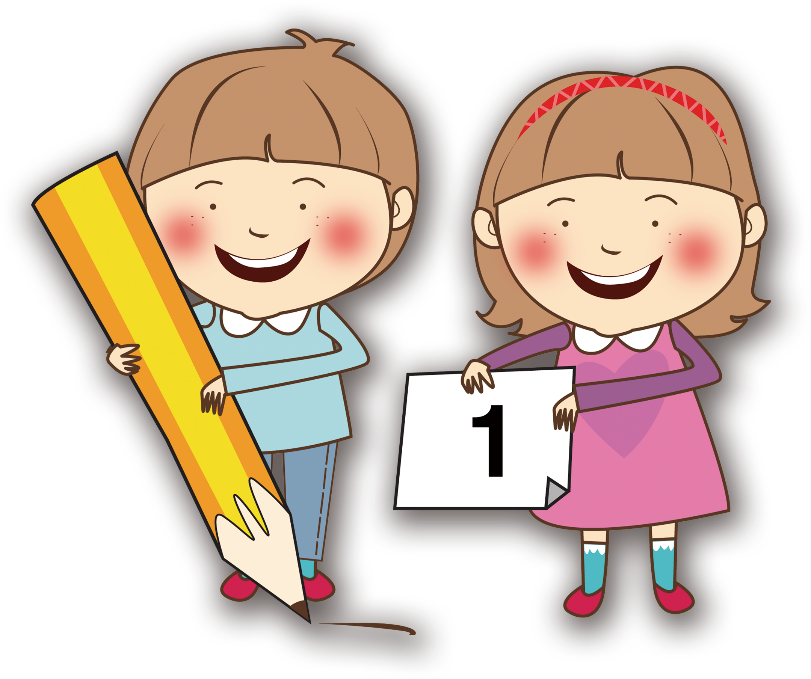 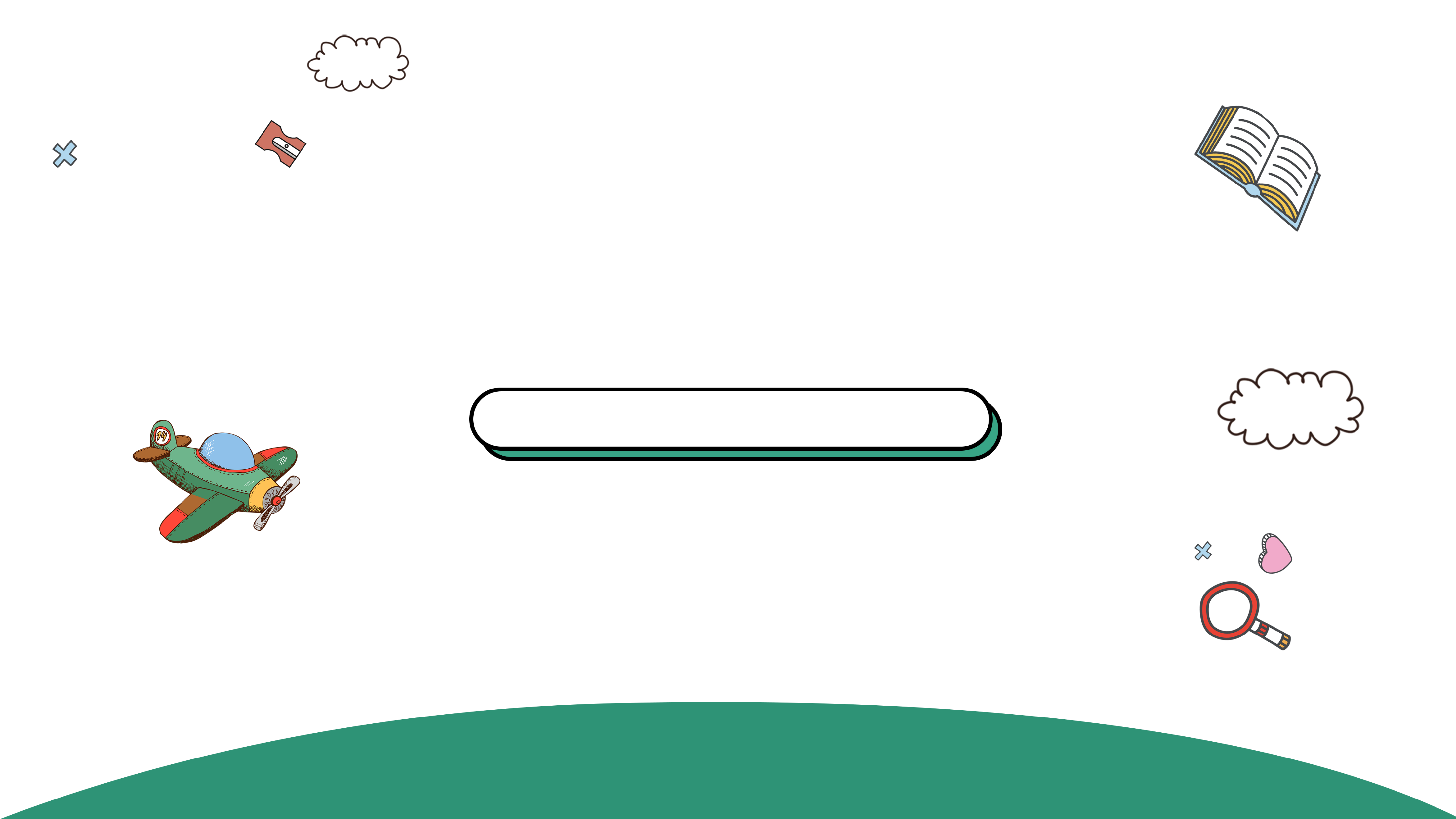 HS hoạt động cặp đôi
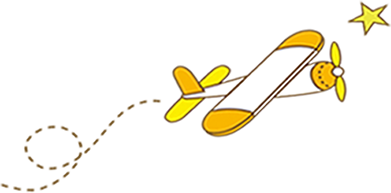 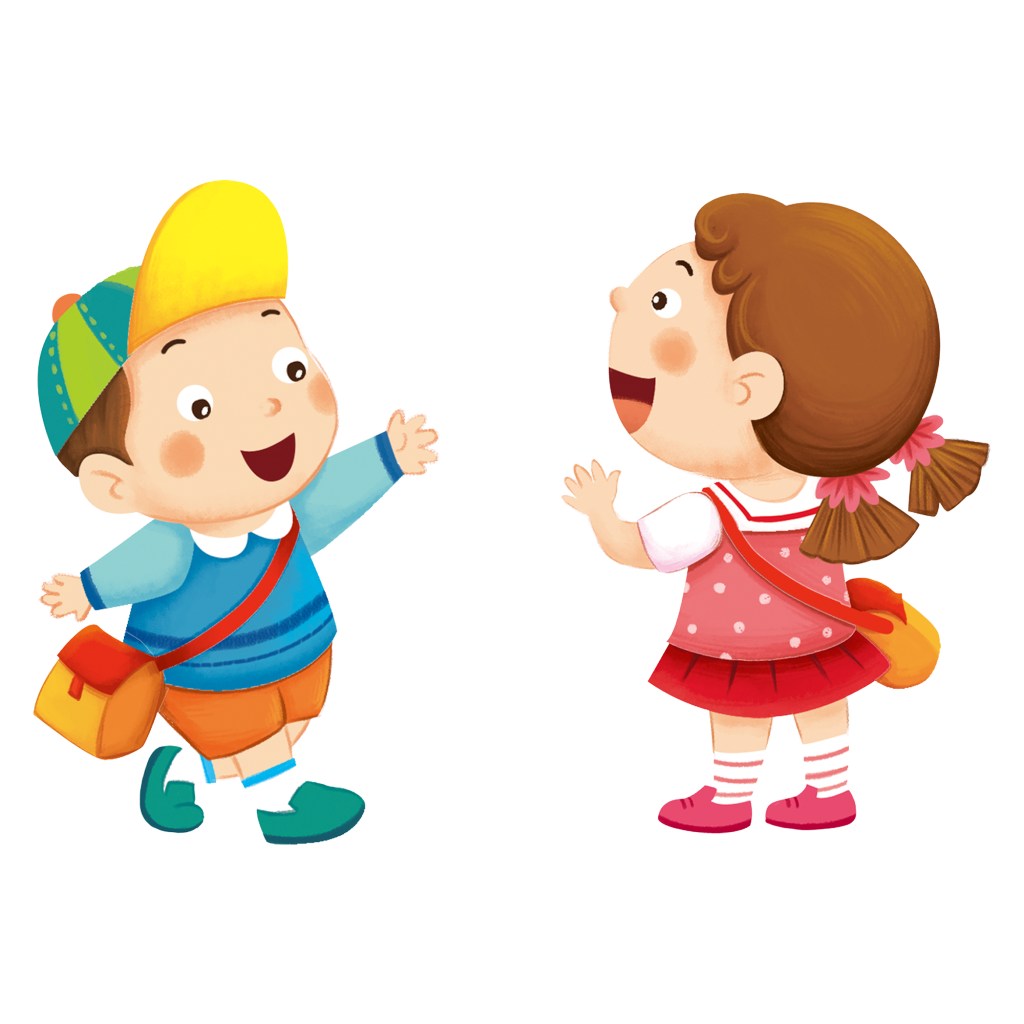 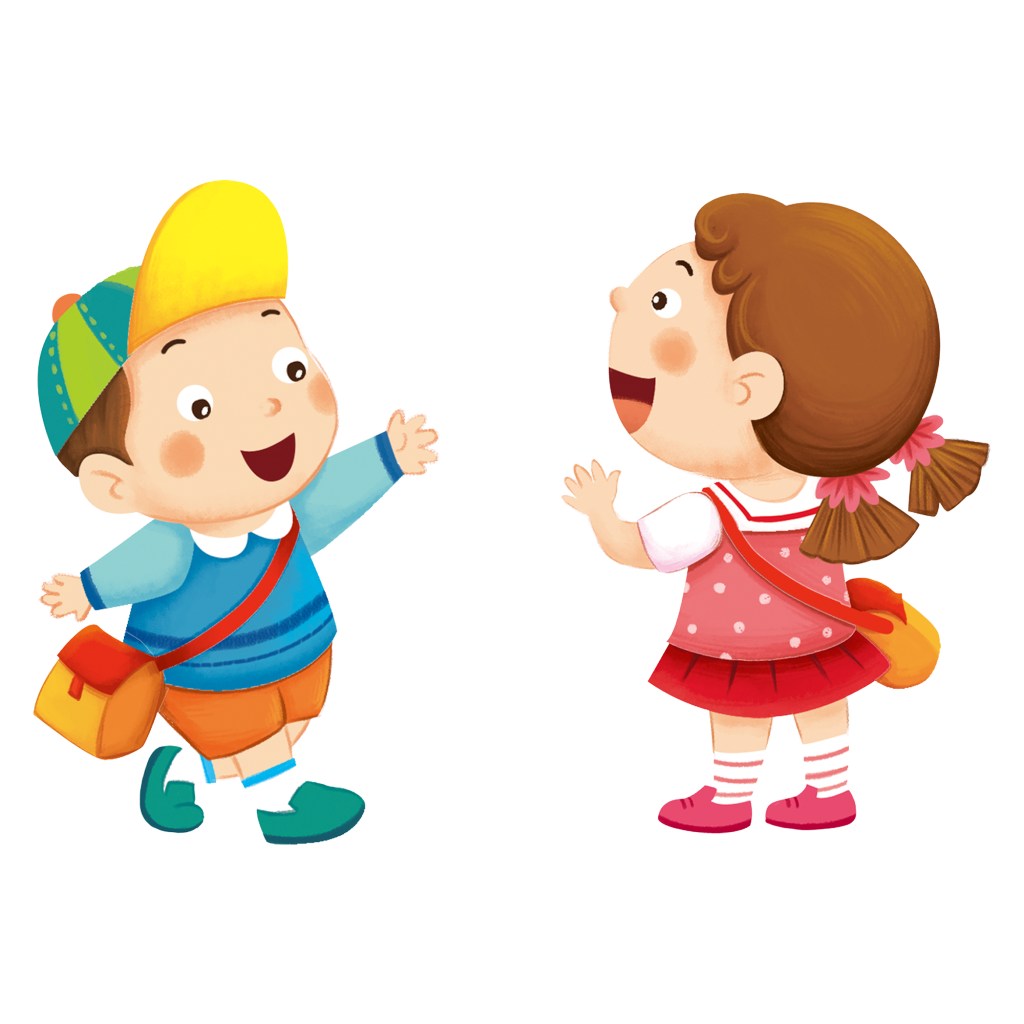 02
01
HS đọc kĩ mục Tri thức ngữ văn trong SGK (tr. 118); đọc khung Nhận biết câu rút gọn trong SGK (tr. 122 - 123).
Tìm hiểu ví dụ và rút ra khái niệm câu rút gọn
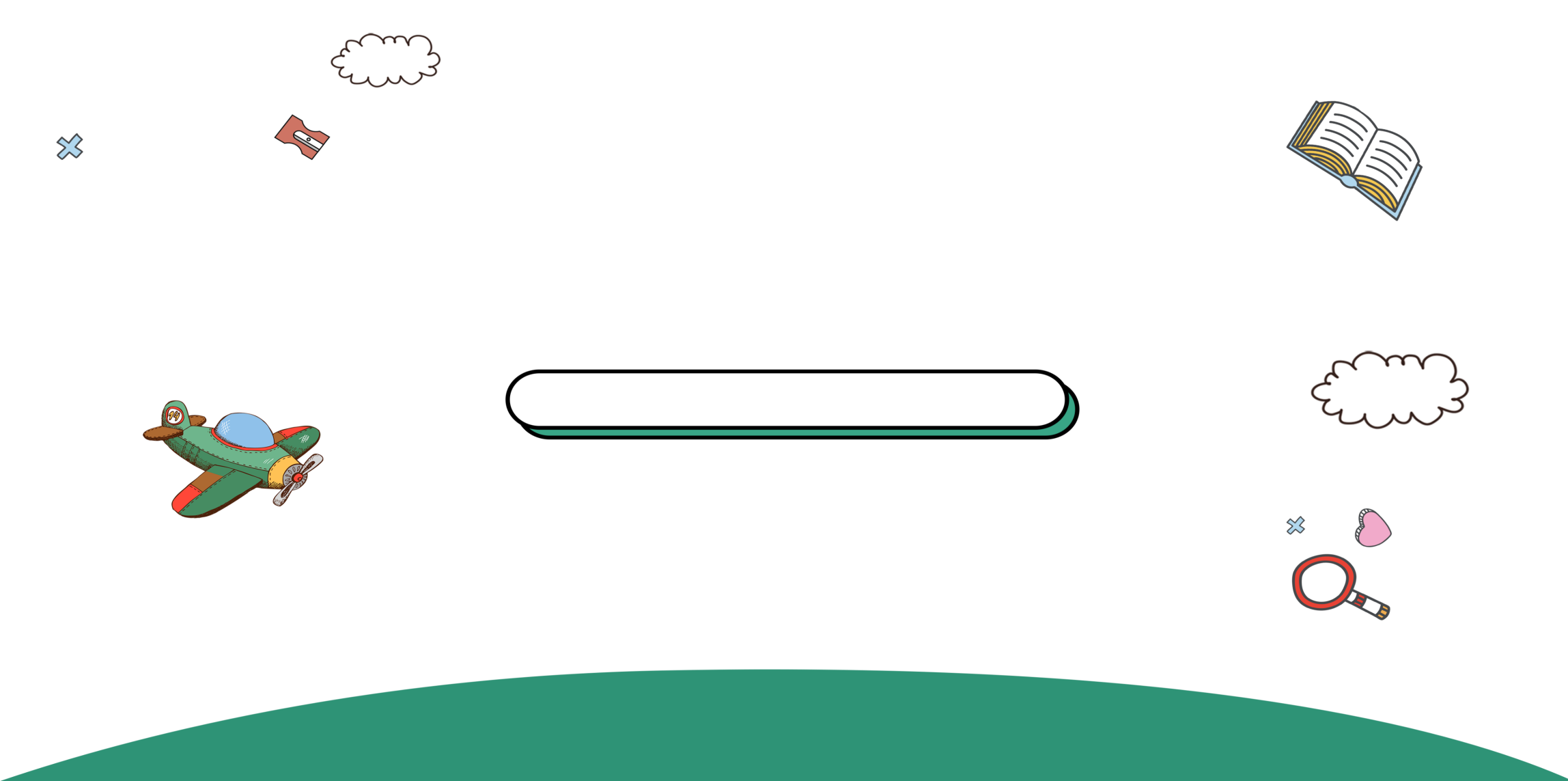 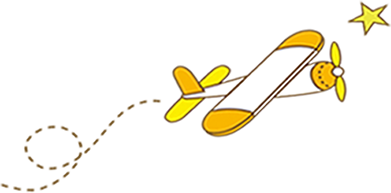 Câu rút gọn
Là câu có chủ ngữ hoặc vị ngữ bị tỉnh lược.
Câu rút gọn cũng có thể là câu tỉnh lược cả thành phần chủ ngữ và vị ngữ, chỉ giữ lại thành phần cung cấp thông tin cần thiết, cốt lõi trong một ngữ cảnh giao tiếp cụ thể như trạng ngữ, bổ ngữ hoặc định ngữ.
I. Tri thức Tiếng Việt:
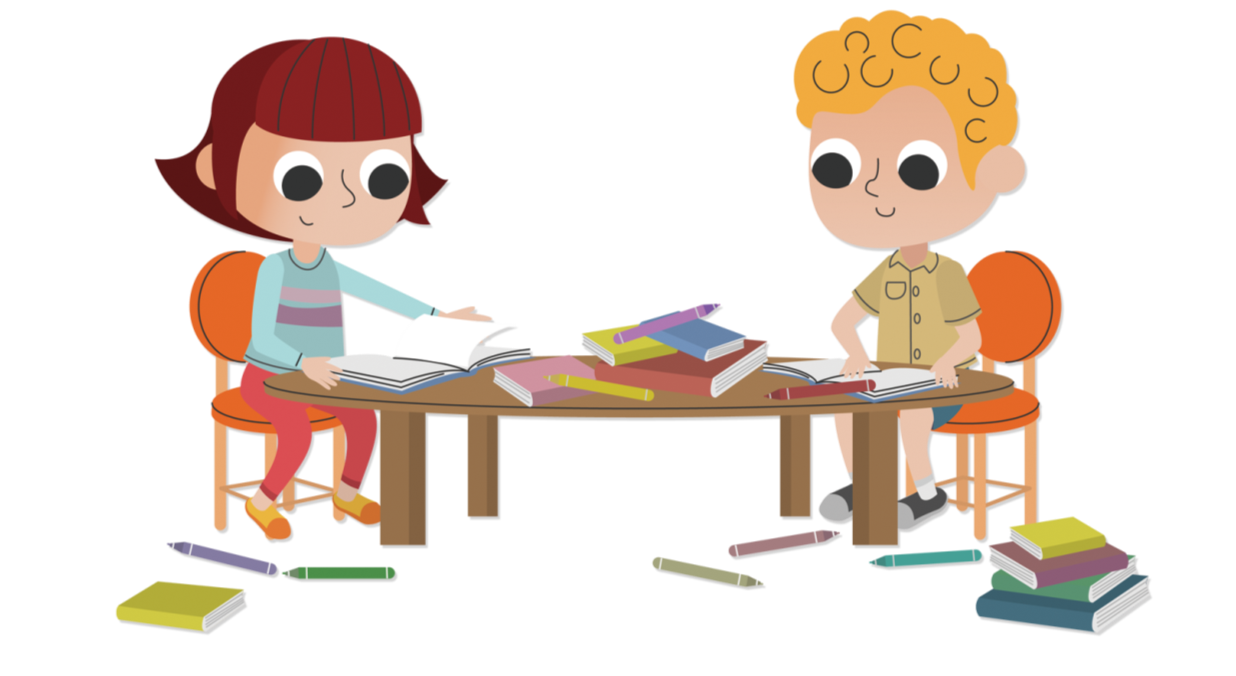 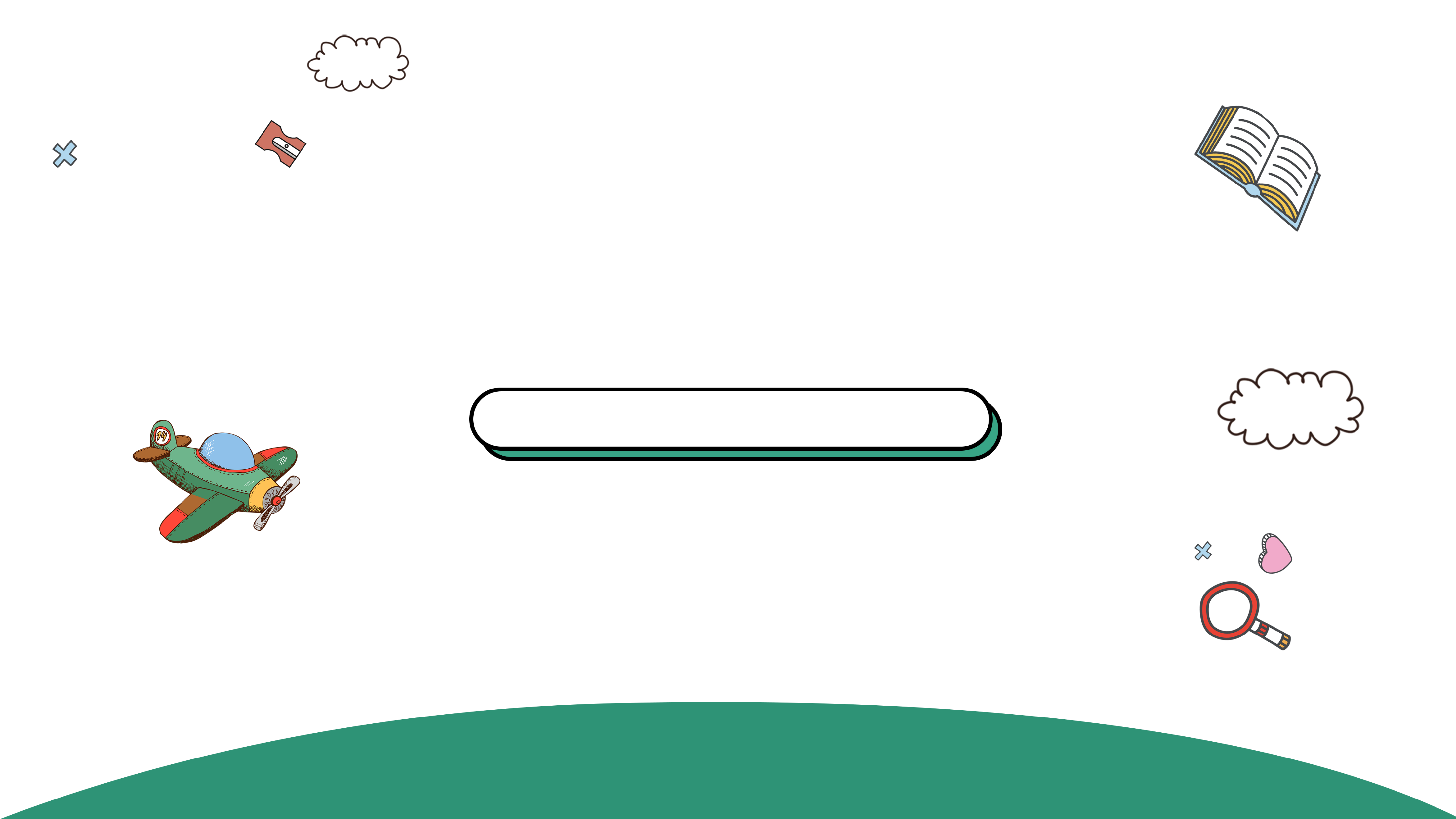 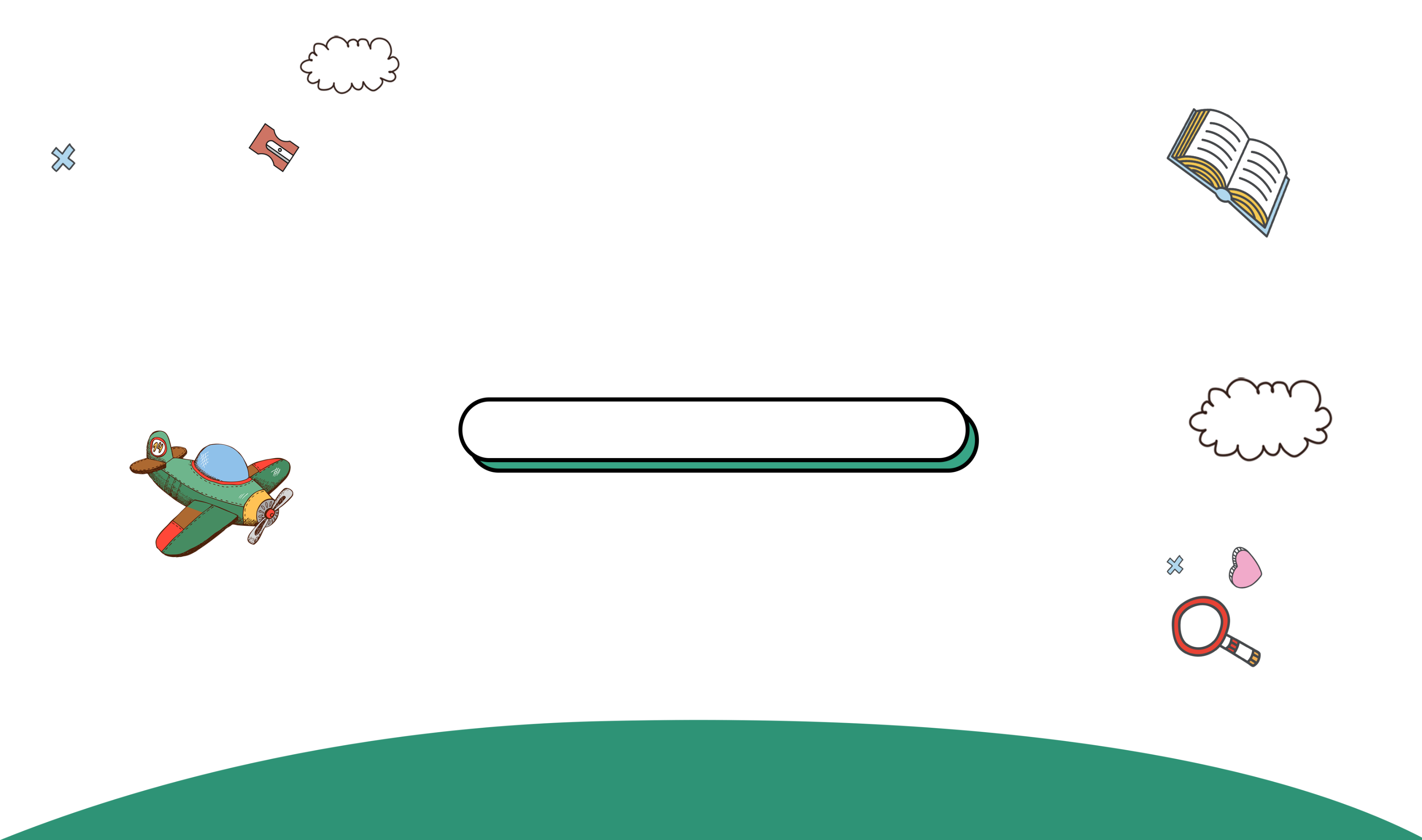 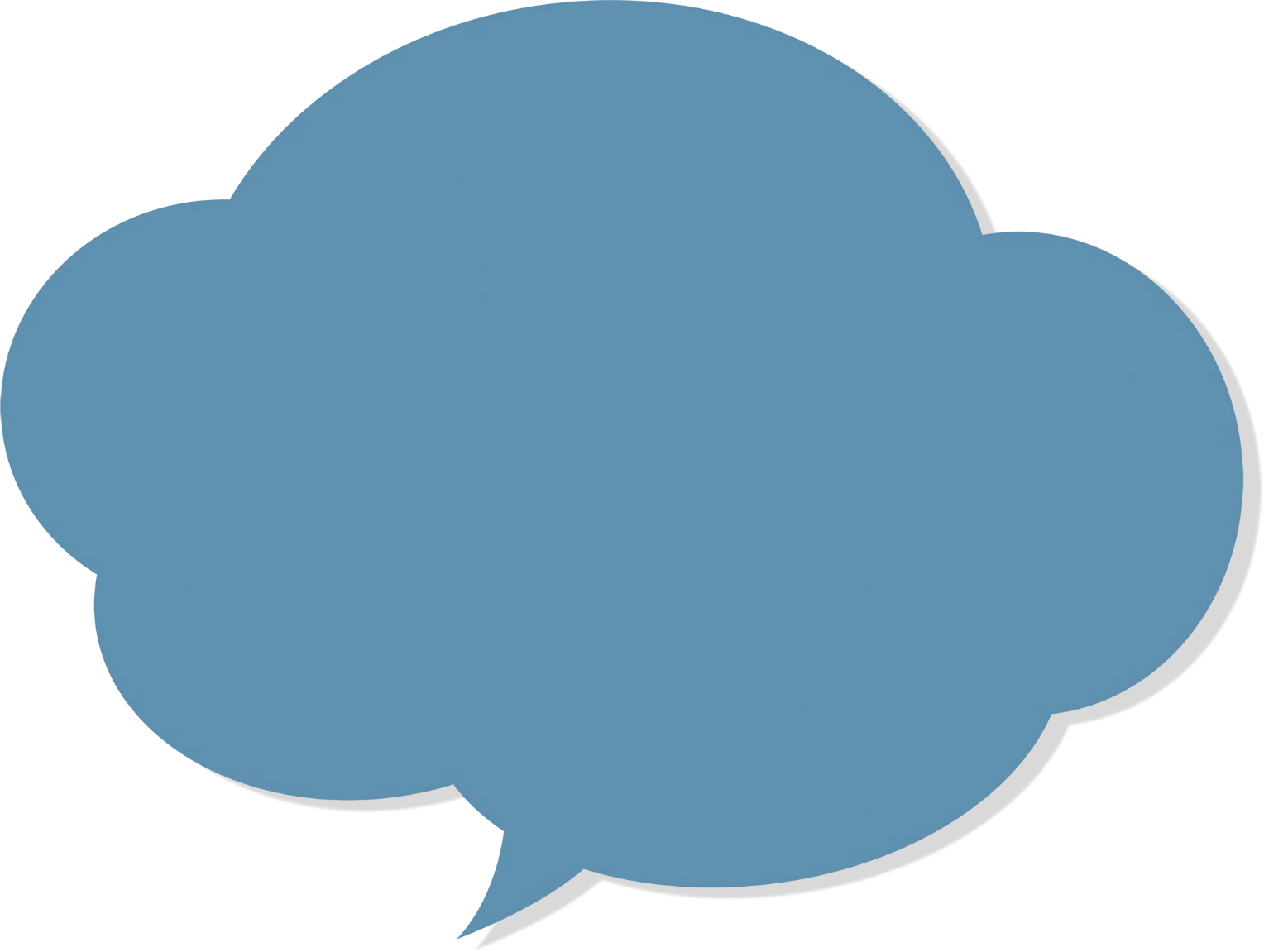 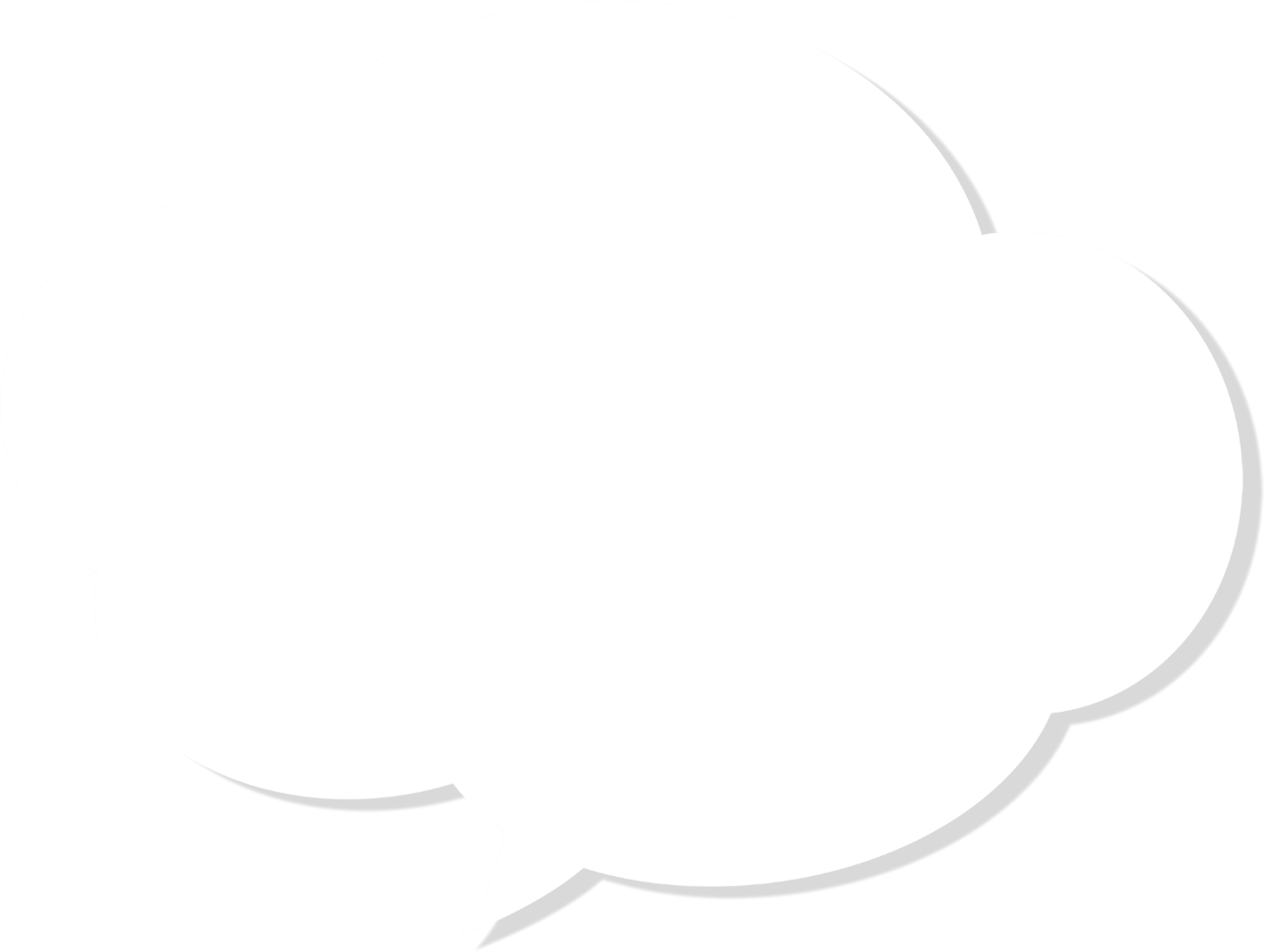 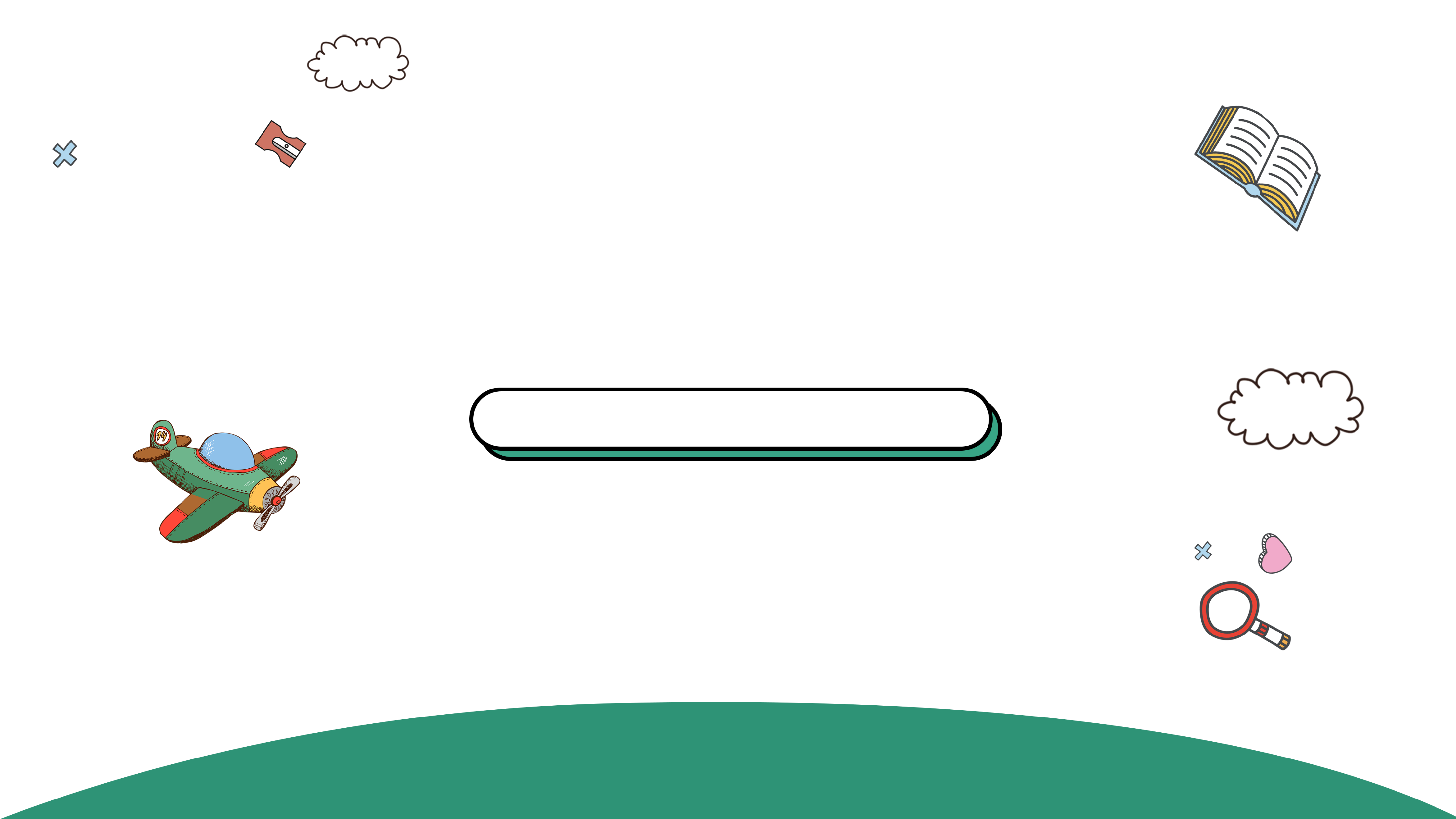 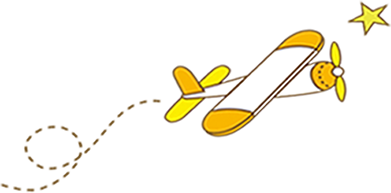 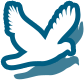 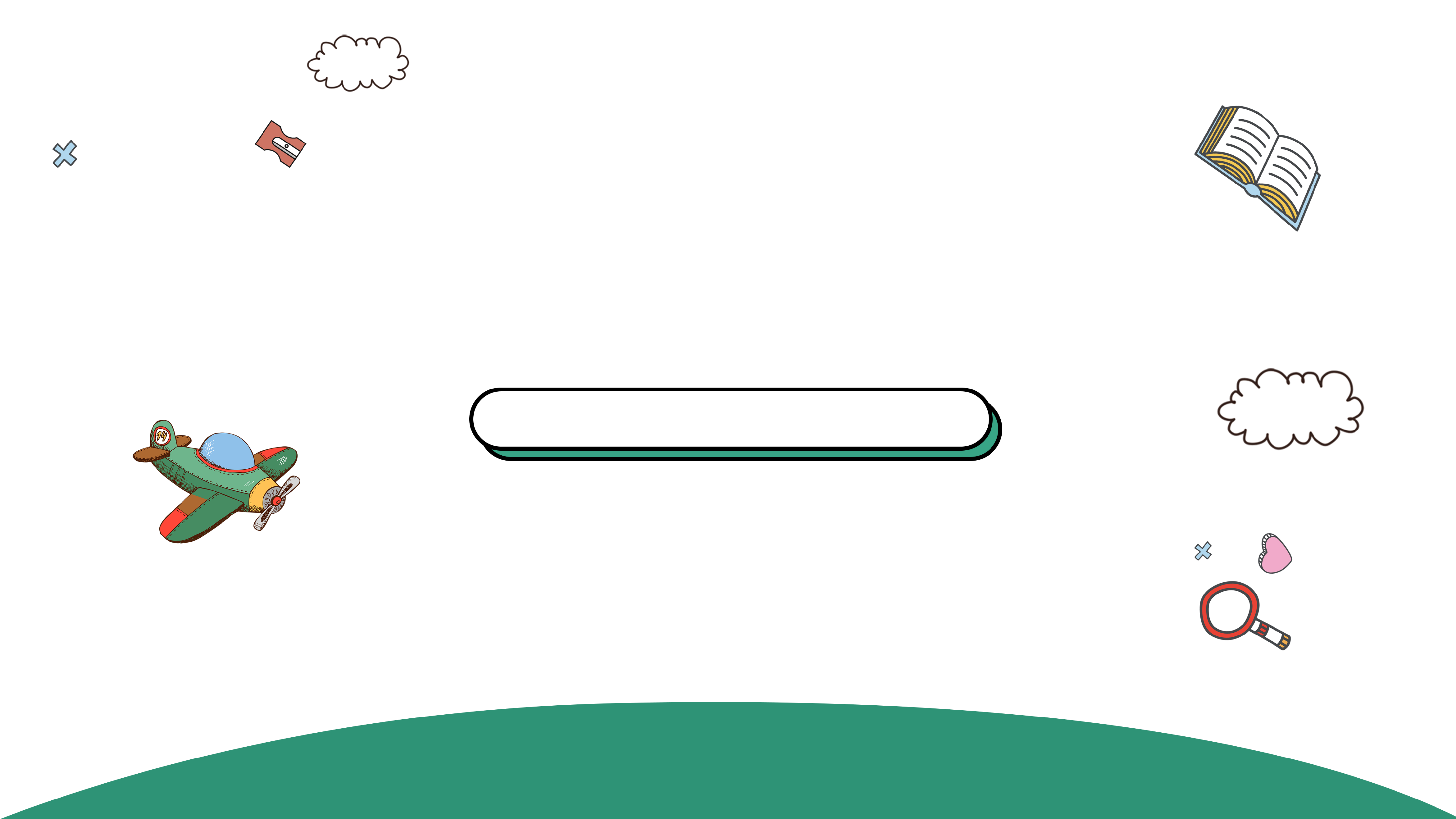 Hoạt động luyện tập
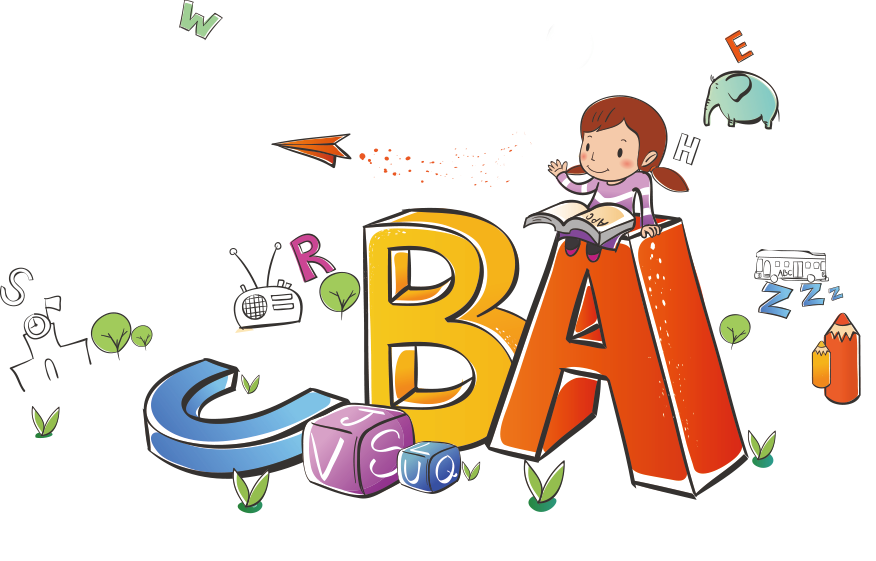 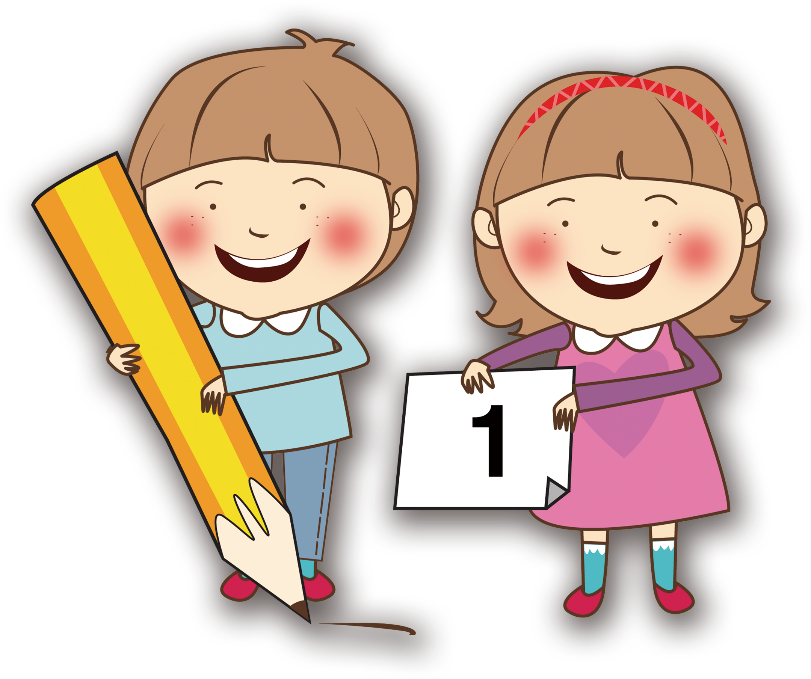 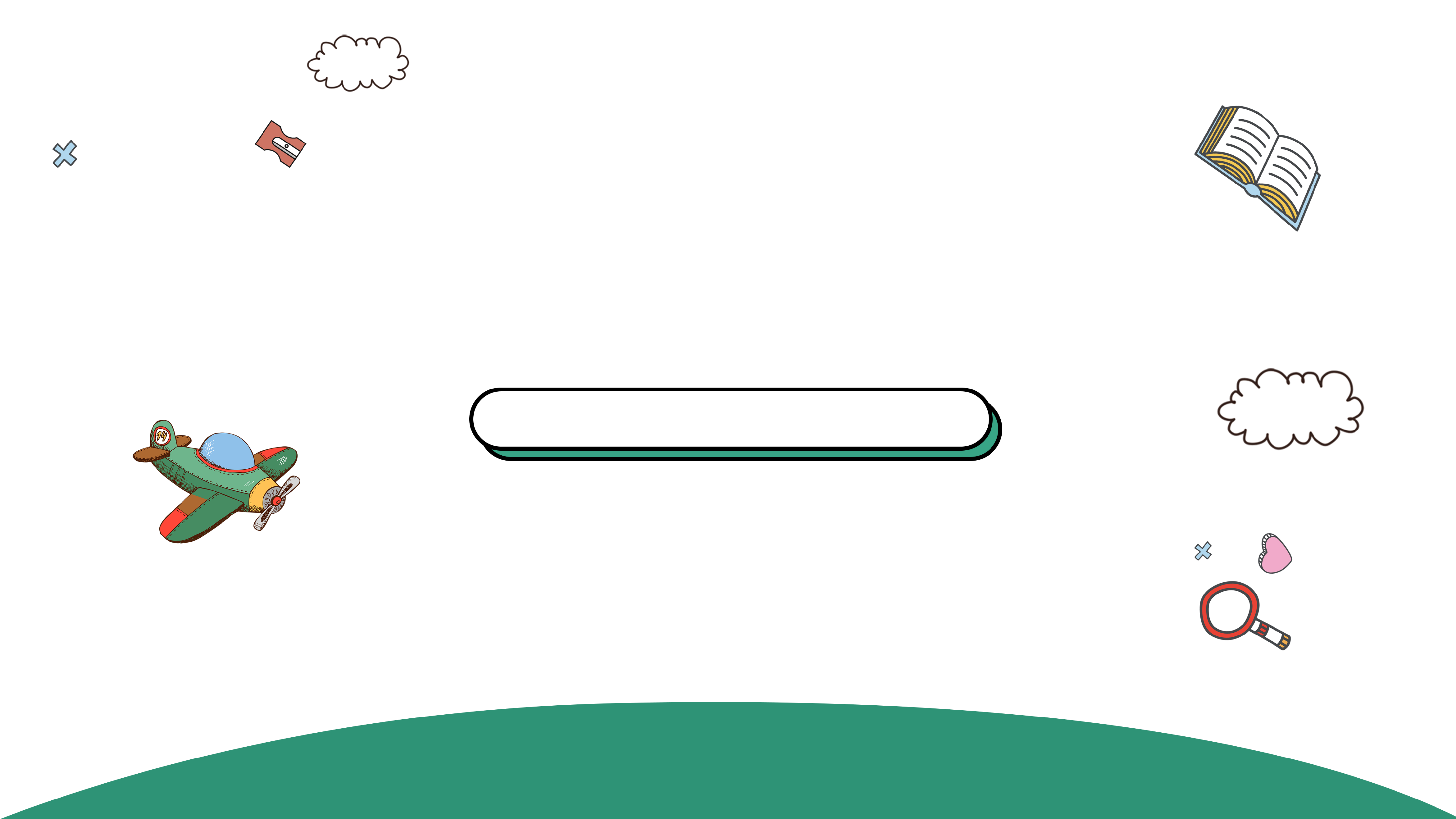 1. Bài tập 1
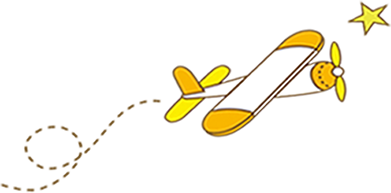 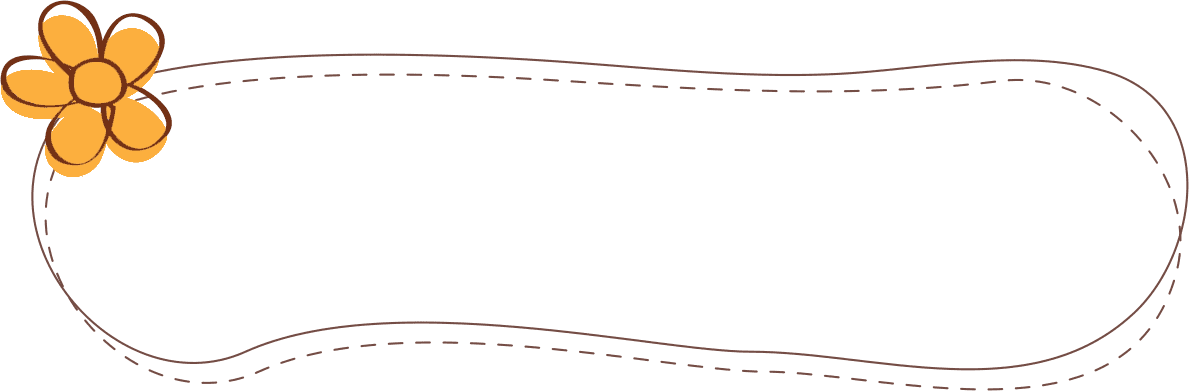 Câu rút gọn
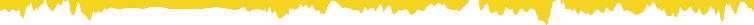 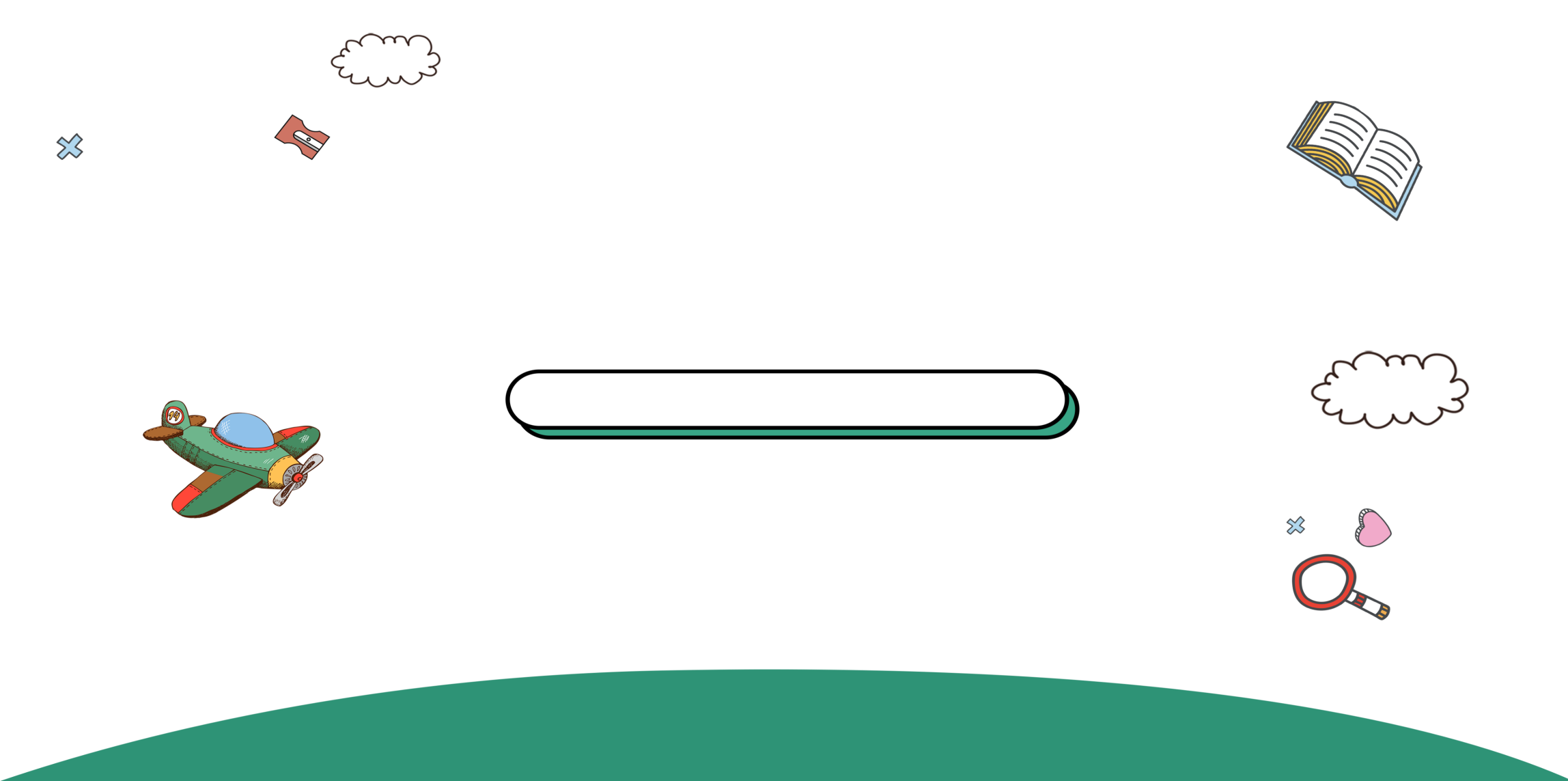 Câu 2: Đúng là từ miệng nàng nói ra nhé! (Chủ ngữ được tỉnh lược).
Câu 1: Hãy mang tên họ nào khác đi! (Chủ ngữ được tỉnh lược)
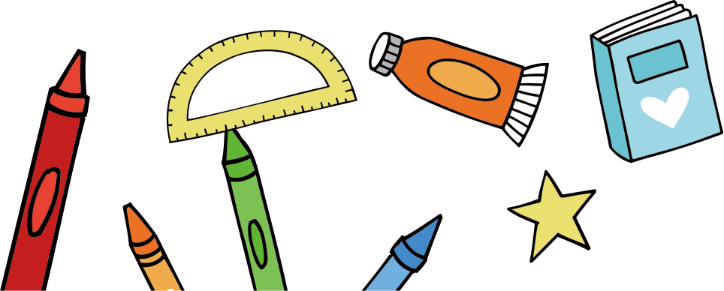 2. Bài tập 2
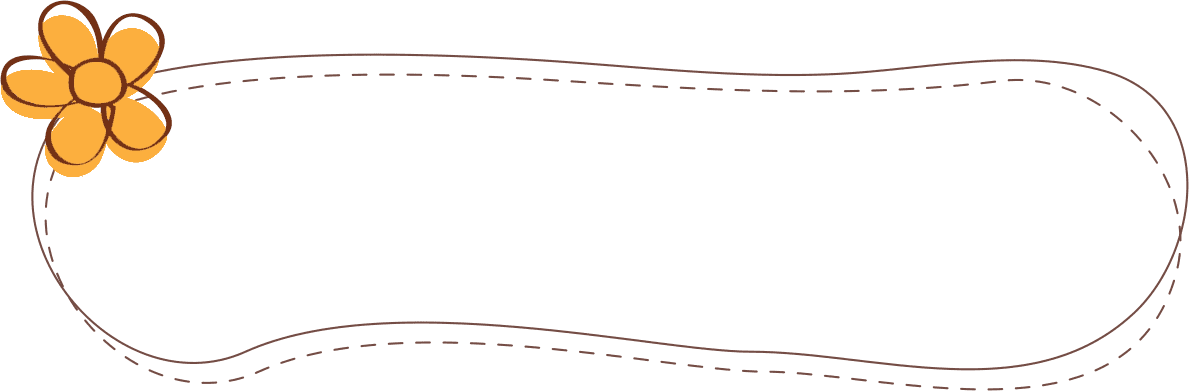 Chuyển đổi và nêu tác dụng của câu rút gọn
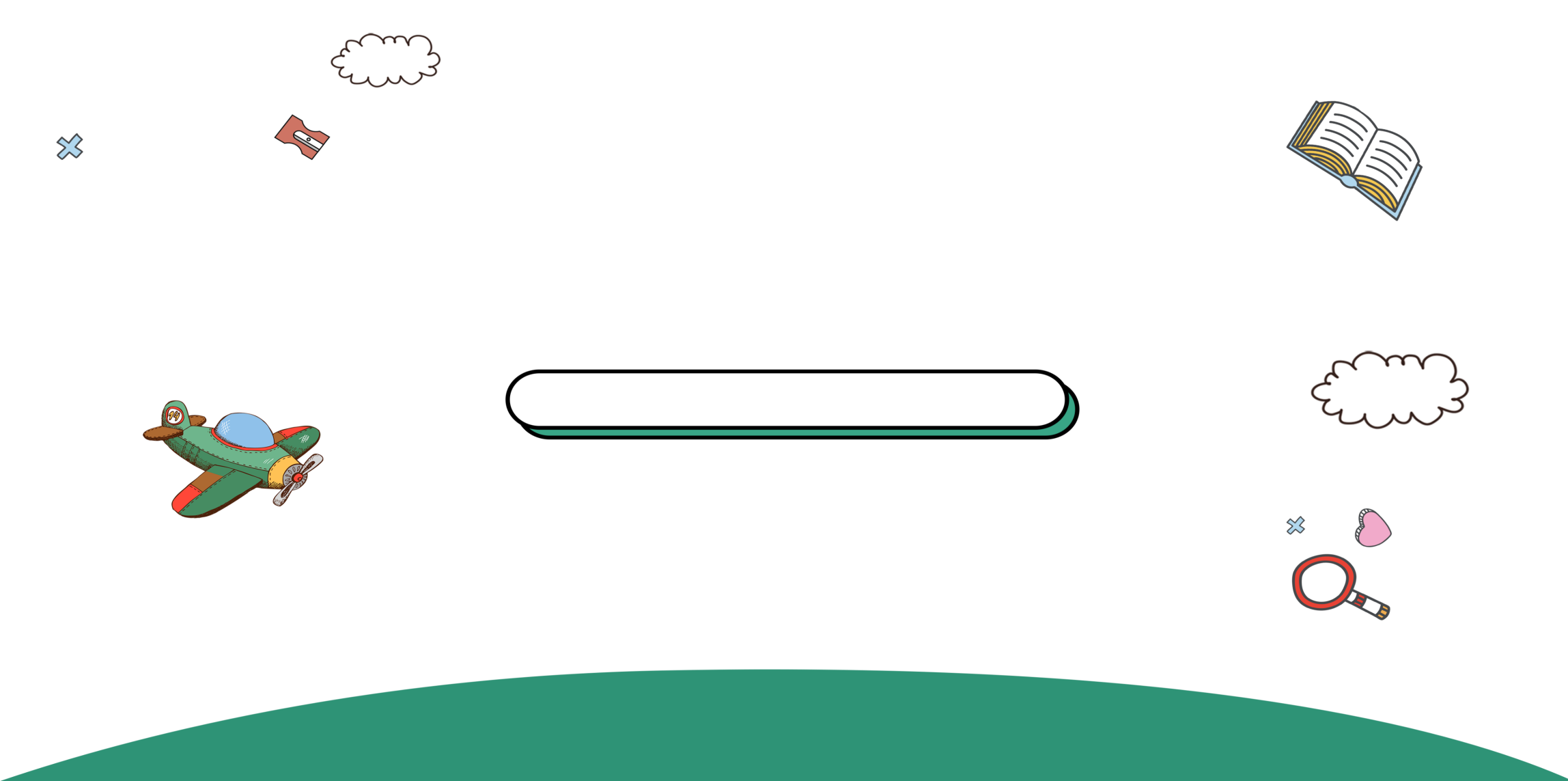 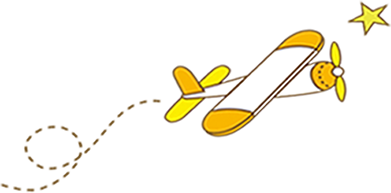 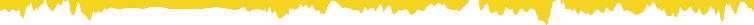 - Câu 1:
+ Chuyển câu rút gọn thành câu đầy đủ: Chàng hãy mang tên họ nào khác đi!
+ Tác dụng của câu rút gọn: Như nhiều câu (cầu) khiến khác, câu Hãy mang tên họ nào khác đi! được tỉnh lược chủ ngữ (biểu thị người tiếp nhận), làm cho ý cầu khiến được thể hiện một cách mạnh mẽ và dứt khoát hơn.
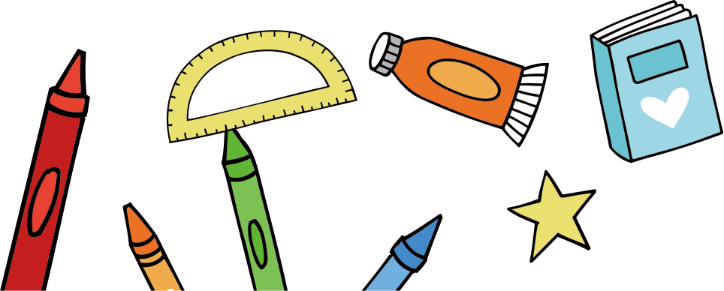 2. Bài tập 2
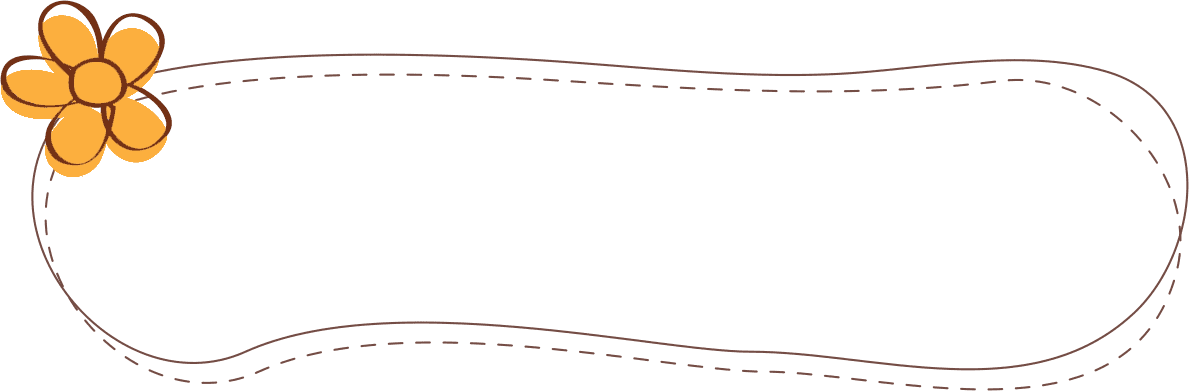 Chuyển đổi và nêu tác dụng của câu rút gọn
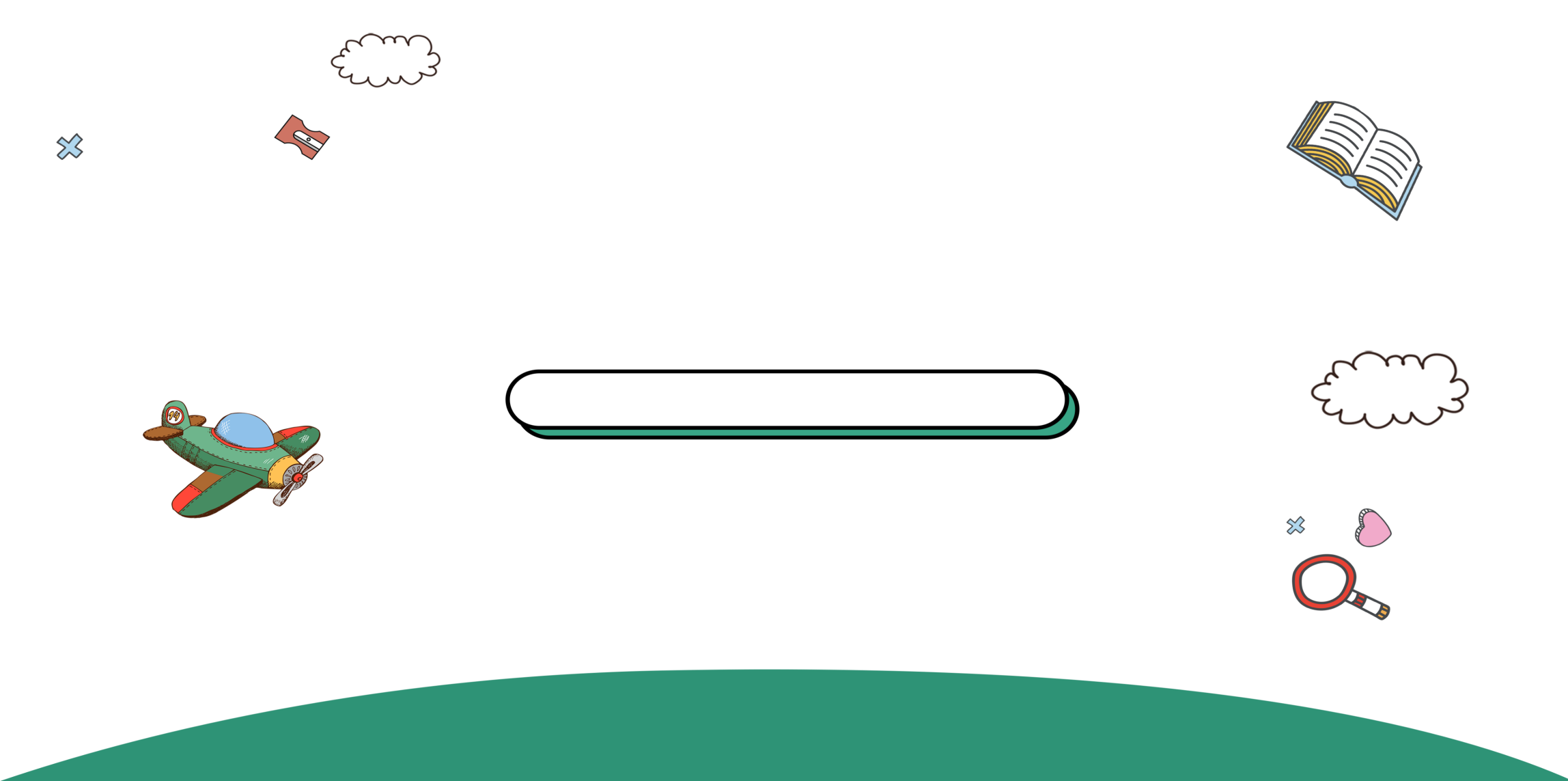 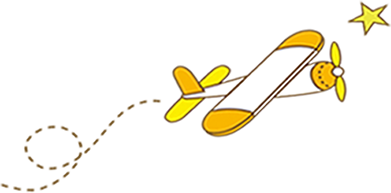 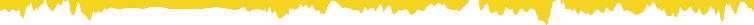 - Câu 2:
+ Chuyển câu rút gọn thành câu đầy đủ: Những lời này đúng là từ miệng nàng nói ra nhé!
+ Tác dụng của câu rút gọn: Câu Đúng là từ miệng nàng nói ra nhé! được tỉnh lược chủ ngữ, có tác dụng dồn nén các thông tin trong 1 câu, tạo mối liên kết giữa câu nói của Rô-mê-ô với những câu Giu-li-ét đã nói trước đó, làm tăng tính khẩu ngữ, tính tự nhiên cho câu nói.
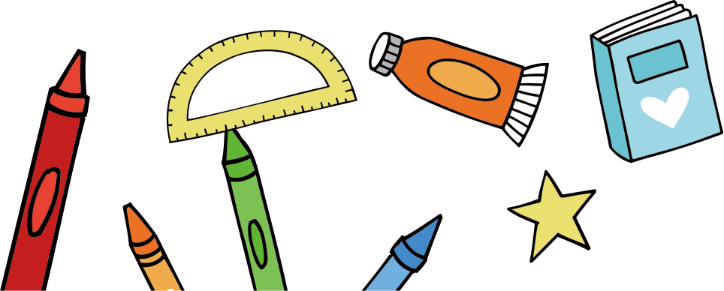 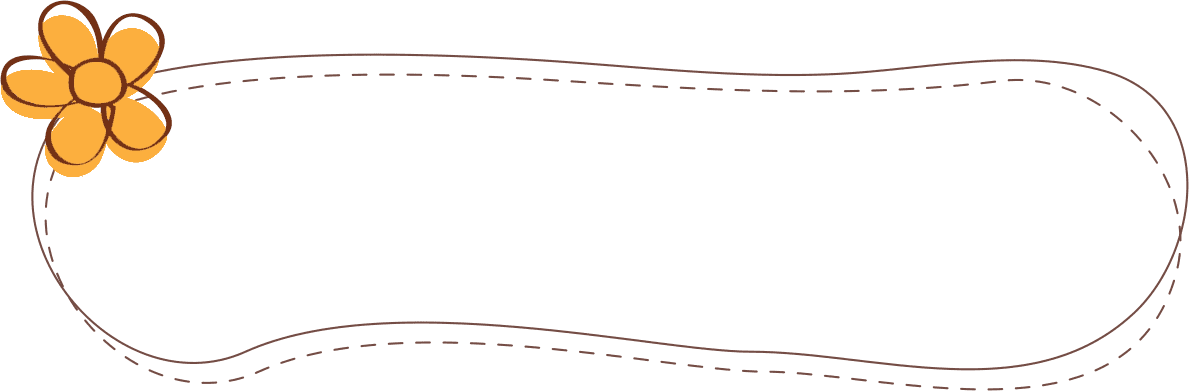 3. Bài tập 3
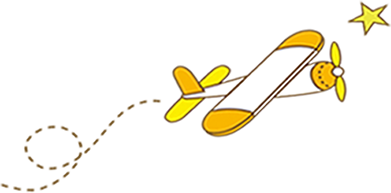 Hoạt động nhóm theo bàn
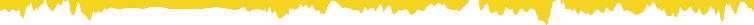 Nhóm dãy bàn 1: câu a); Nhóm dãy bàn 2: câu b)
Câu a) rút gọn chủ ngữ và thành phần trung tâm của vị ngữ (động từ “chuyển động”), chỉ giữ lại từ phủ định (“không”) cung cấp thông tin quan yếu của câu. Có thể khôi phục thành câu đầy đủ như sau: Thưa ngài, những chiếc tàu không chuyển động!
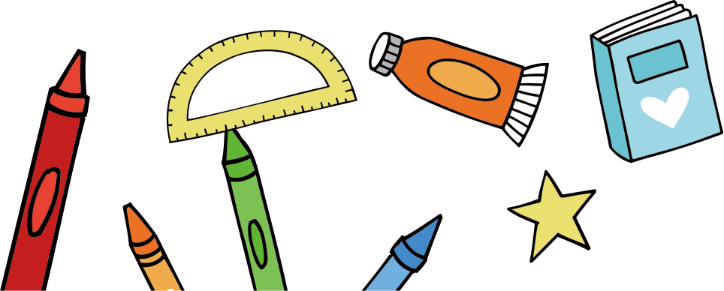 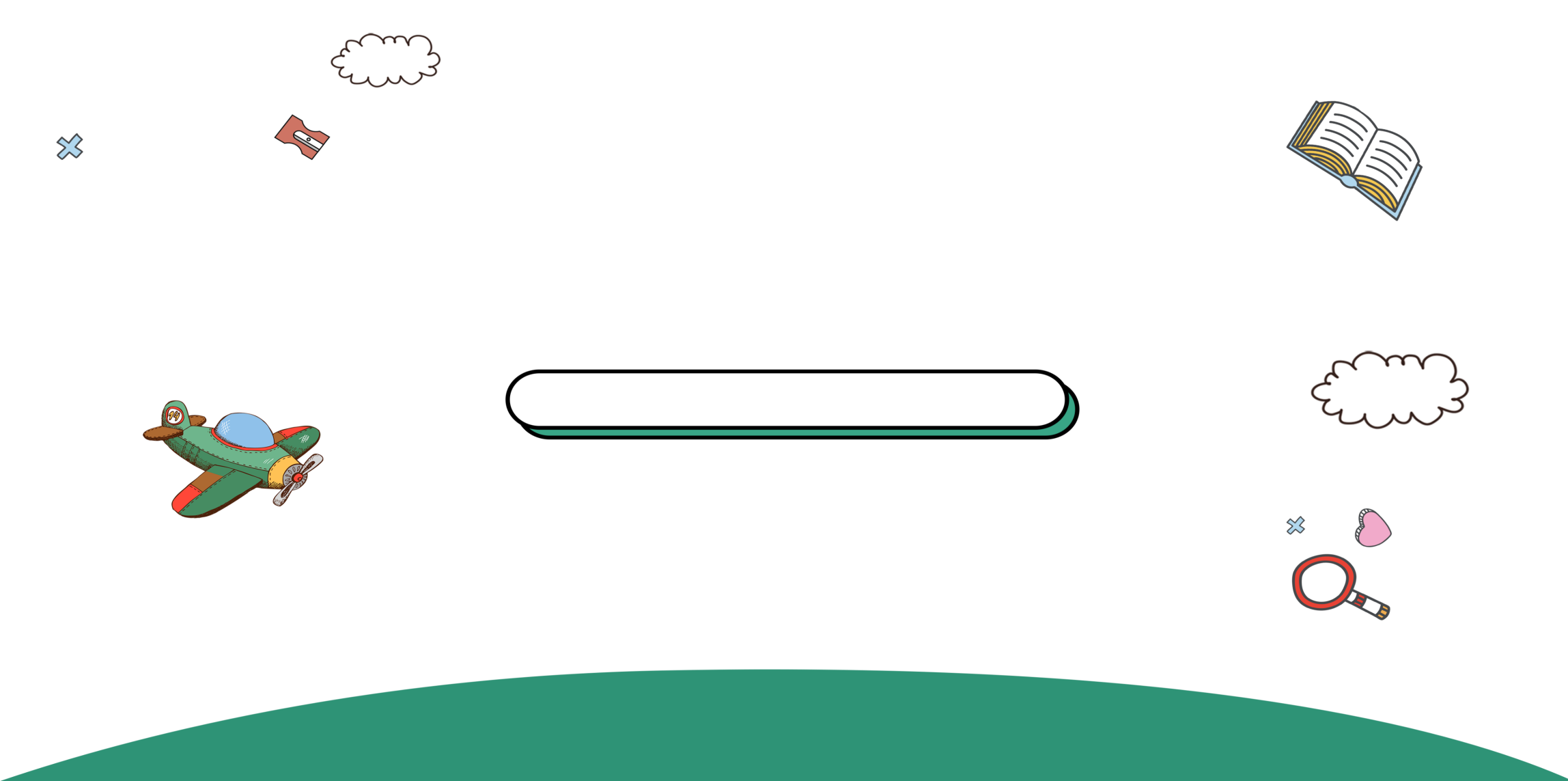 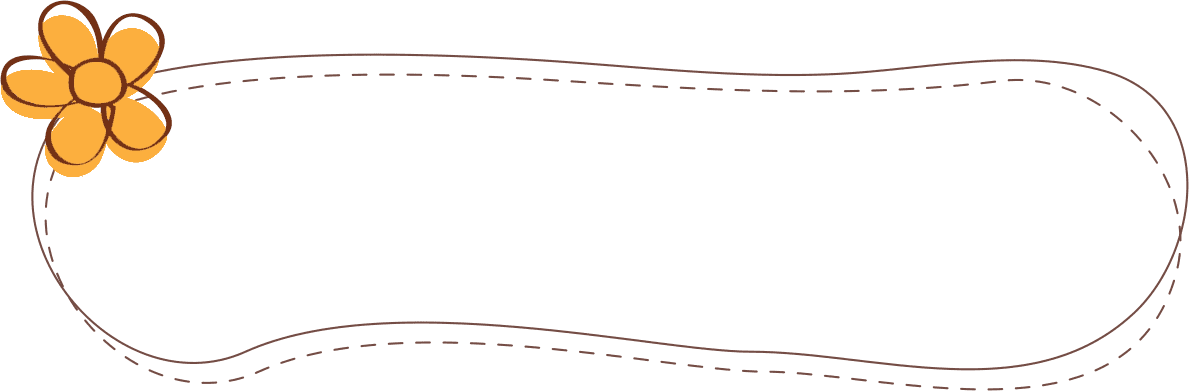 3. Bài tập 3
Hoạt động nhóm theo bàn
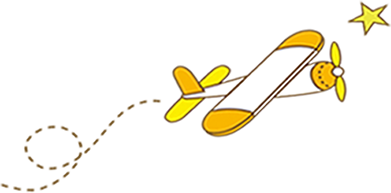 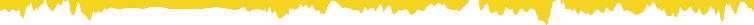 Câu b) rút gọn chủ ngữ, thành phần trung tâm của vị ngữ (động từ “phá”) và bổ ngữ cho động từ (danh từ “bom”), chỉ giữ lại thành phần phụ chỉ số lần thực hiện hành động phá bom trong một ngày (“ba lần”), đó là thông tin mà người nói muốn nhấn mạnh. Có thể khôi phục thành câu đầy đủ như sau Ngày nào ít: chúng tôi phá bom ba lần.
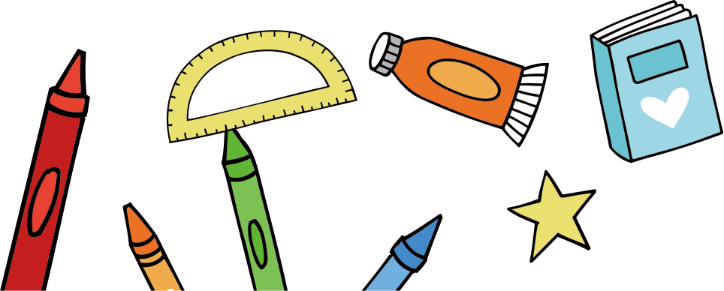 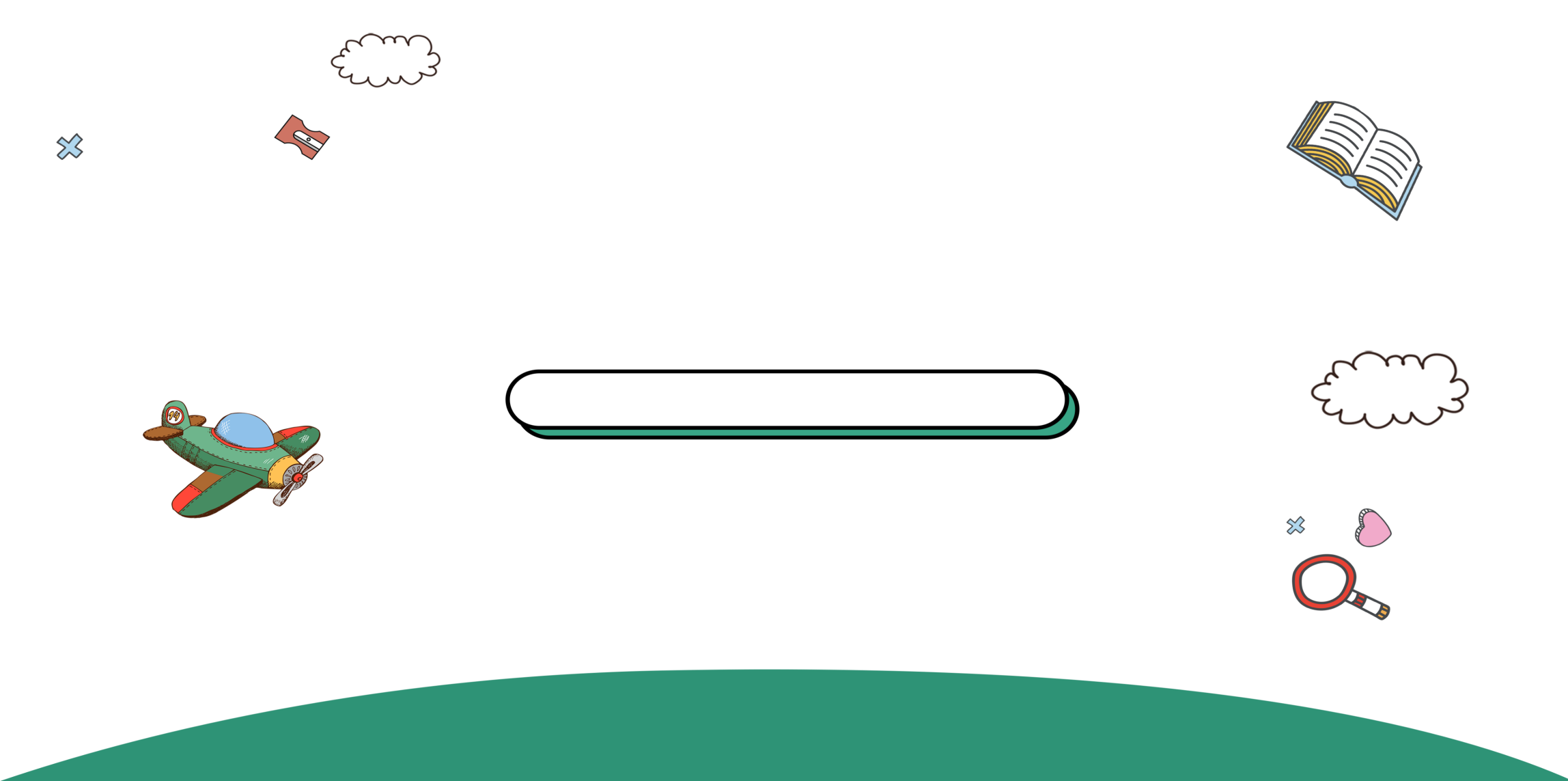 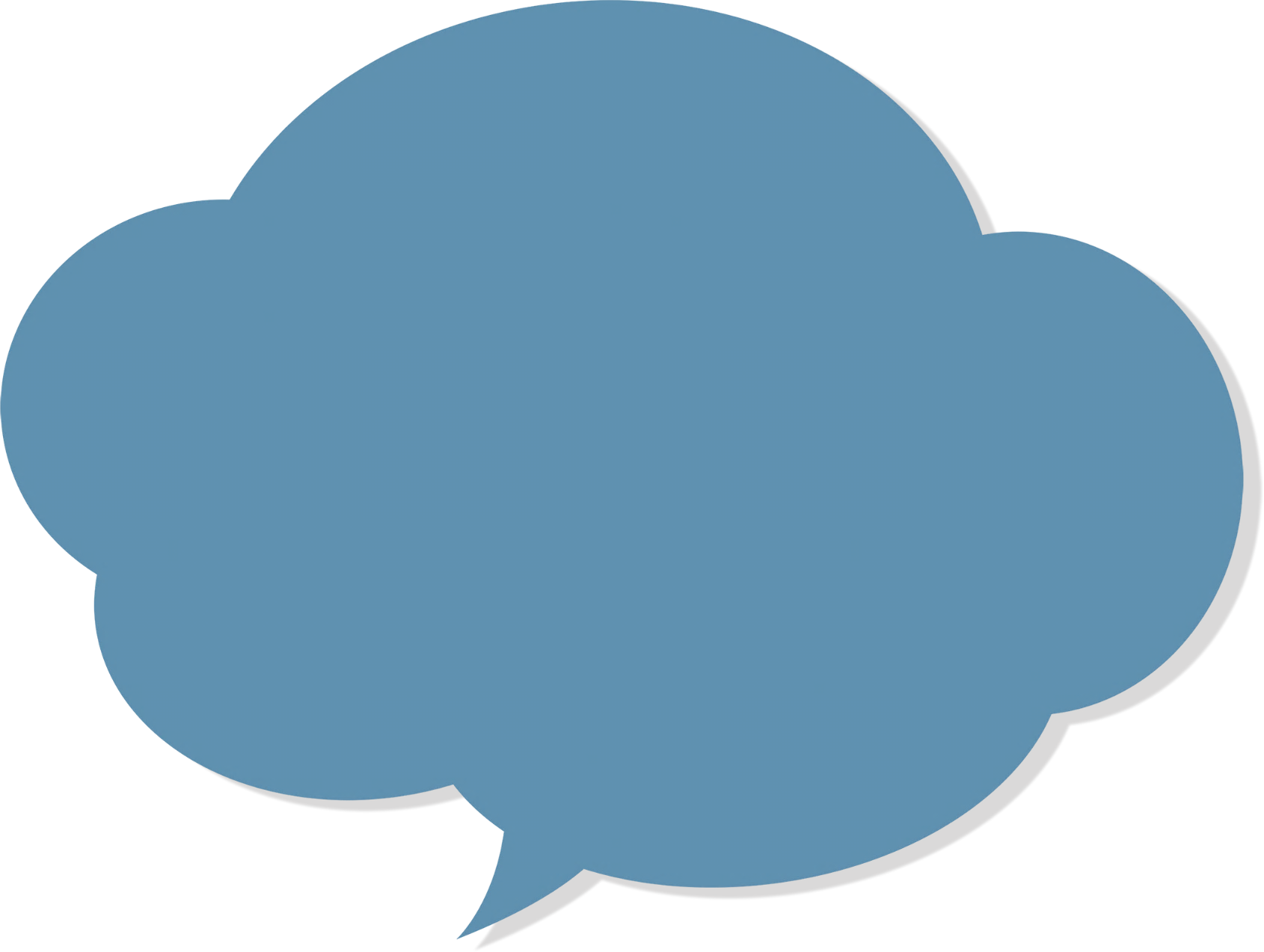 4. Bài tập 4
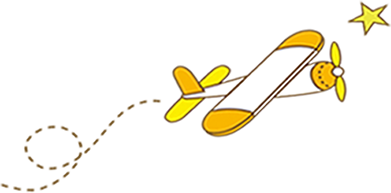 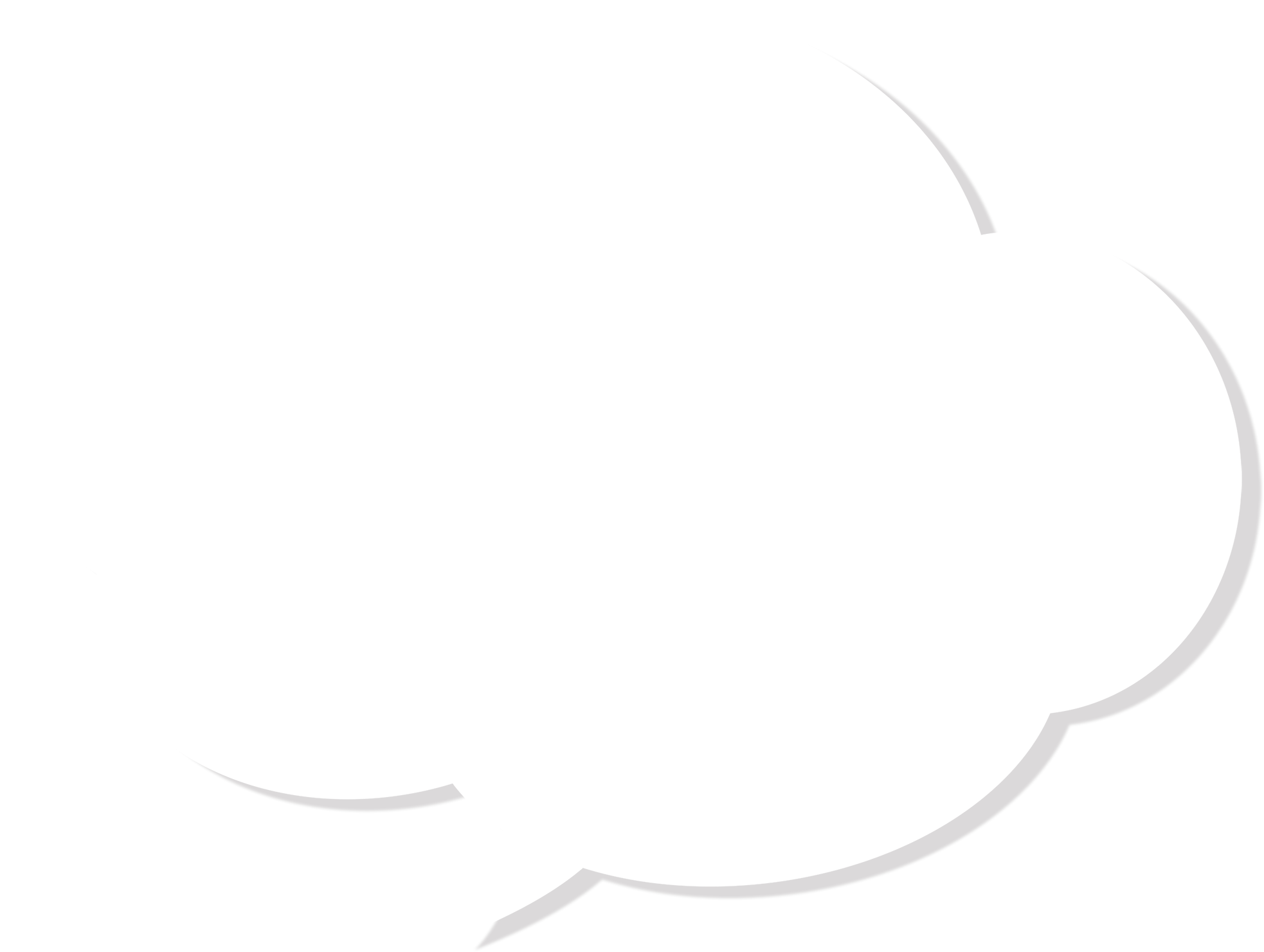 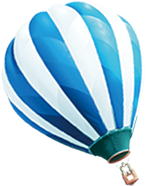 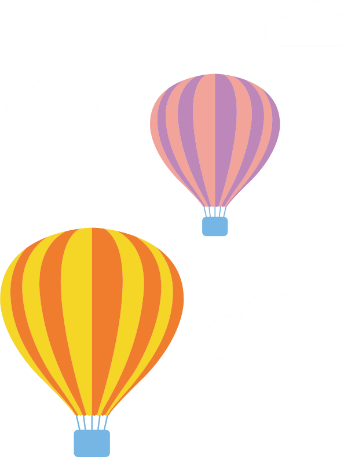 Hoạt động nhóm theo bàn: 
4 nhóm/ lớp. Thời gian: 5 phút 
Nhóm 1: câu a); 
Nhóm 2: câu b); 
Nhóm 3: câu c); 
Nhóm 4: câu d).
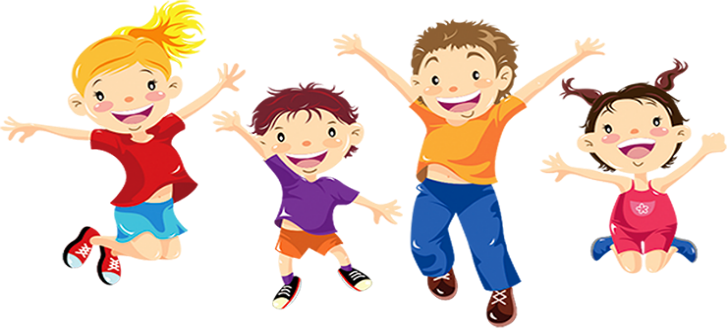 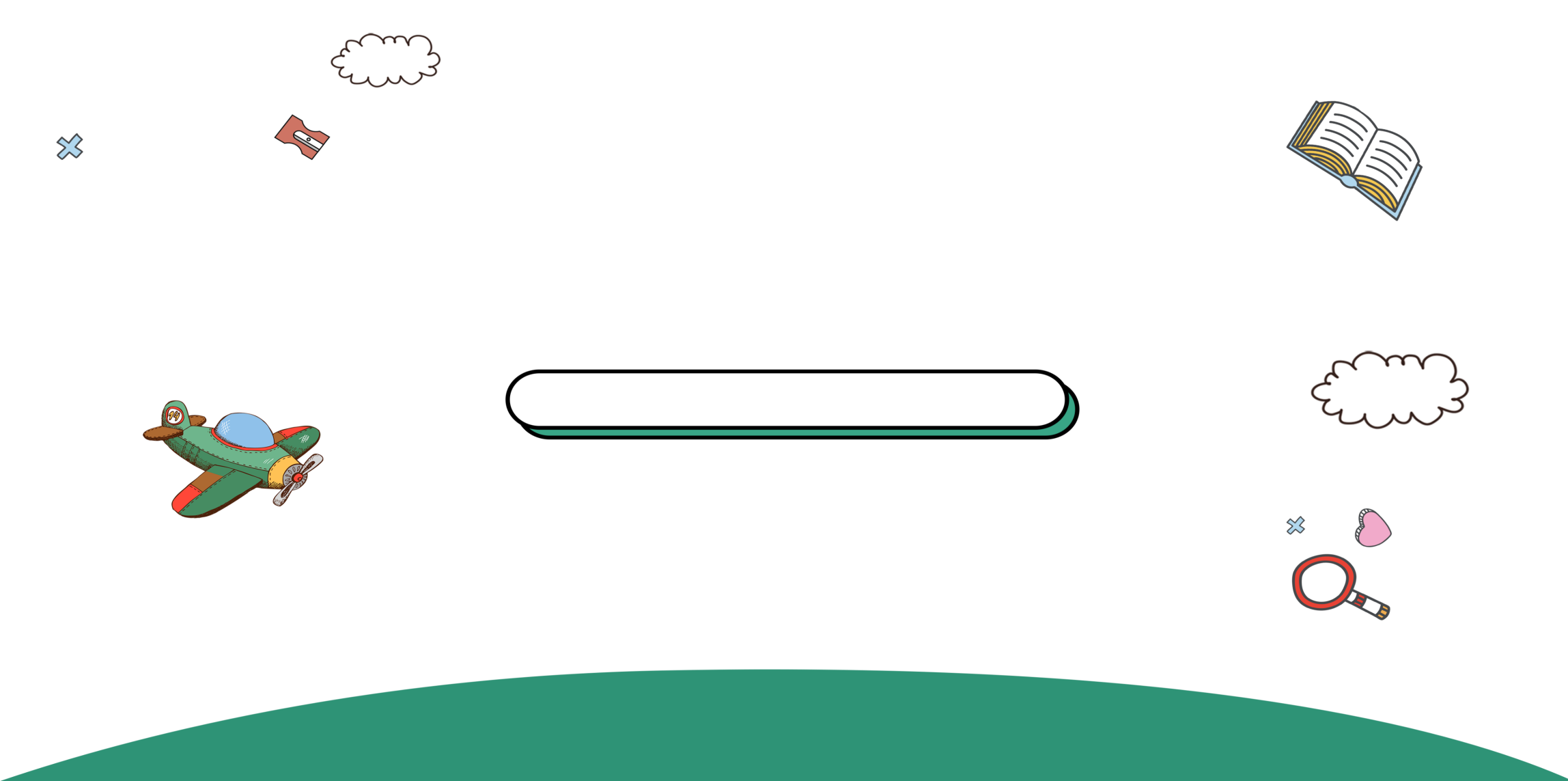 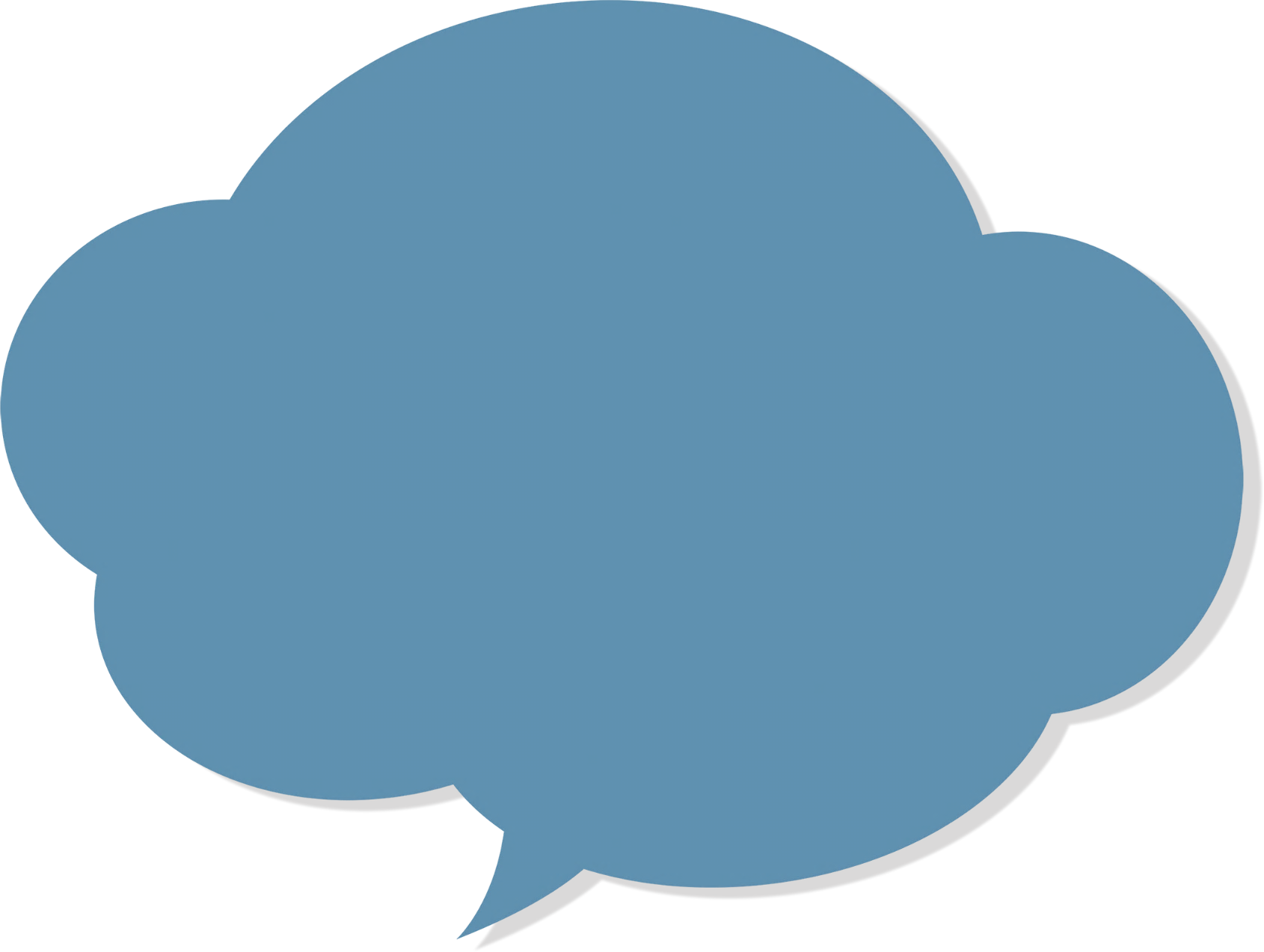 4. Bài tập 4
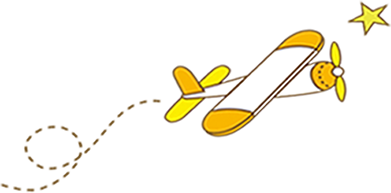 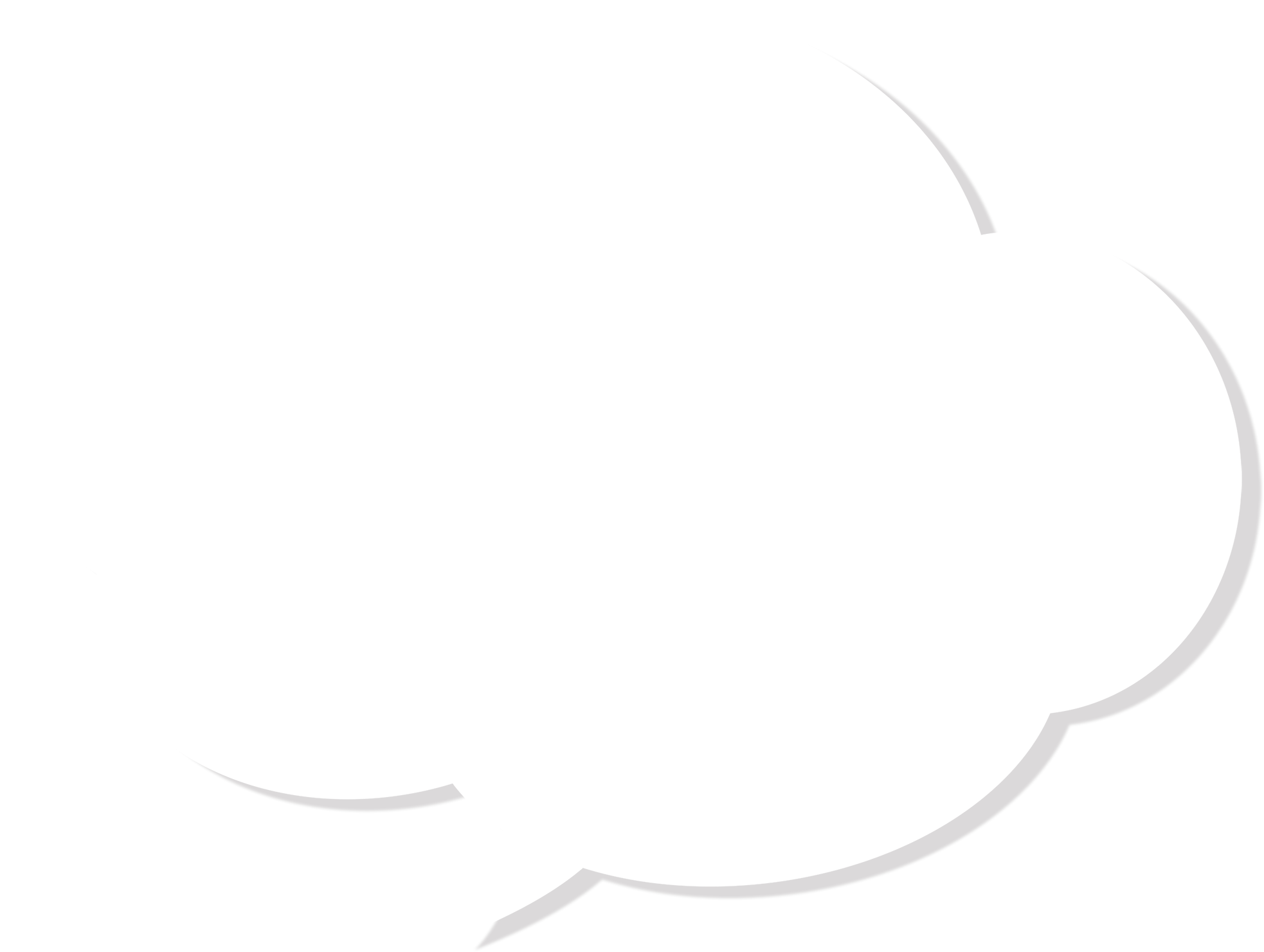 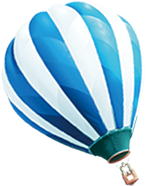 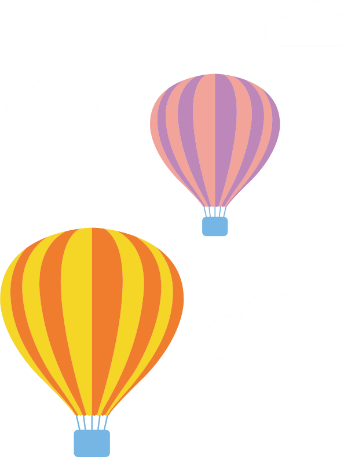 Nhiệm vụ hoạt động nhóm:
Xác định câu rút gọn
Khôi phục thành phần được rút gọn
Nêu tác dụng câu rút gọn trong đoạn văn.
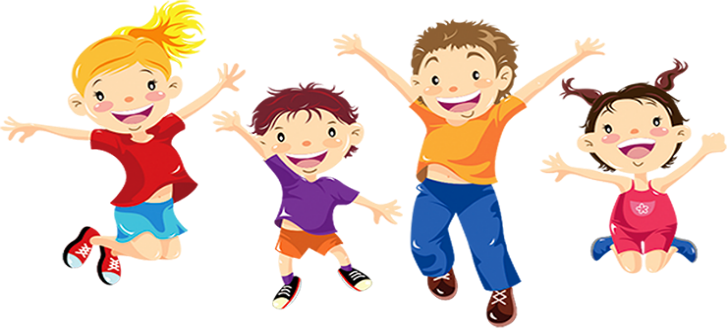 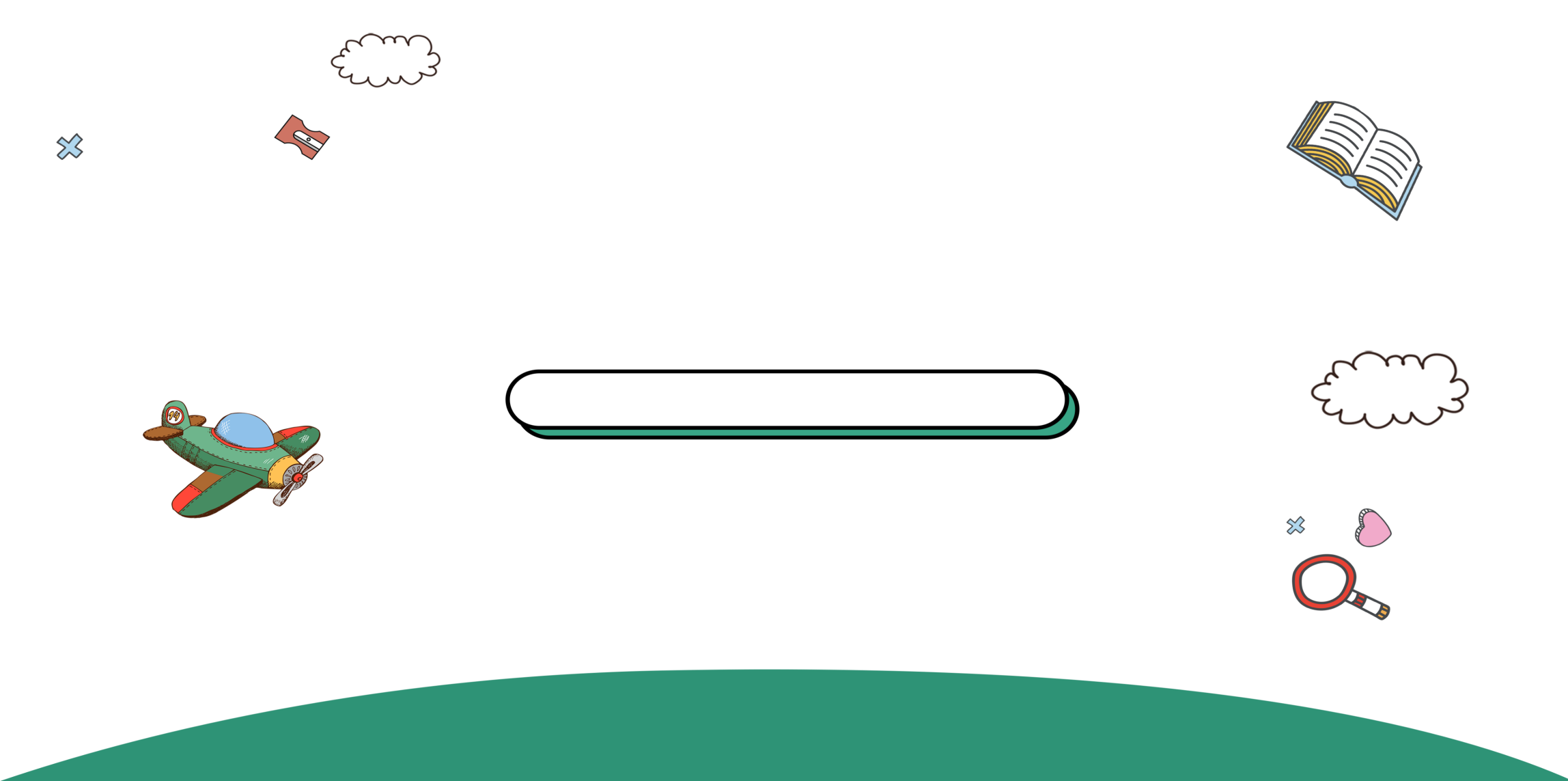 4. Bài tập 4
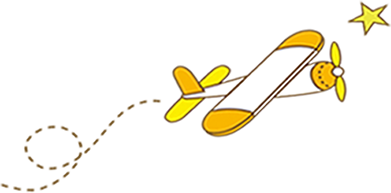 a) 
- Câu rút gọn: Chưa
- Câu đầy đủ: Anh chưa bao giờ nhìn thấy chim chìa vôi nó bay từ bãi cát vào bờ.
- Tác dụng của việc dùng câu rút gọn: tăng tính khẩu ngữ.
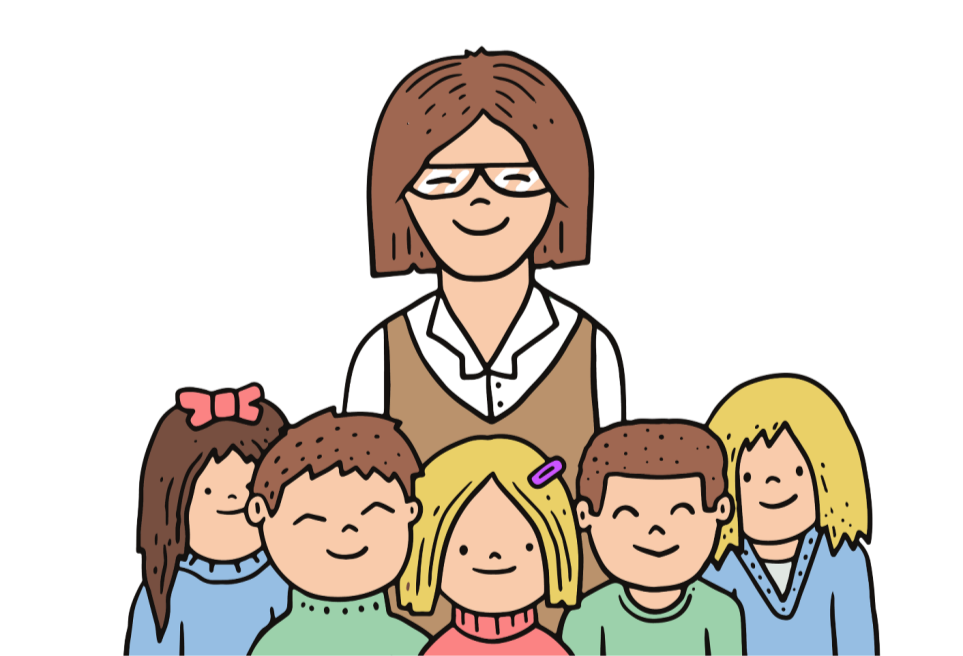 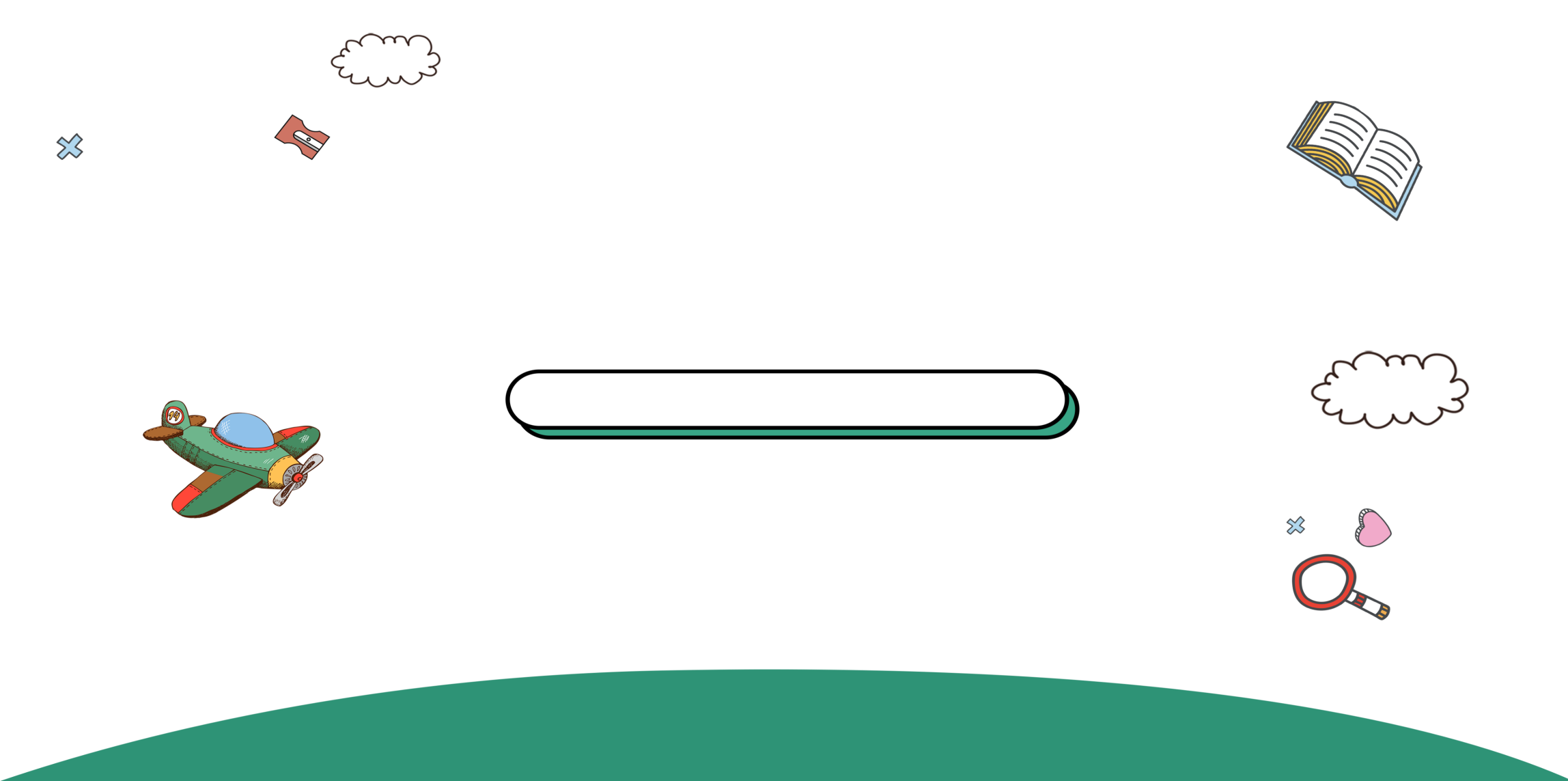 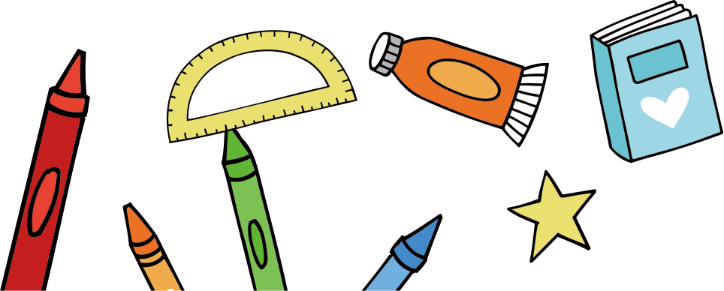 4. Bài tập 4
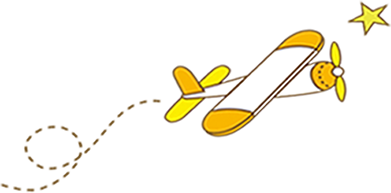 b) 
- Câu rút gọn: Cho ra kiểu cách con nhà võ.
- Câu đầy đủ: Mỗi bước đi tôi làm cho ra kiểu cách con nhà võ.
- Tác dụng của việc dùng câu rút gọn: nhấn mạnh mục đích hoạt động.
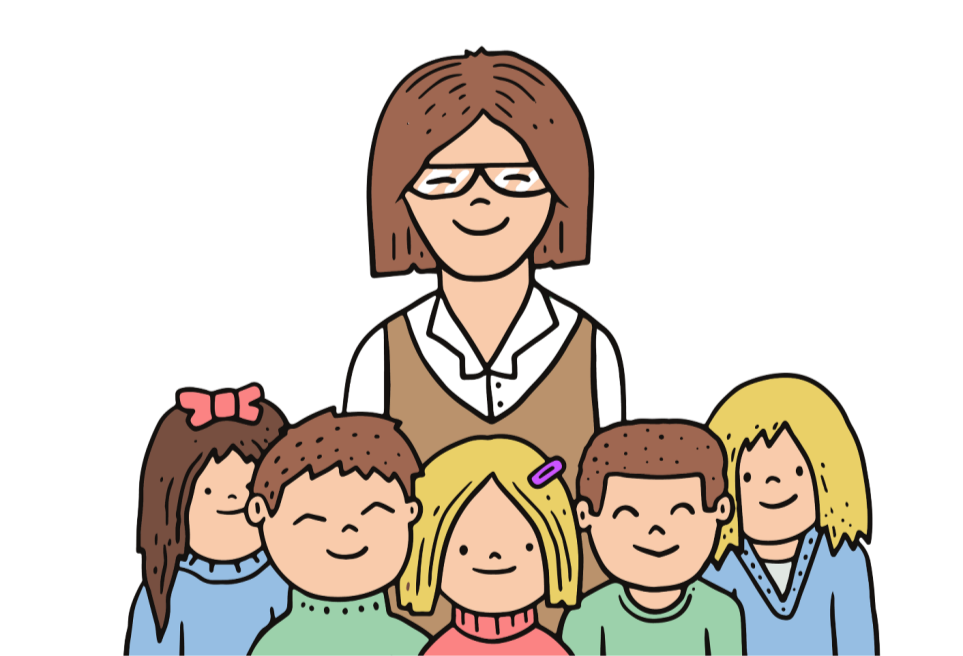 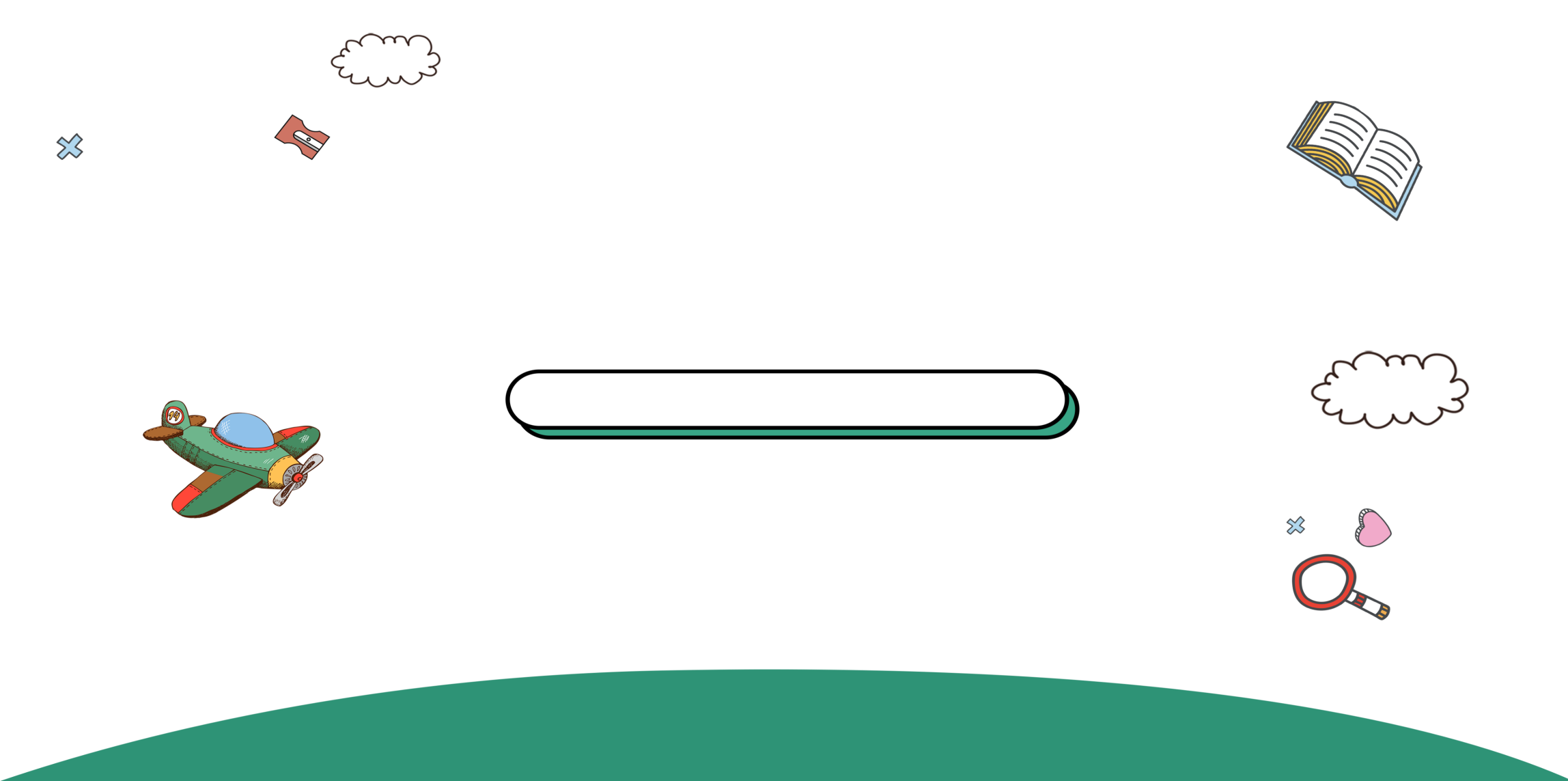 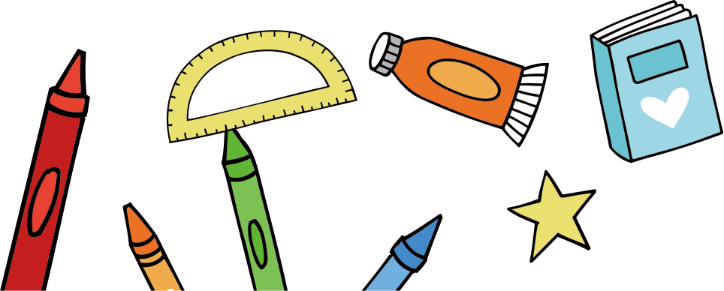 4. Bài tập 4
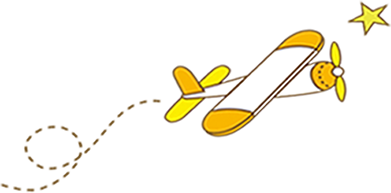 c) 
- Câu rút gọn: Dùng xong sẽ mang trả lại.
- Câu đầy đủ: Chúng ta dùng hòn đá xong sẽ mang nó trả lại.
- Tác dụng của việc dùng câu rút gọn: tăng tính khẩu ngữ.
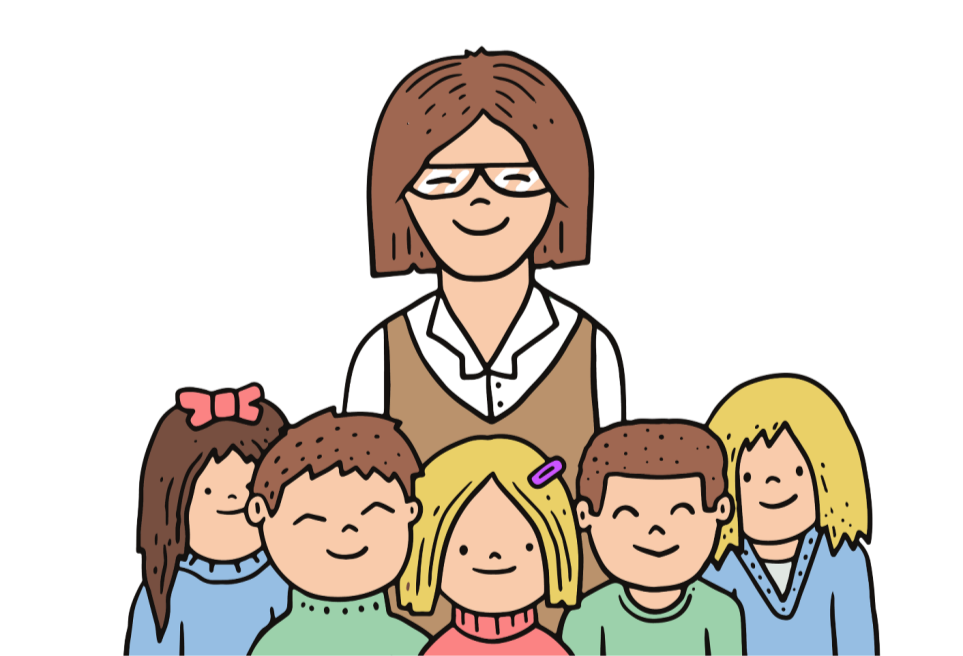 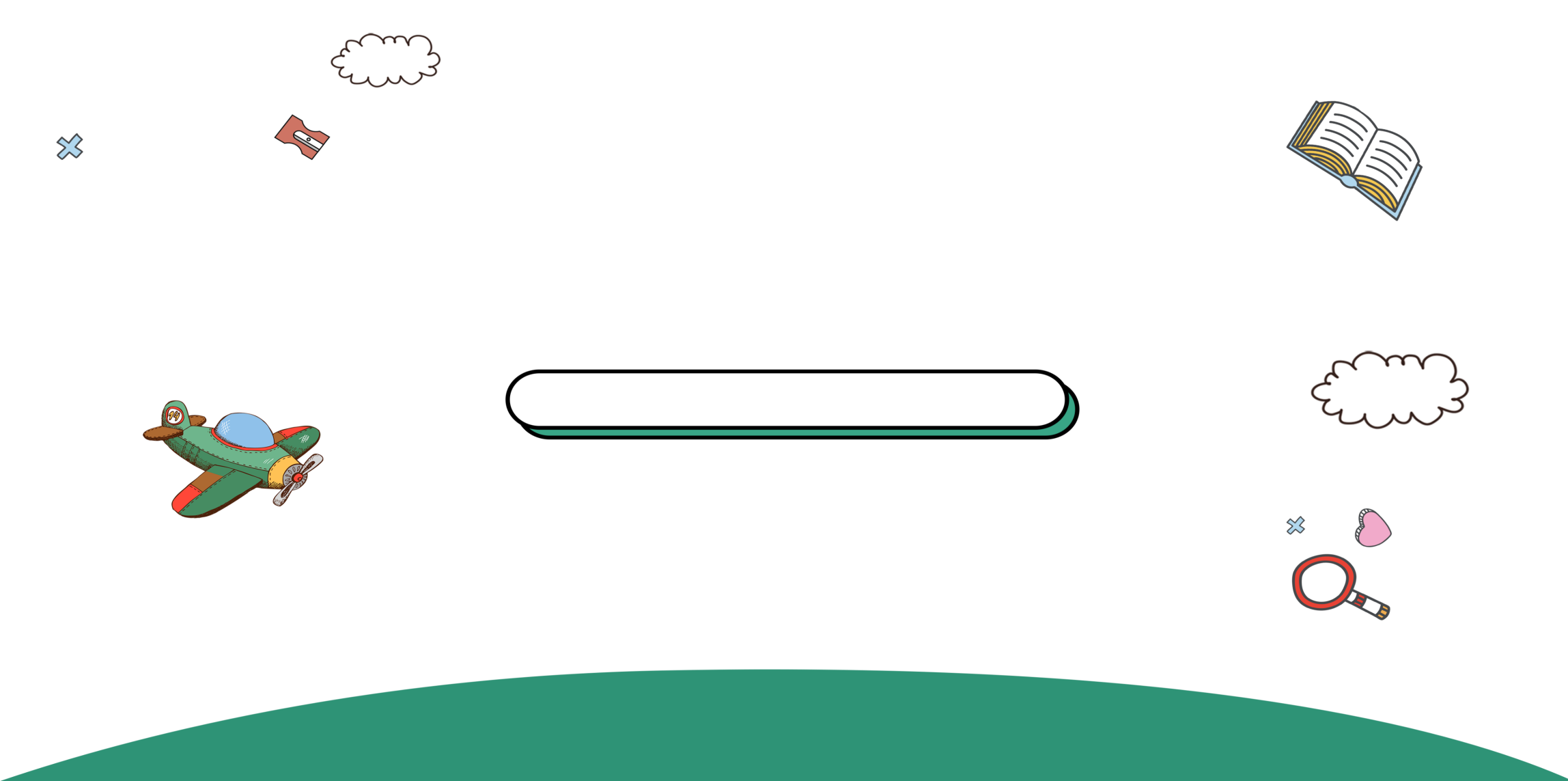 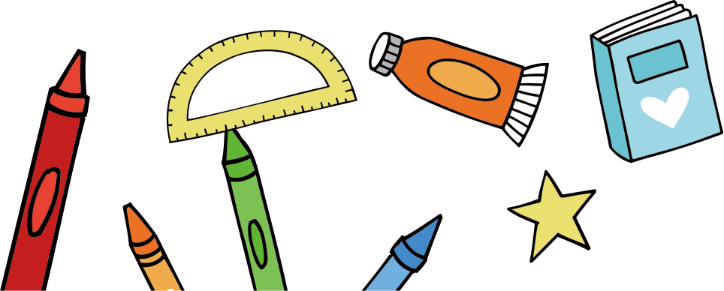 4. Bài tập 4
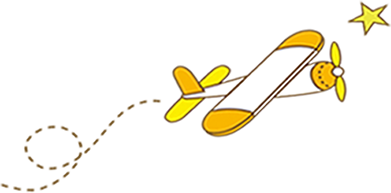 d) 
- Câu rút gọn: Và ngồi đó rình mặt trời lên.
- Câu đầy đủ: Và tôi ngồi đó rình mặt trời lên.
Tác dụng của việc dùng câu rút gọn: 
tạo sự liền mạch cho các hoạt động.
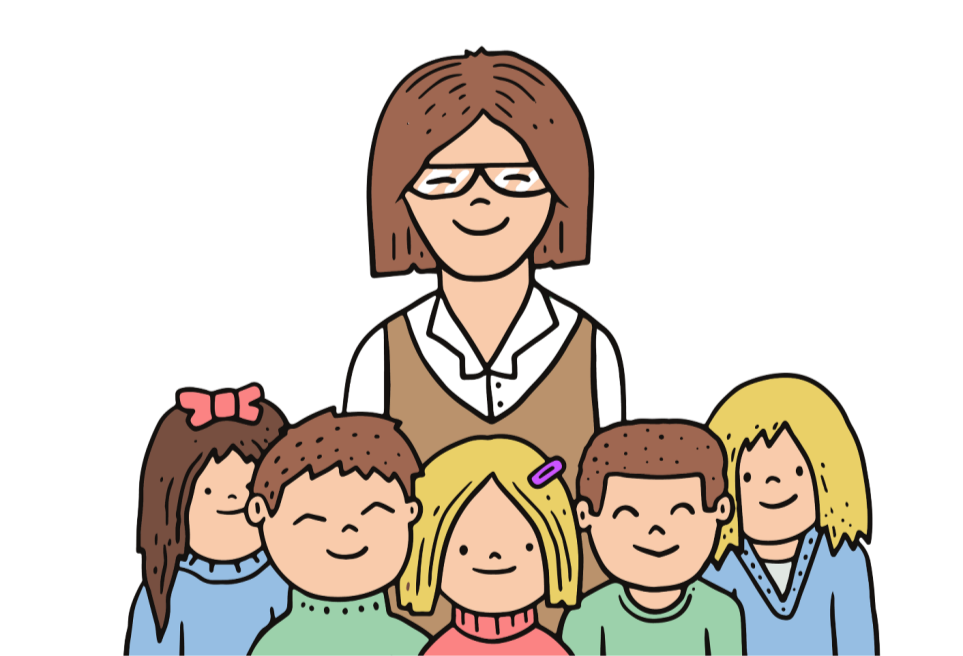 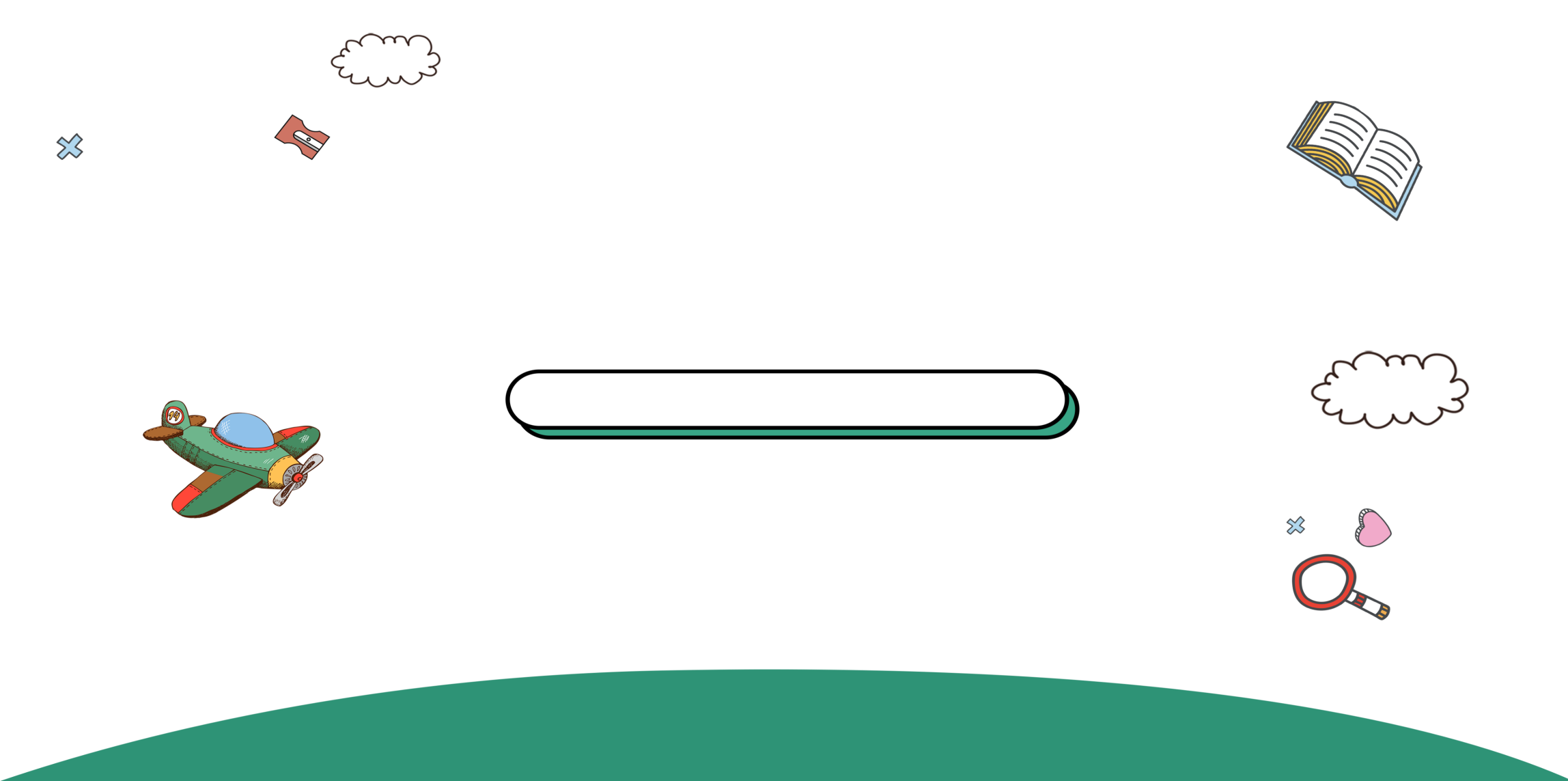 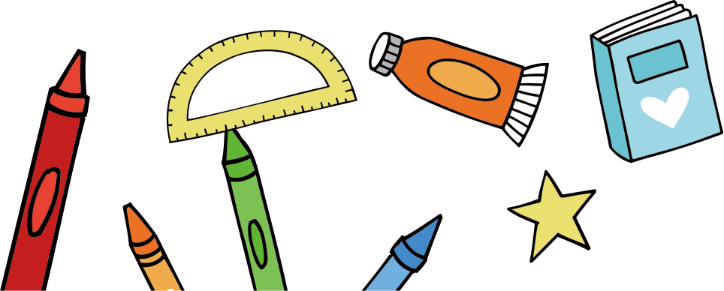 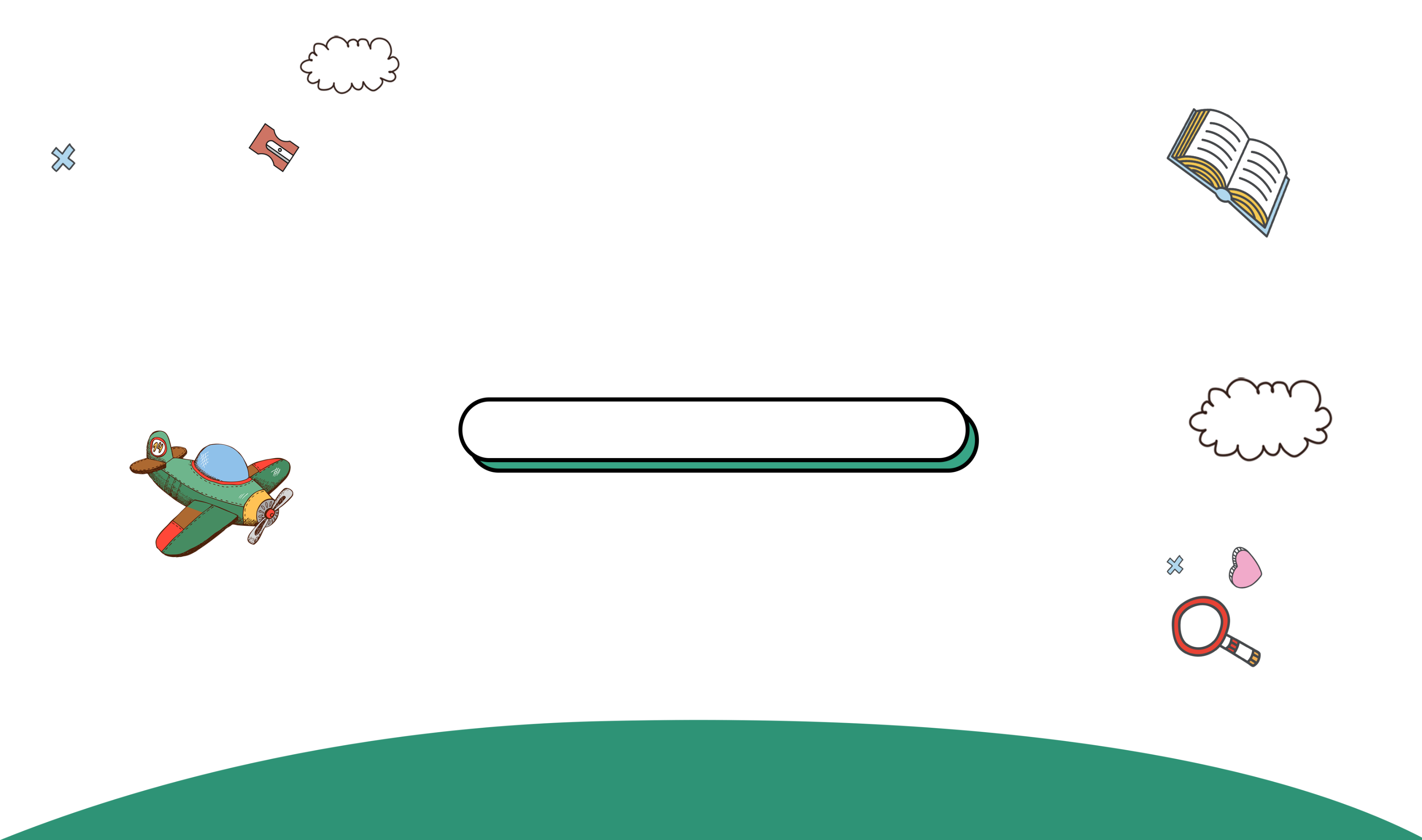 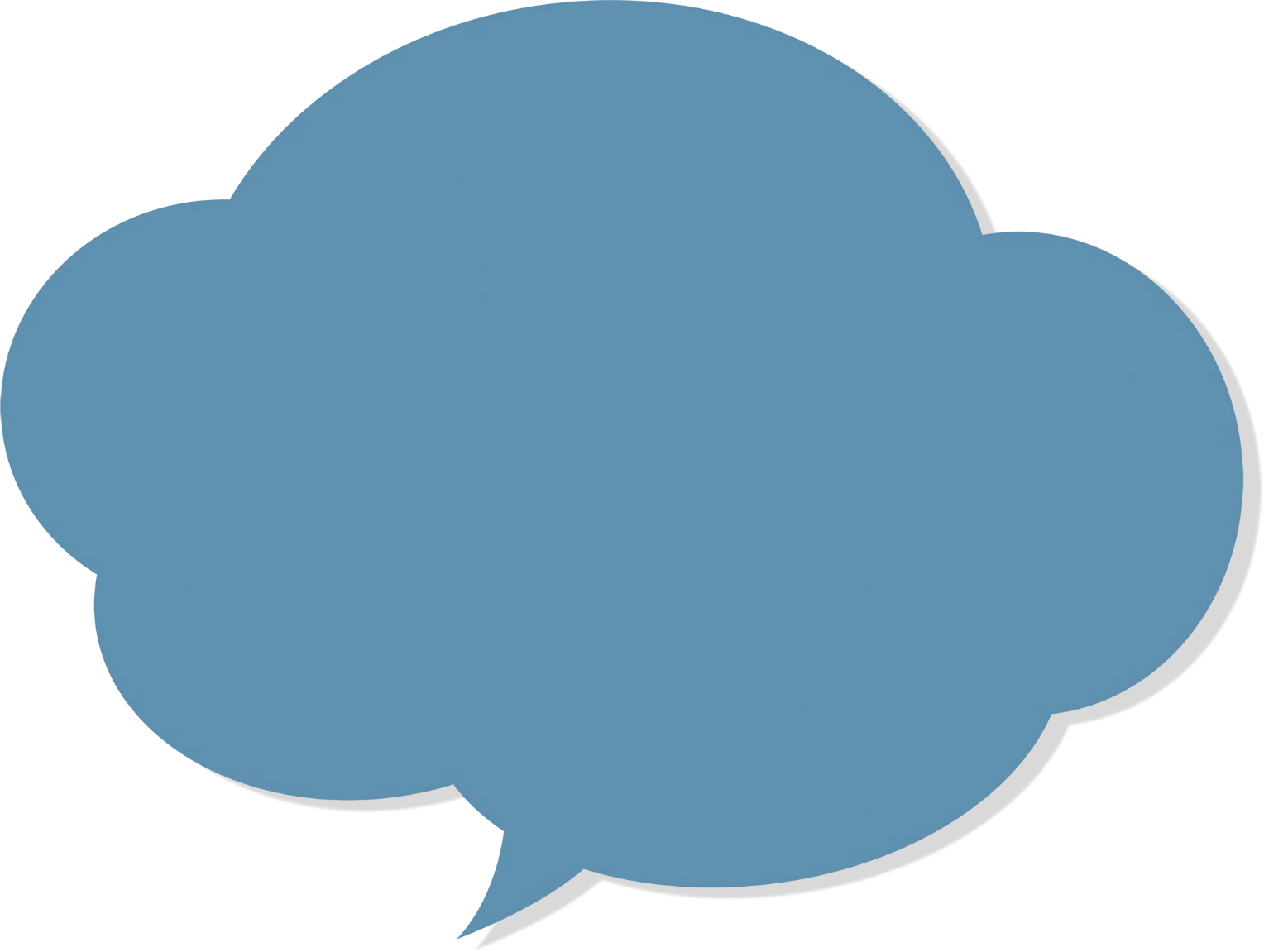 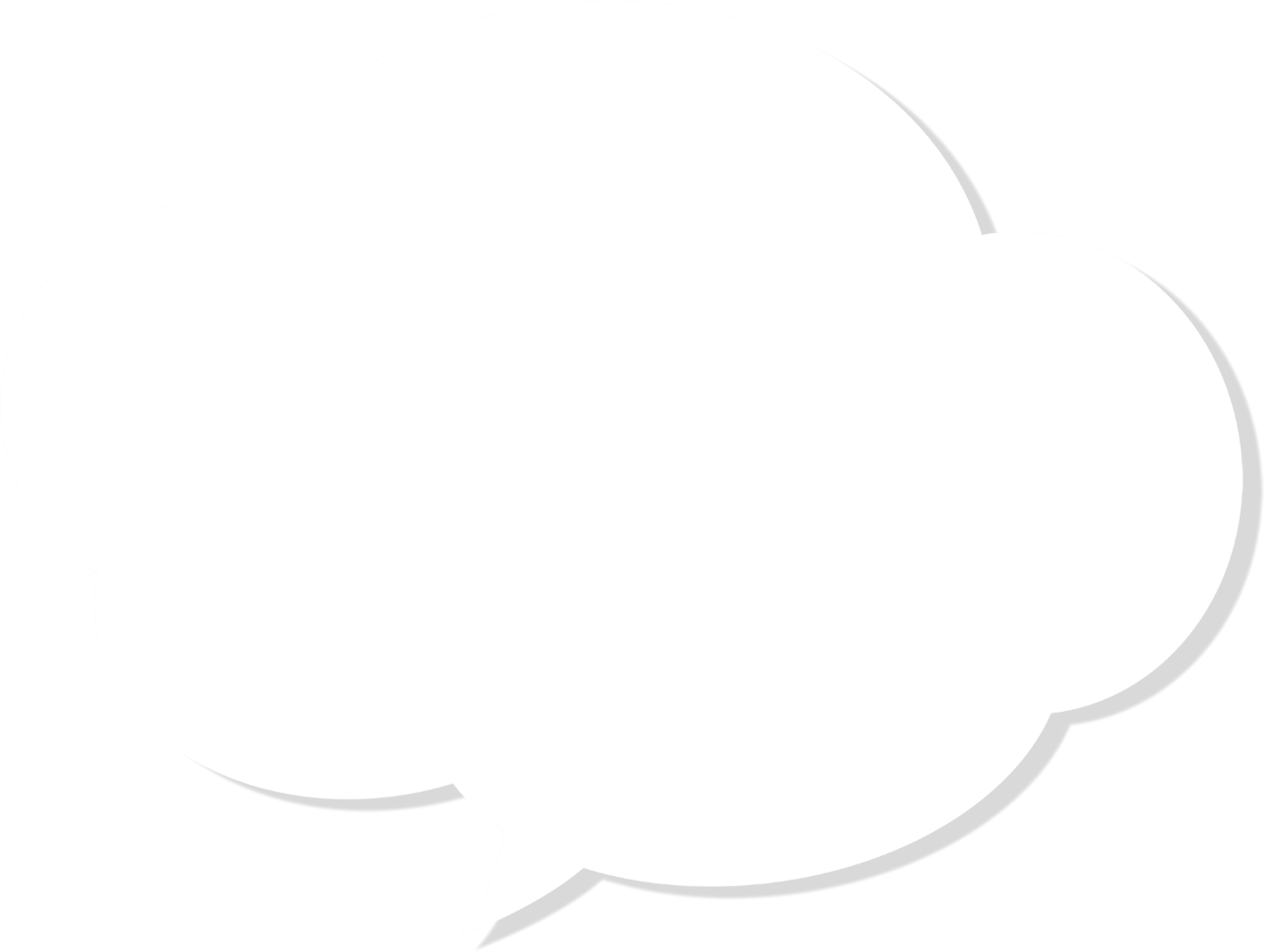 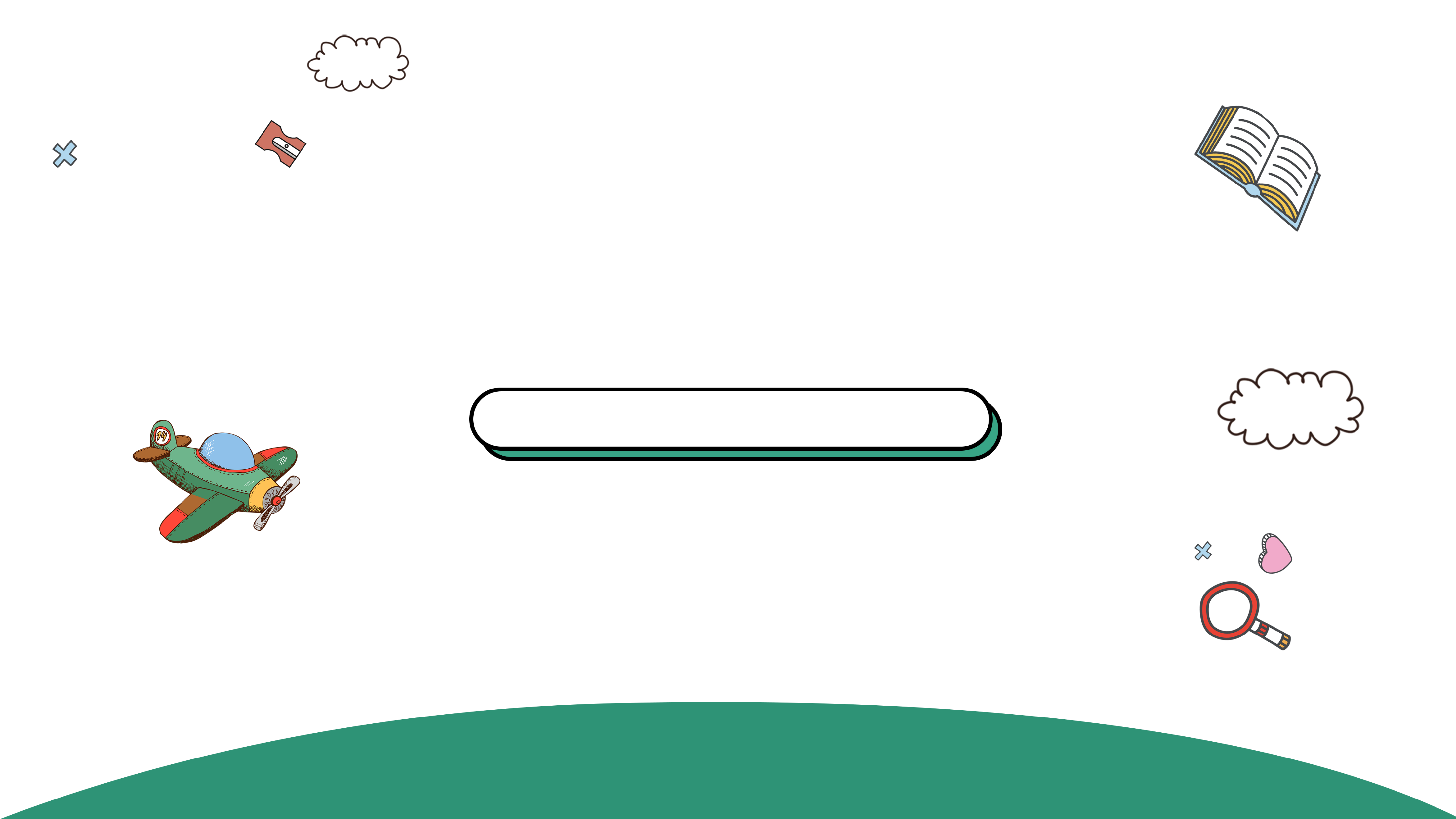 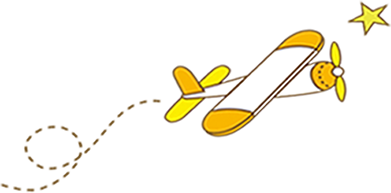 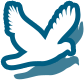 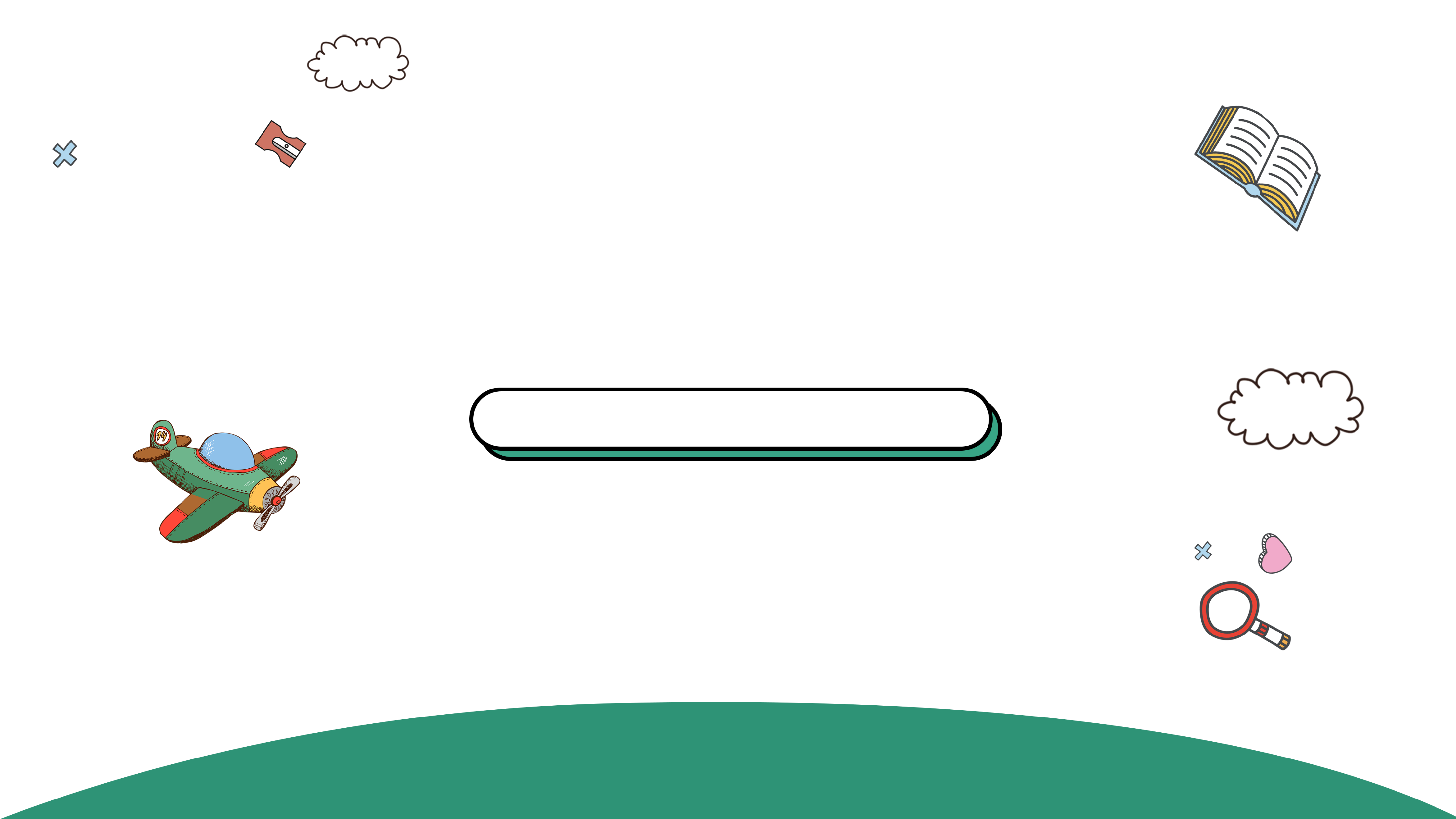 Hoạt động 
vận dụng
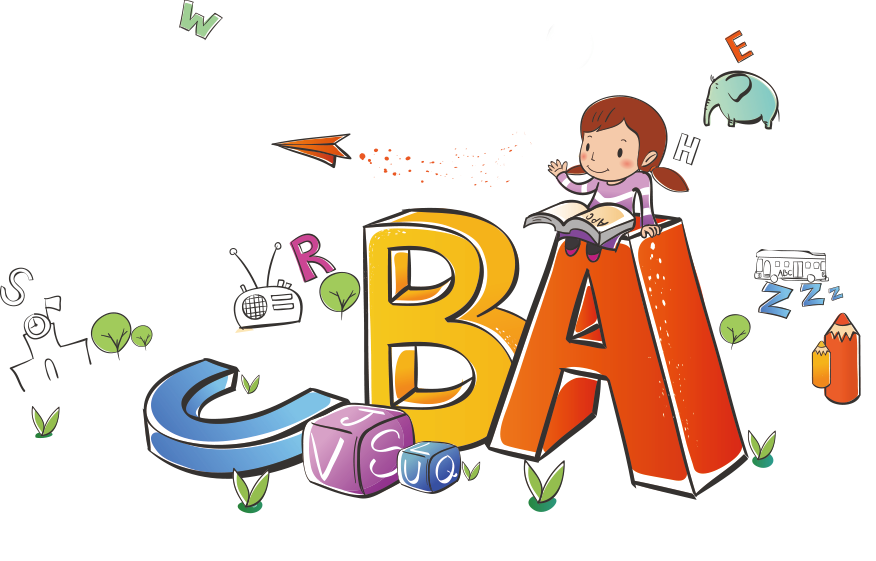 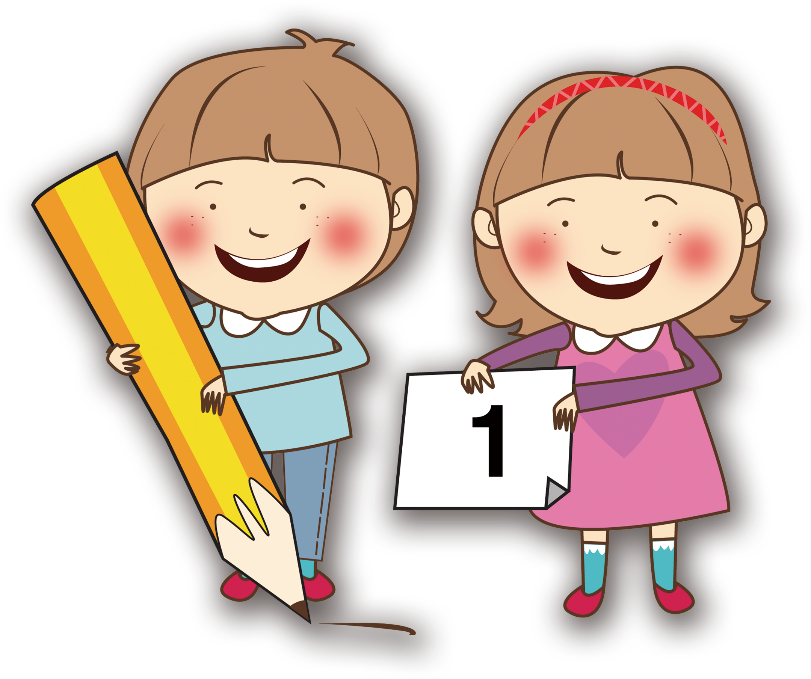 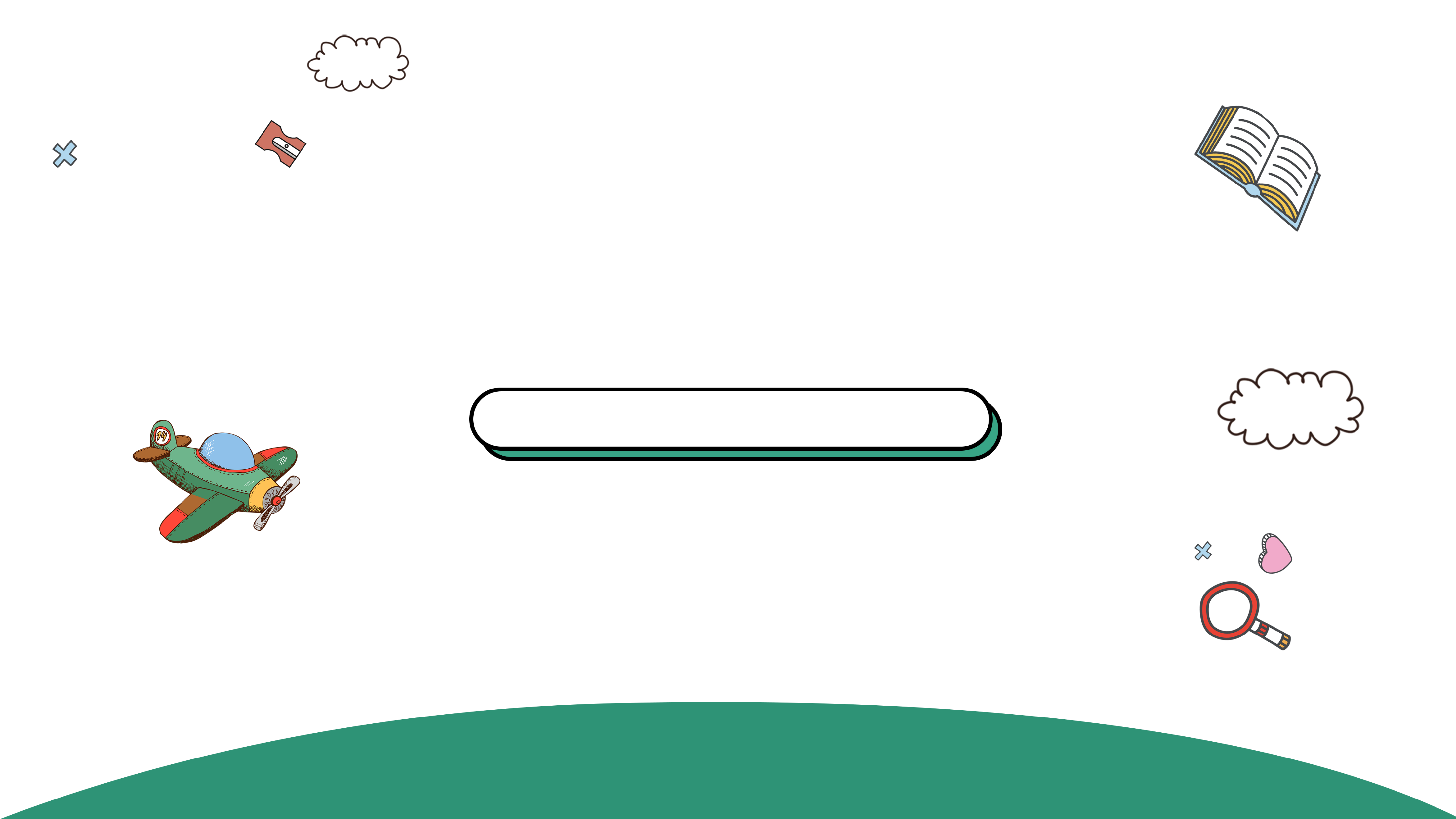 Hoạt động vận dụng
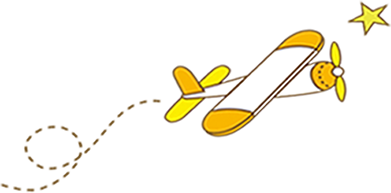 Đặt 3 câu rút gọn.
Ví dụ:  Mẹ hỏi An:
Con đã làm hết bài tập chưa?
Dạ chưa ạ.
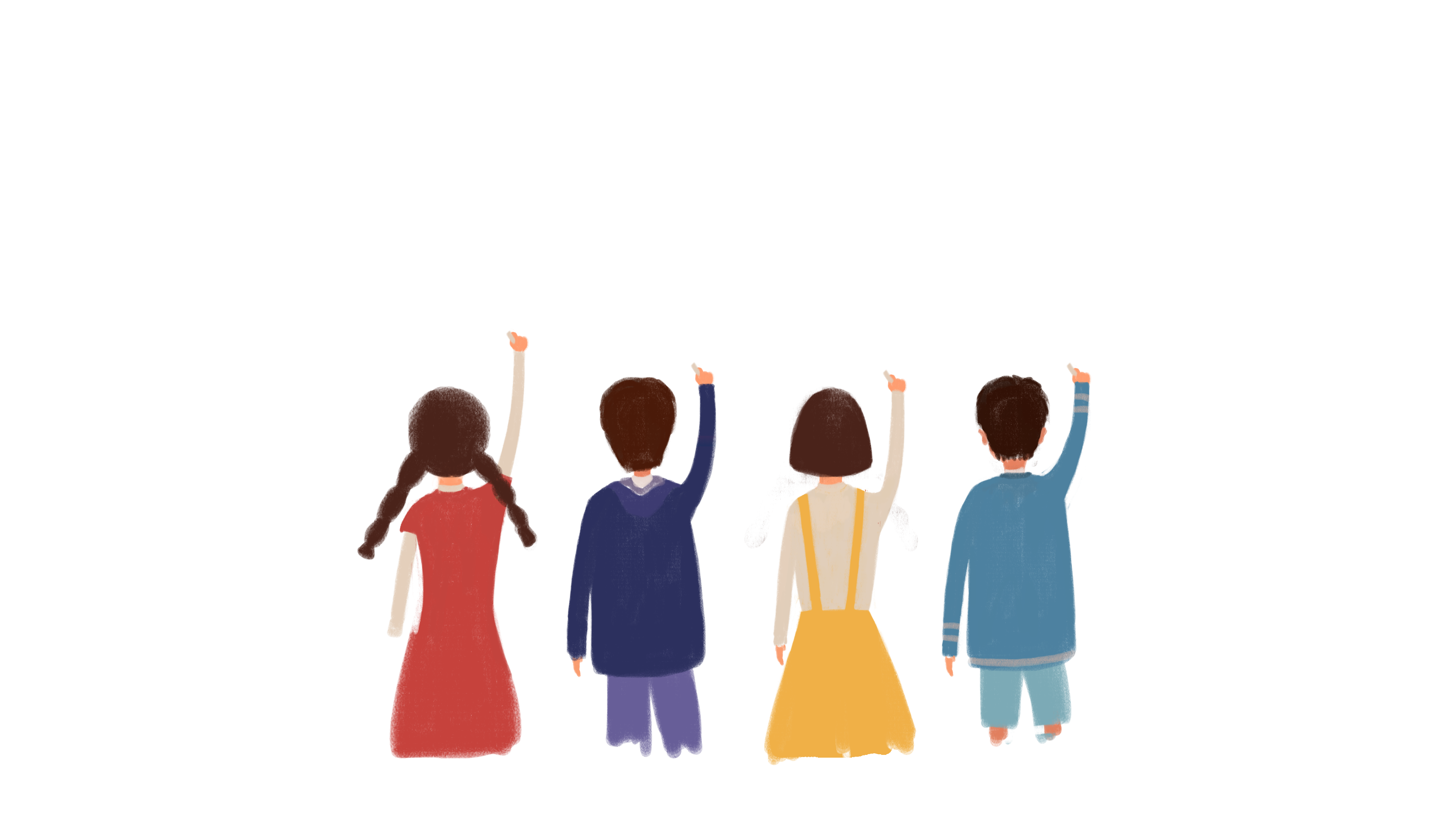 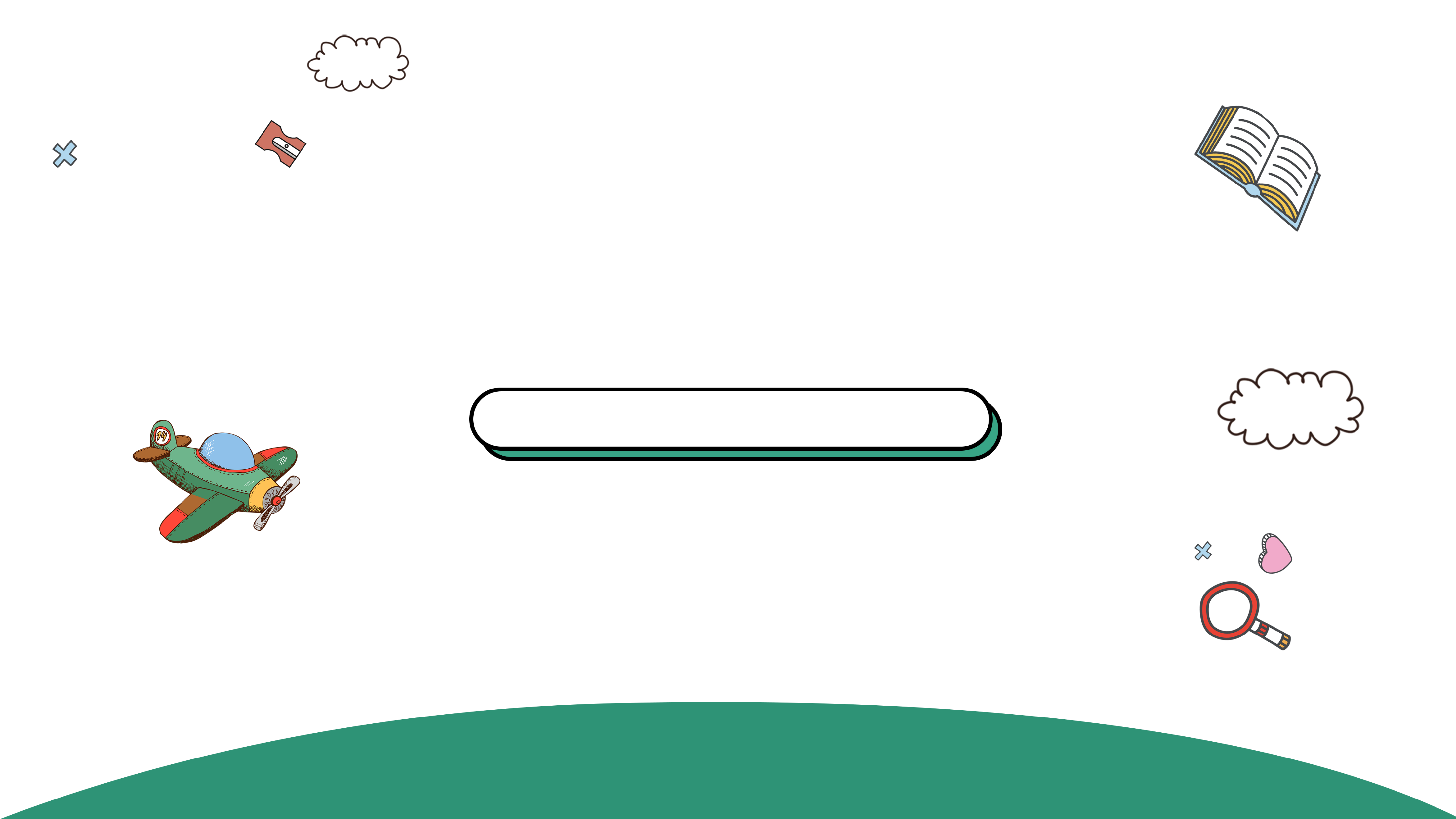 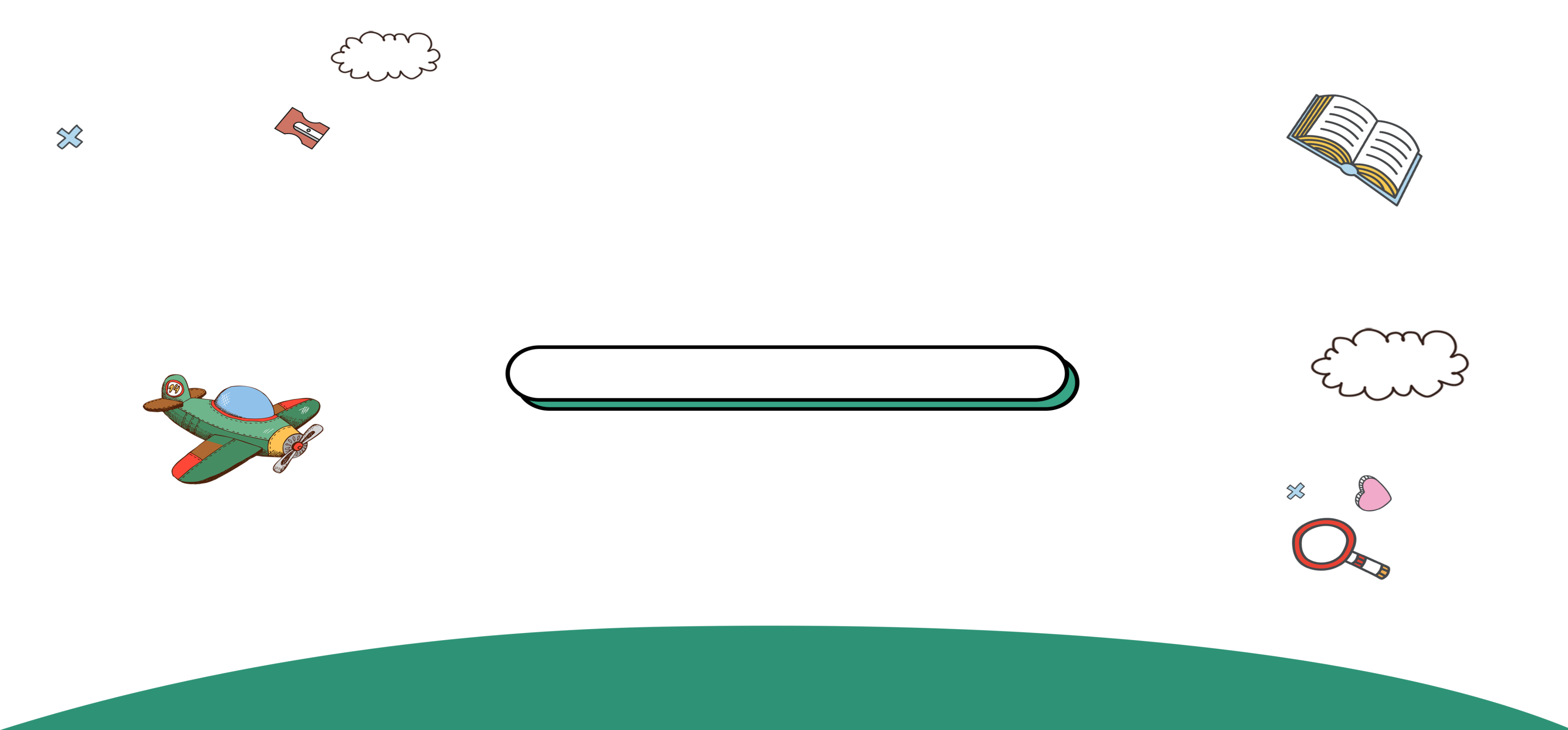 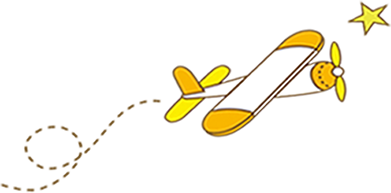 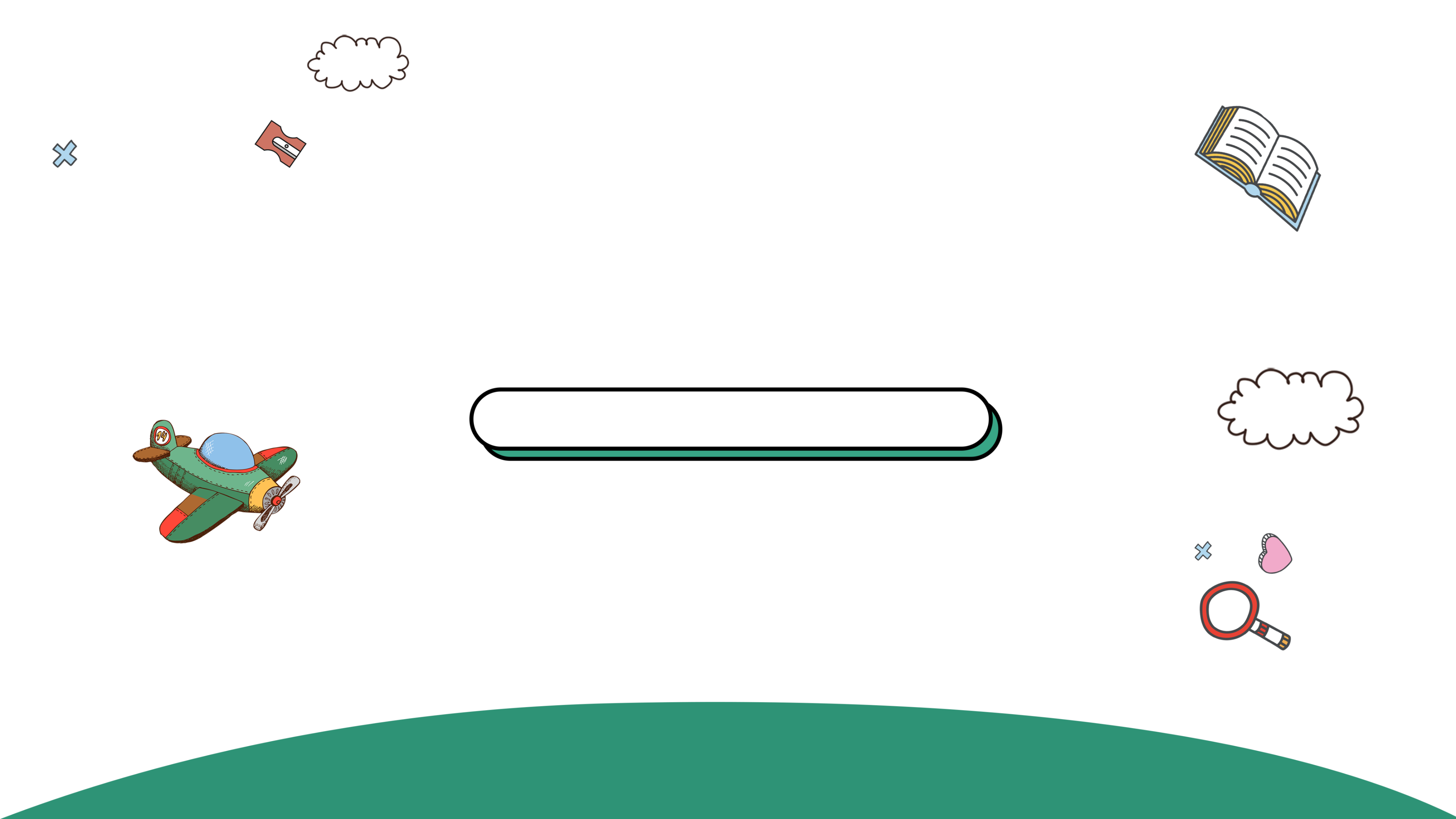 DẶN DÒ
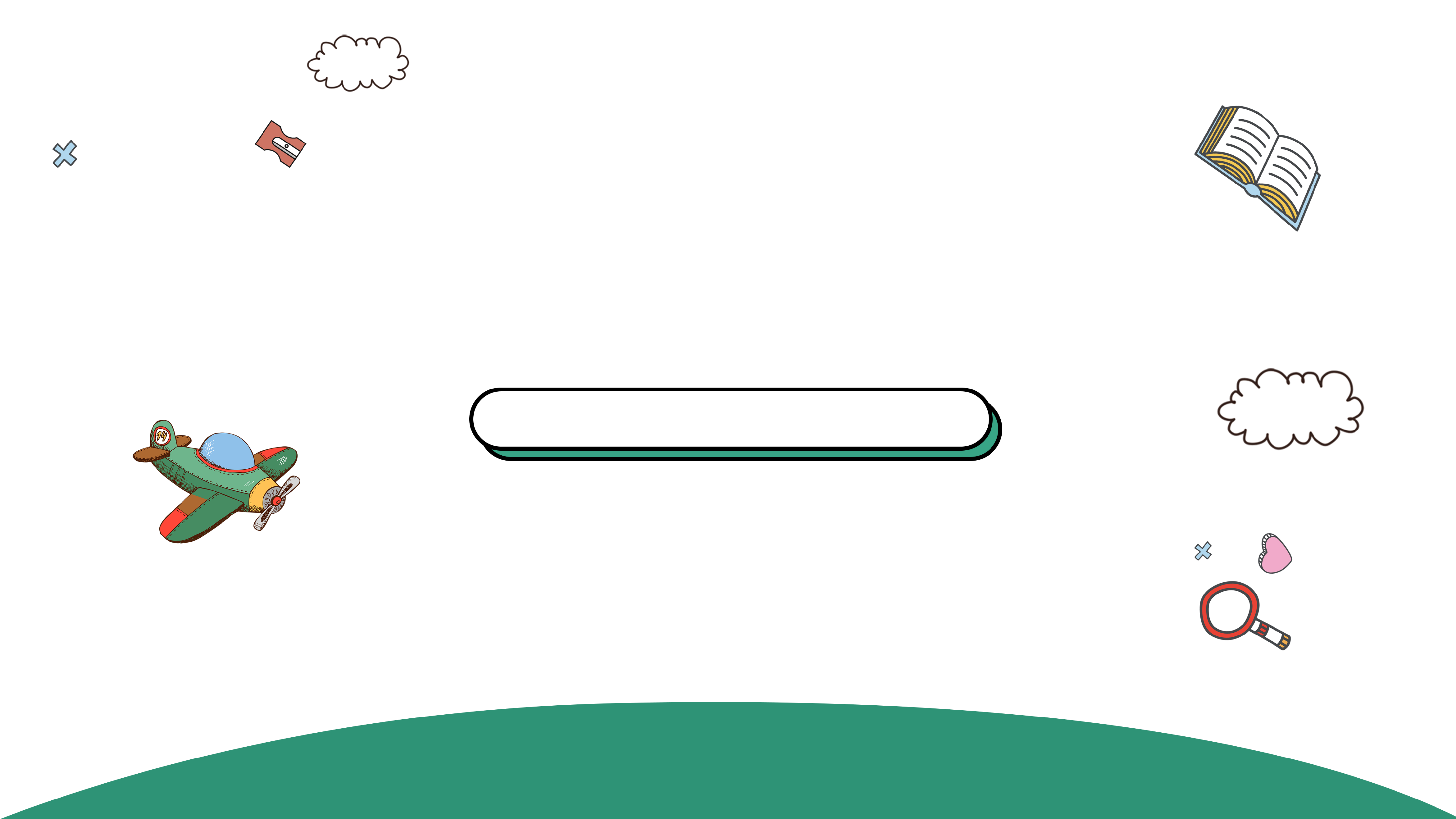 -   Nắm kiến thức về câu rút gọn.
Hoàn thành các bài tập.
Soạn bài: Lơ-xít (coóc-nây)
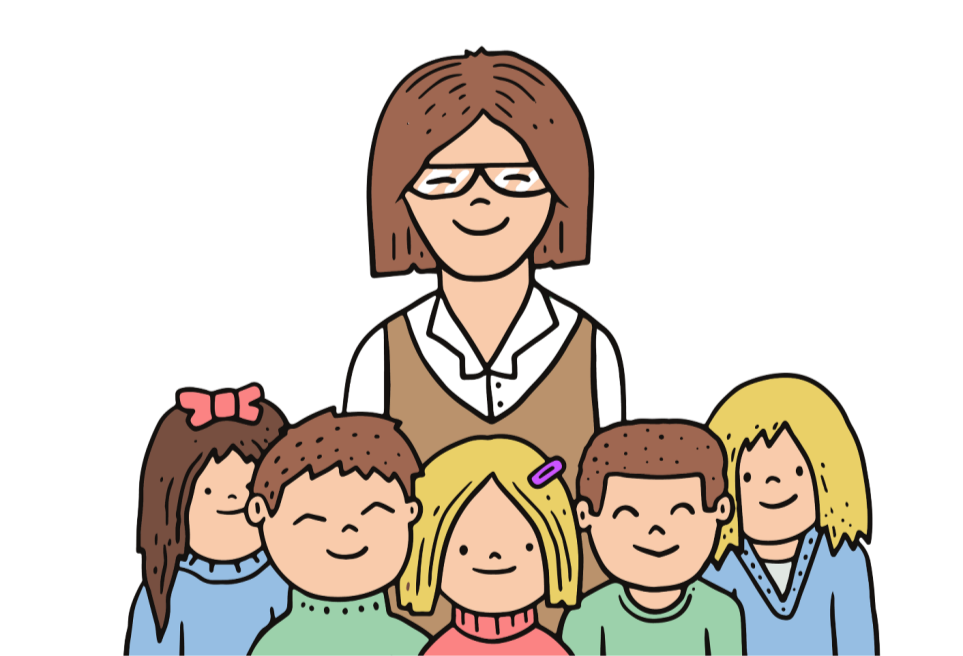 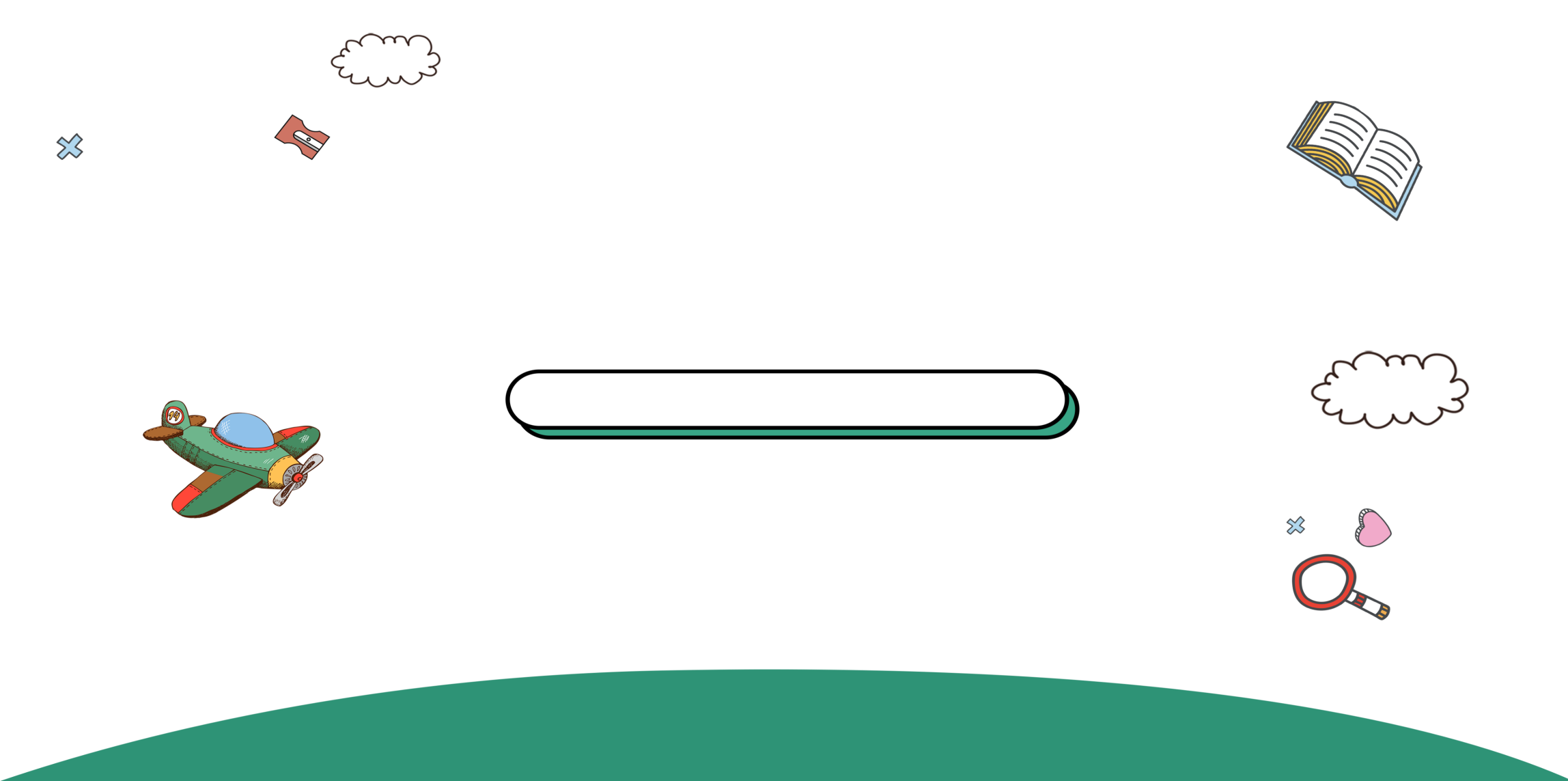 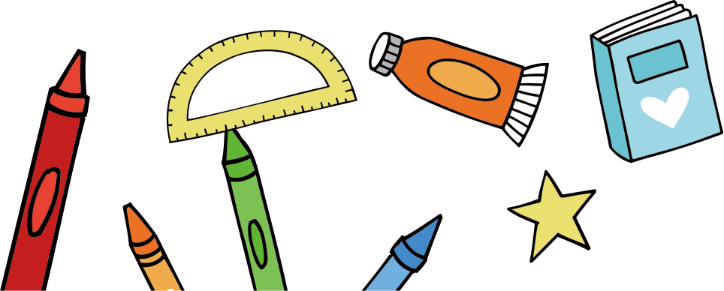 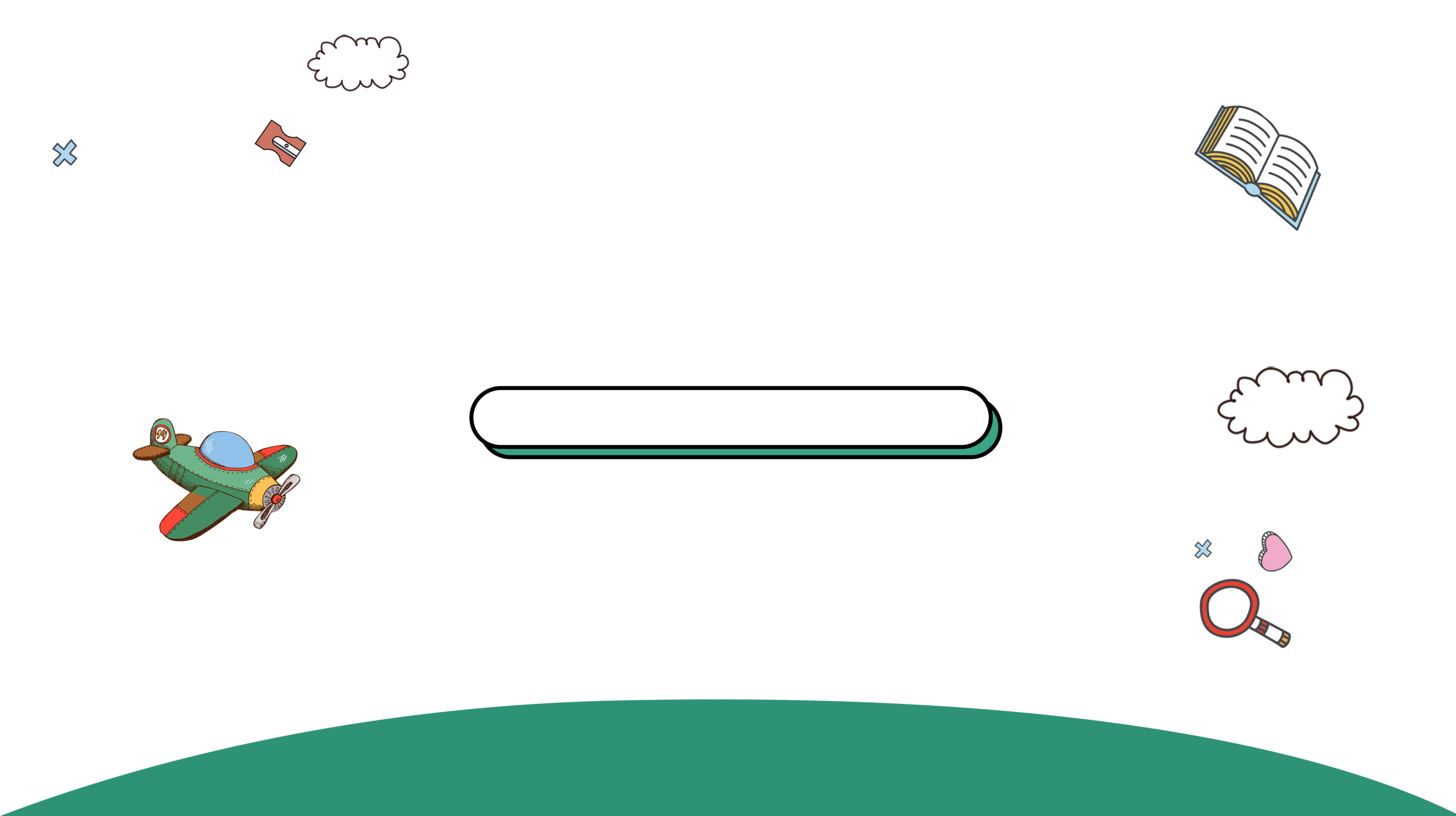